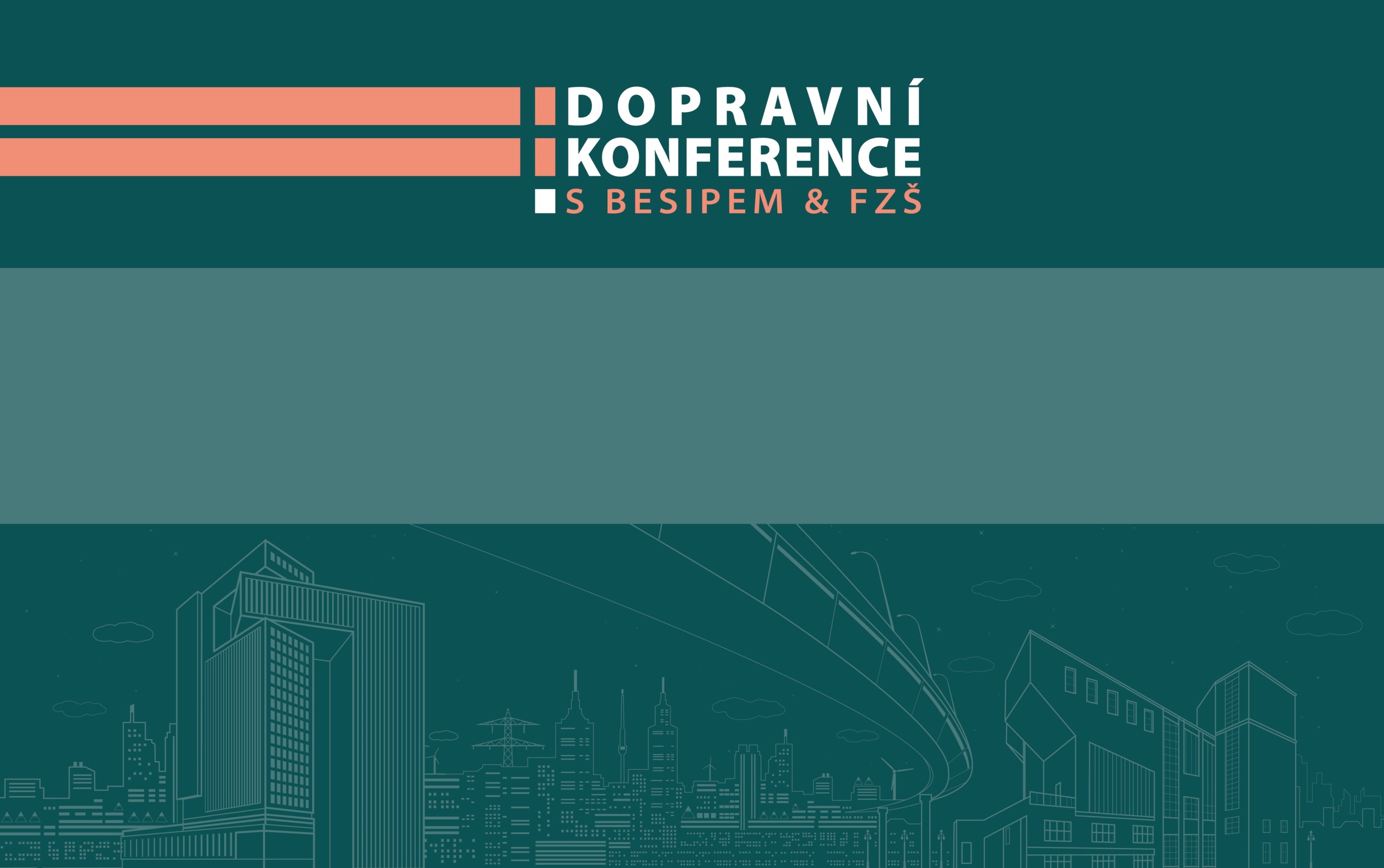 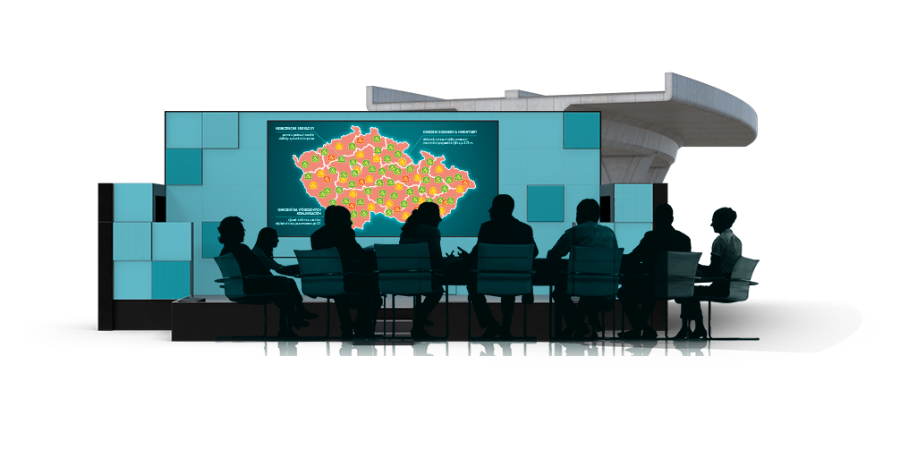 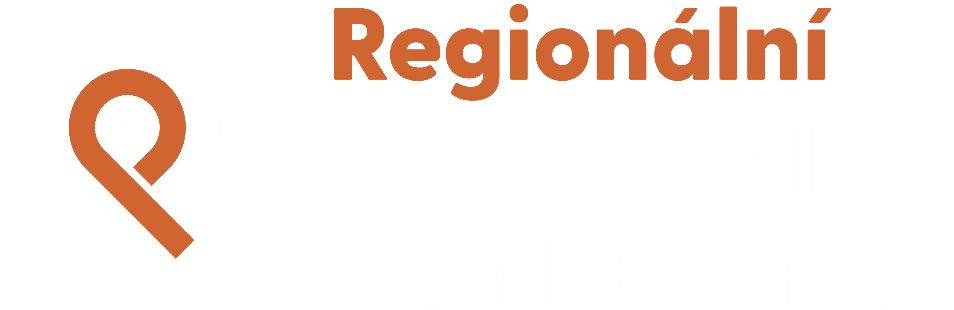 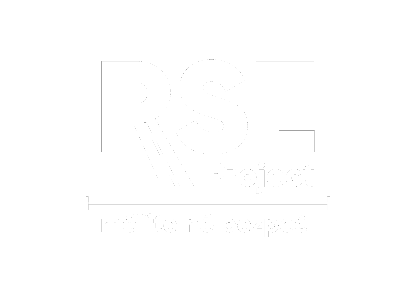 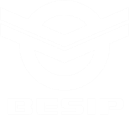 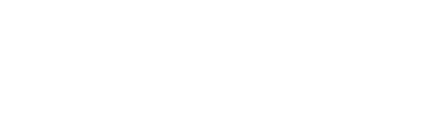 Zhodnocení vývoje opatření na rizikových místech z DK 2014 – 2021

20. 4. 2023, Moravskoslezský kraj
RSE Project s.r.o.
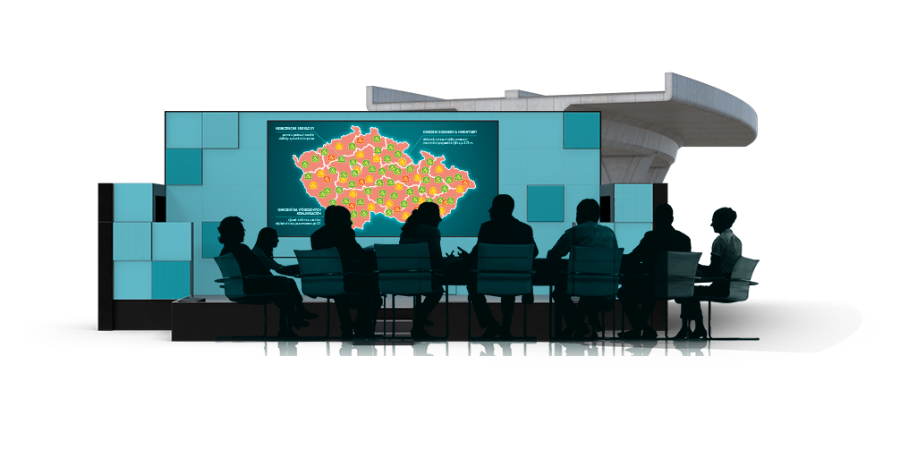 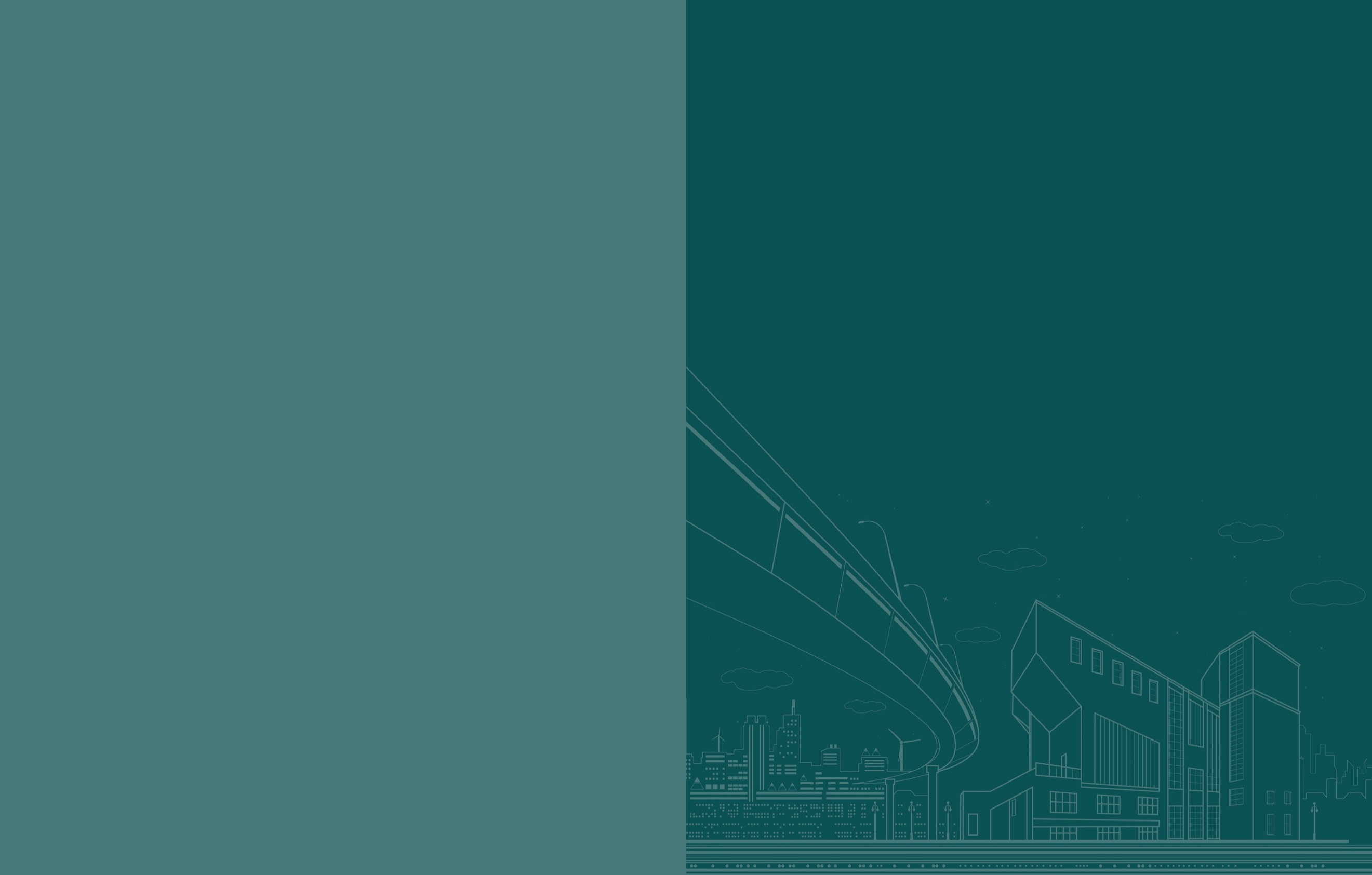 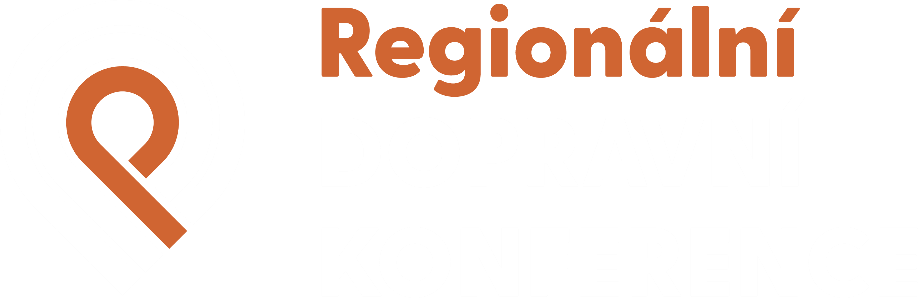 Vývoj míst z DK 2014 – 2022 Česká republika
Na místech došlo v minulosti k 7 225 dopravním nehodám.

Dle údajů CDV v. v. i. činí socioekonomická ztráta z nehodovosti na místech částku
	12 mld. Kč.
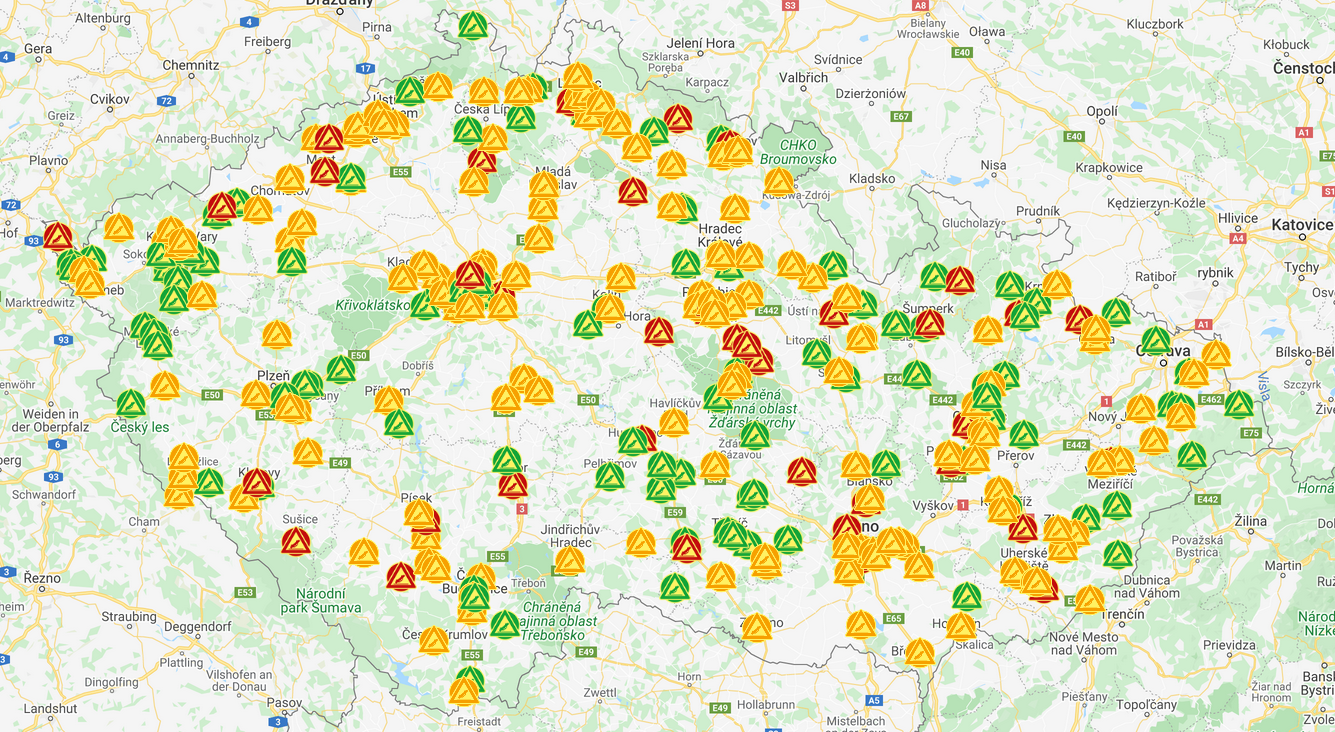 Celkem představeno na DK 2014 - 2022
	- 362 rizikových míst. 

 Stav duben 2023: 
   Opatření realizováno na 176 místech.
   Opatření se připravuje na 137 místech.
   Neřeší se zatím 49 míst.
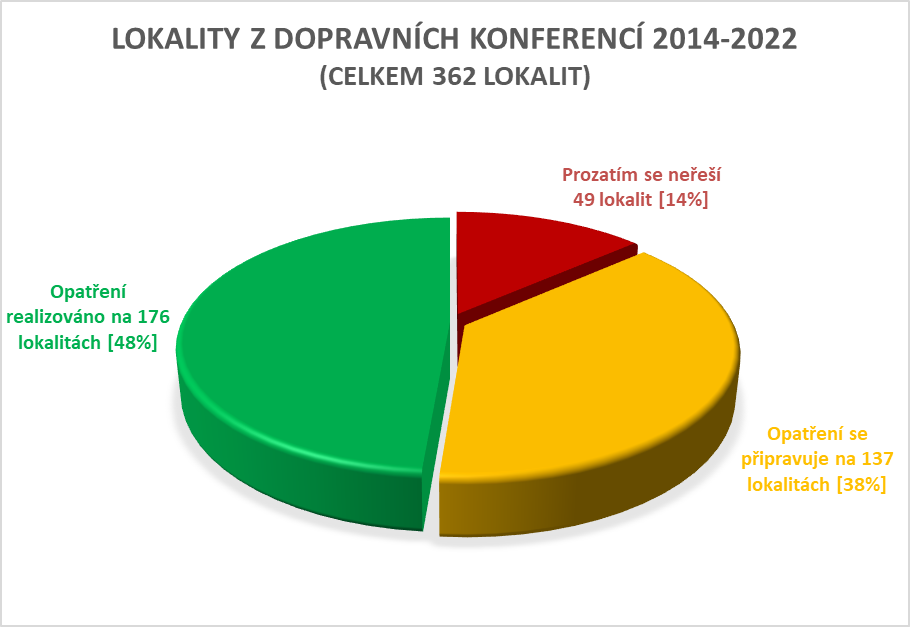 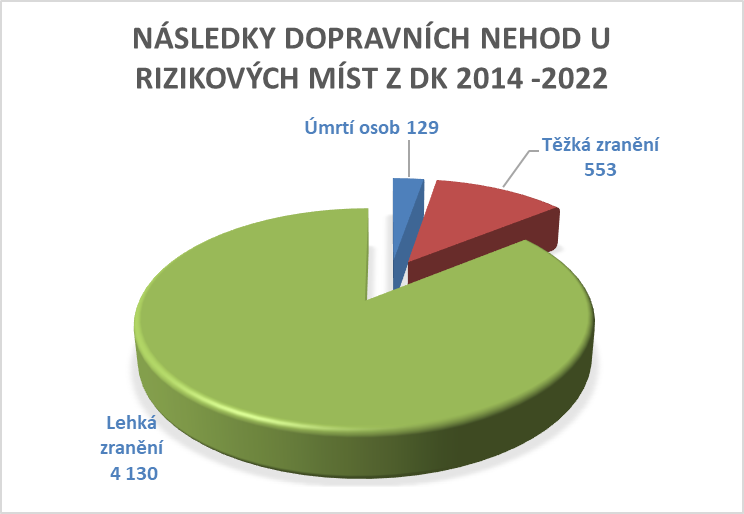 12 mld. Kč
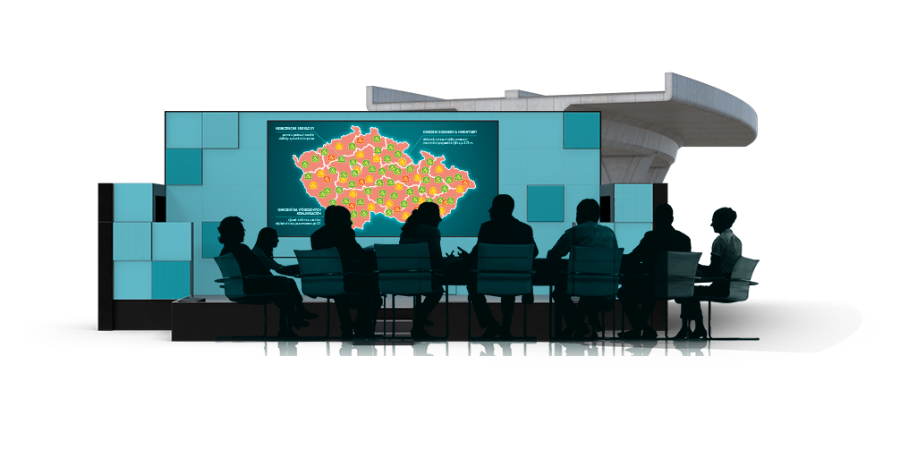 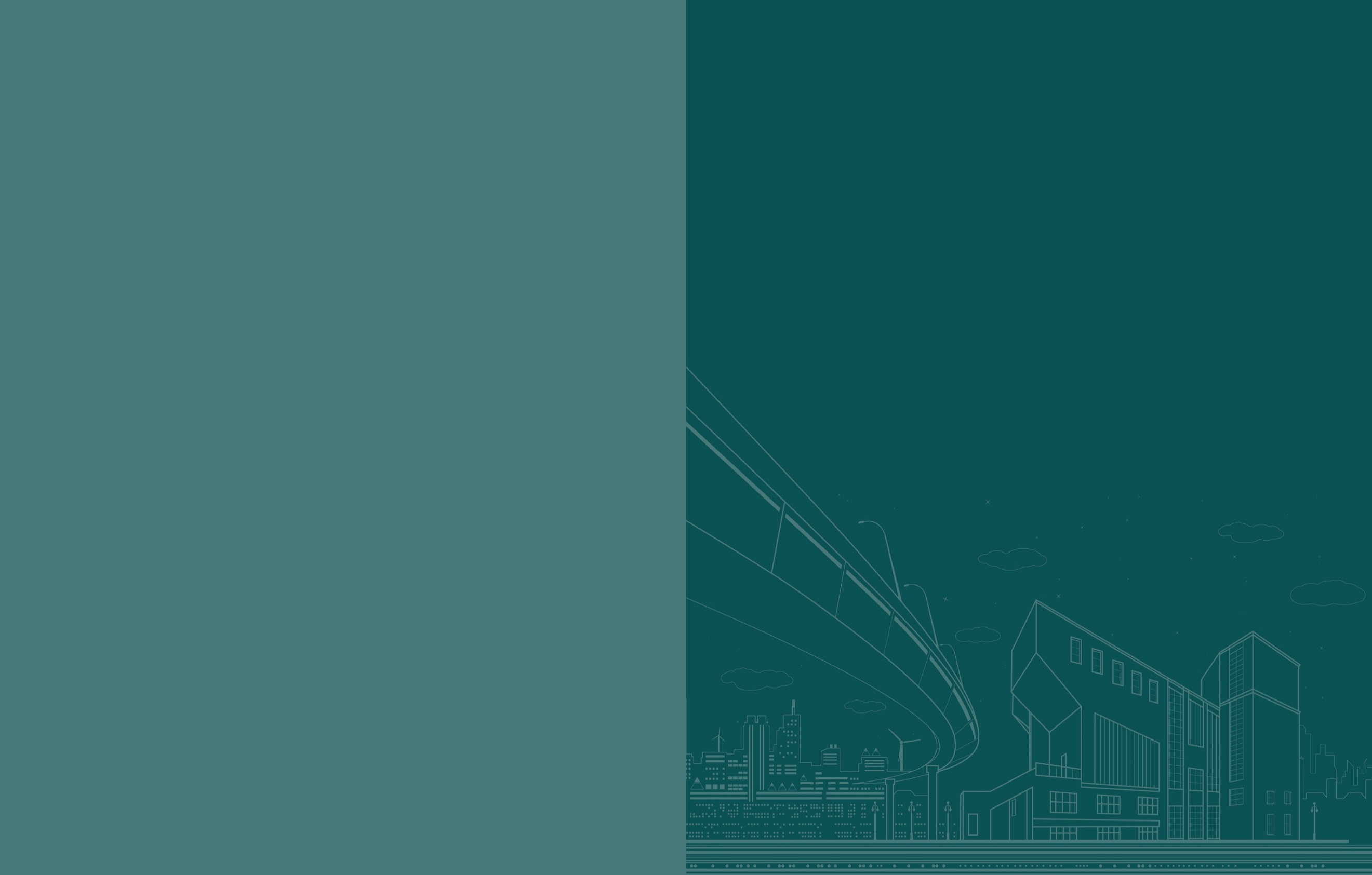 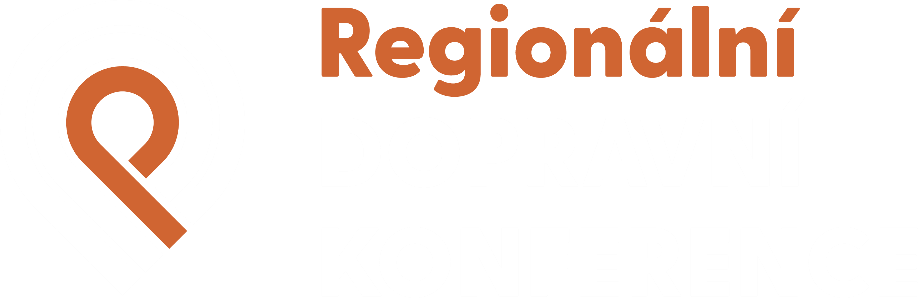 Riziková místa na typech komunikací
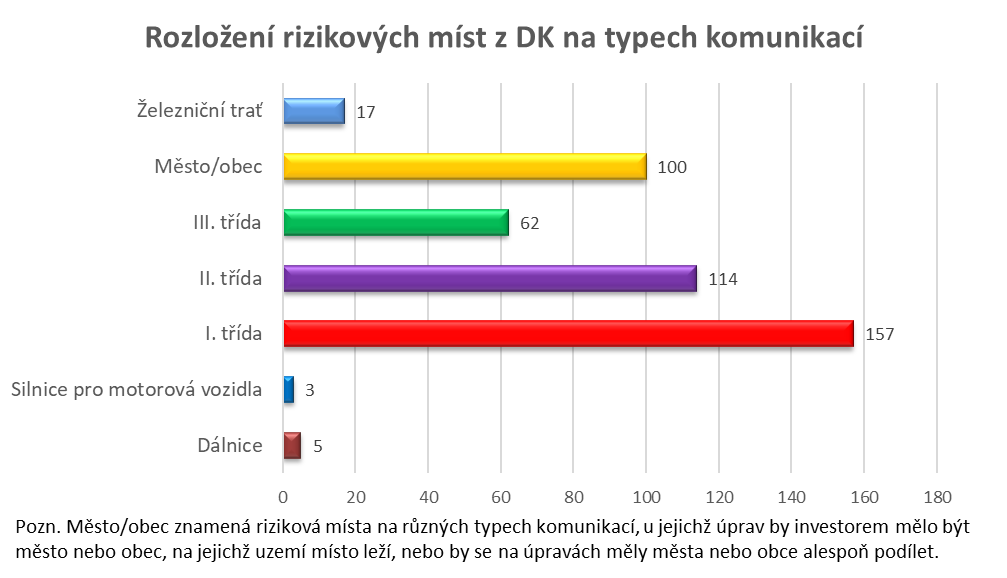 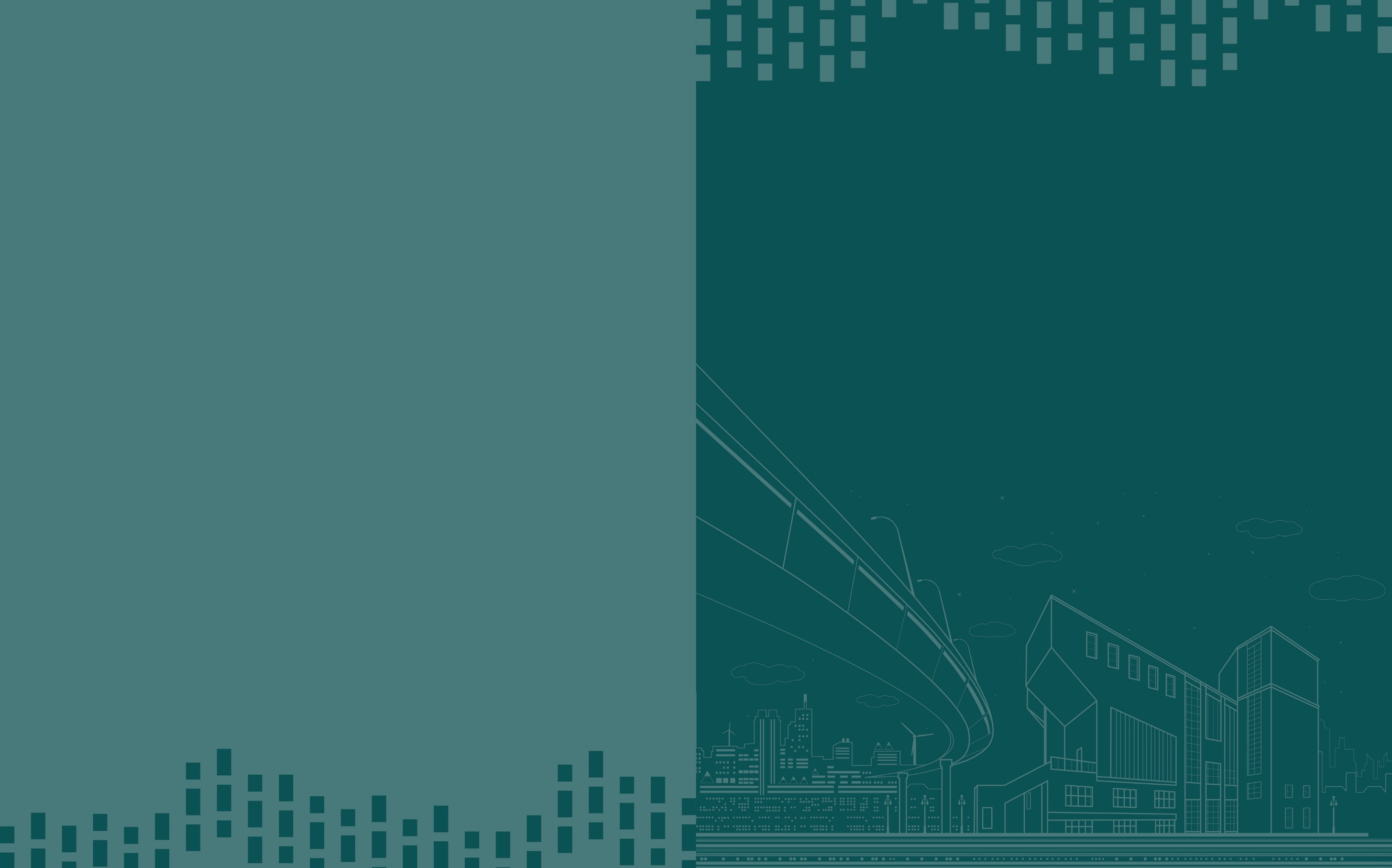 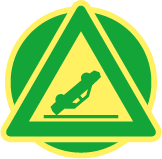 V roce 2022 byla provedena nebo dokončena realizace opatření na 32 lokalitách!
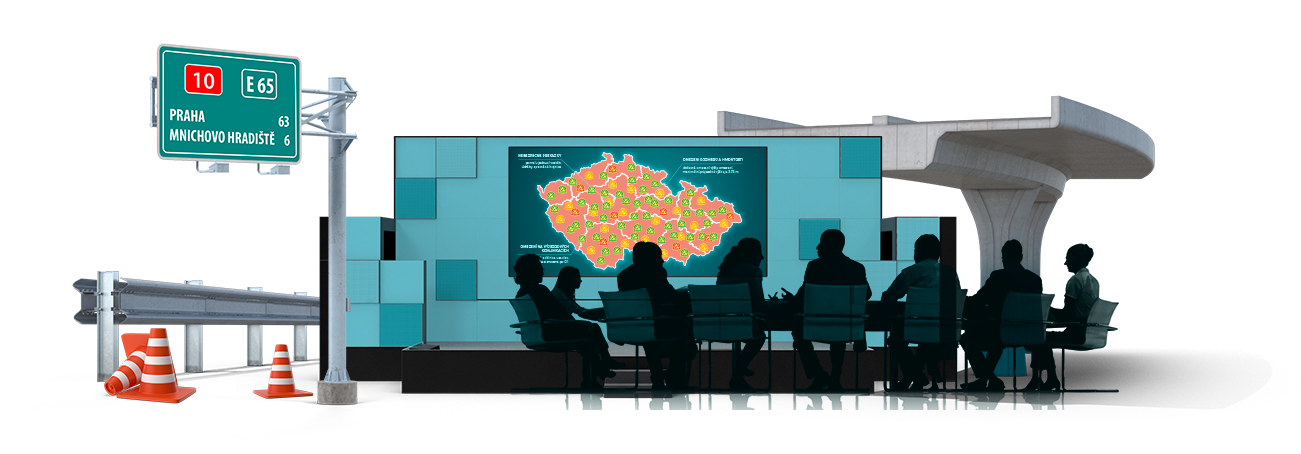 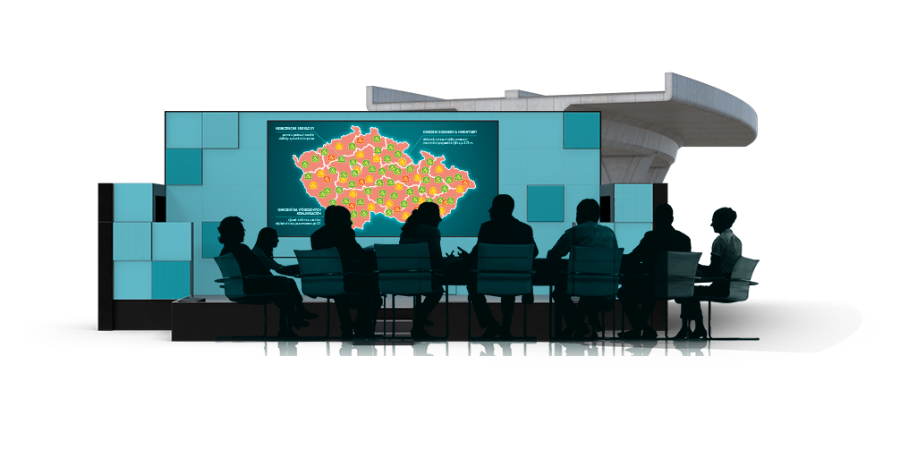 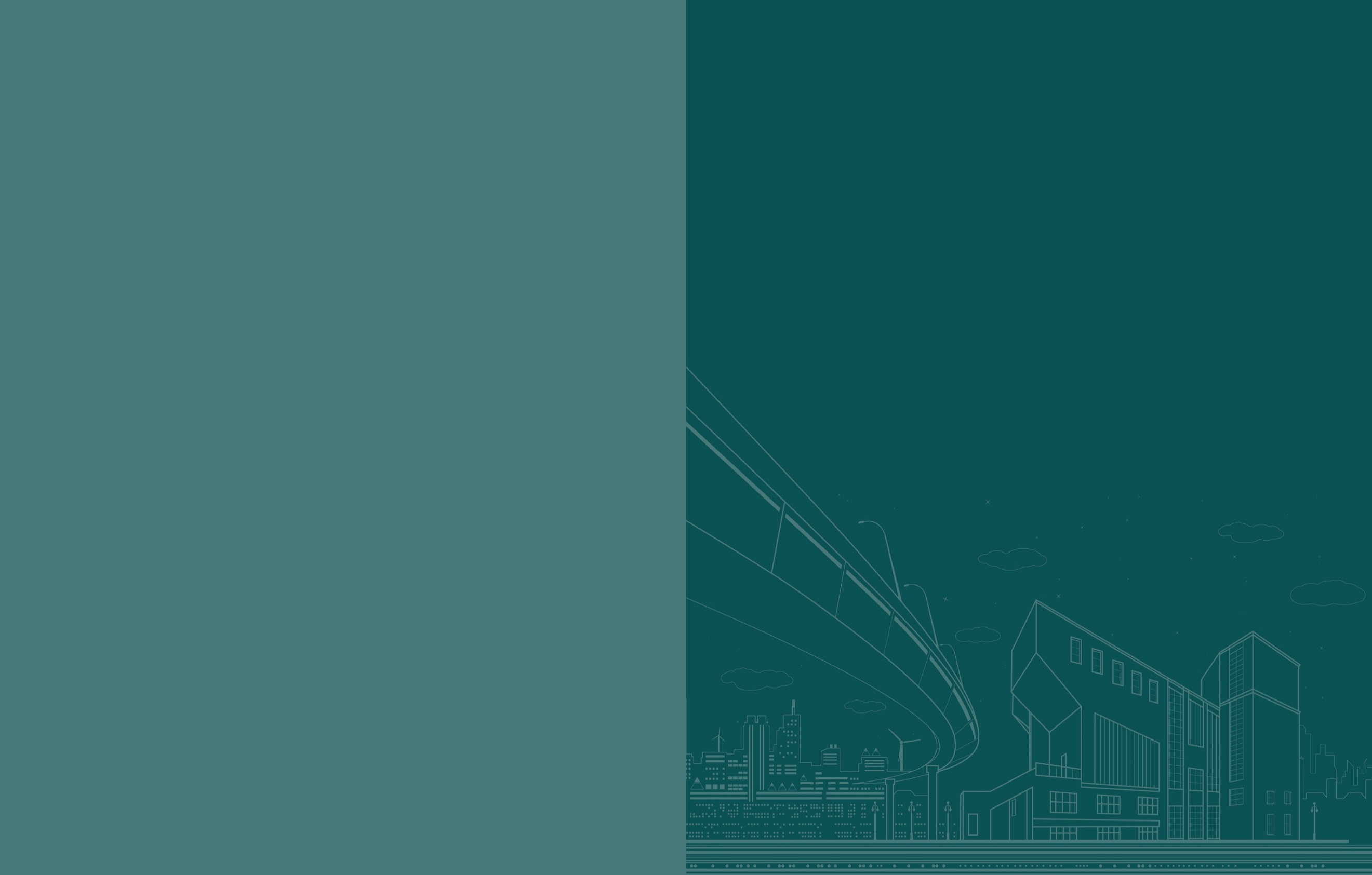 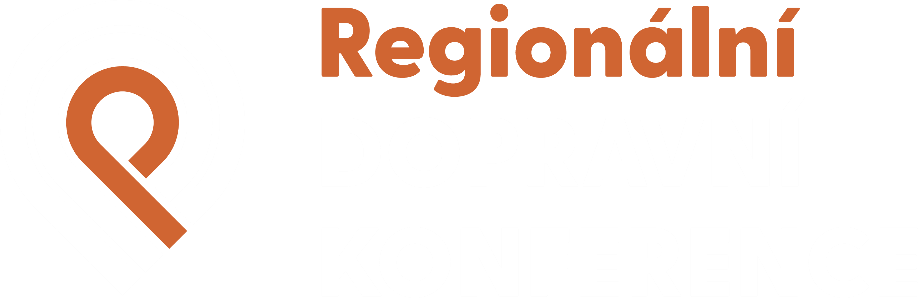 Počty rizikových míst v krajích
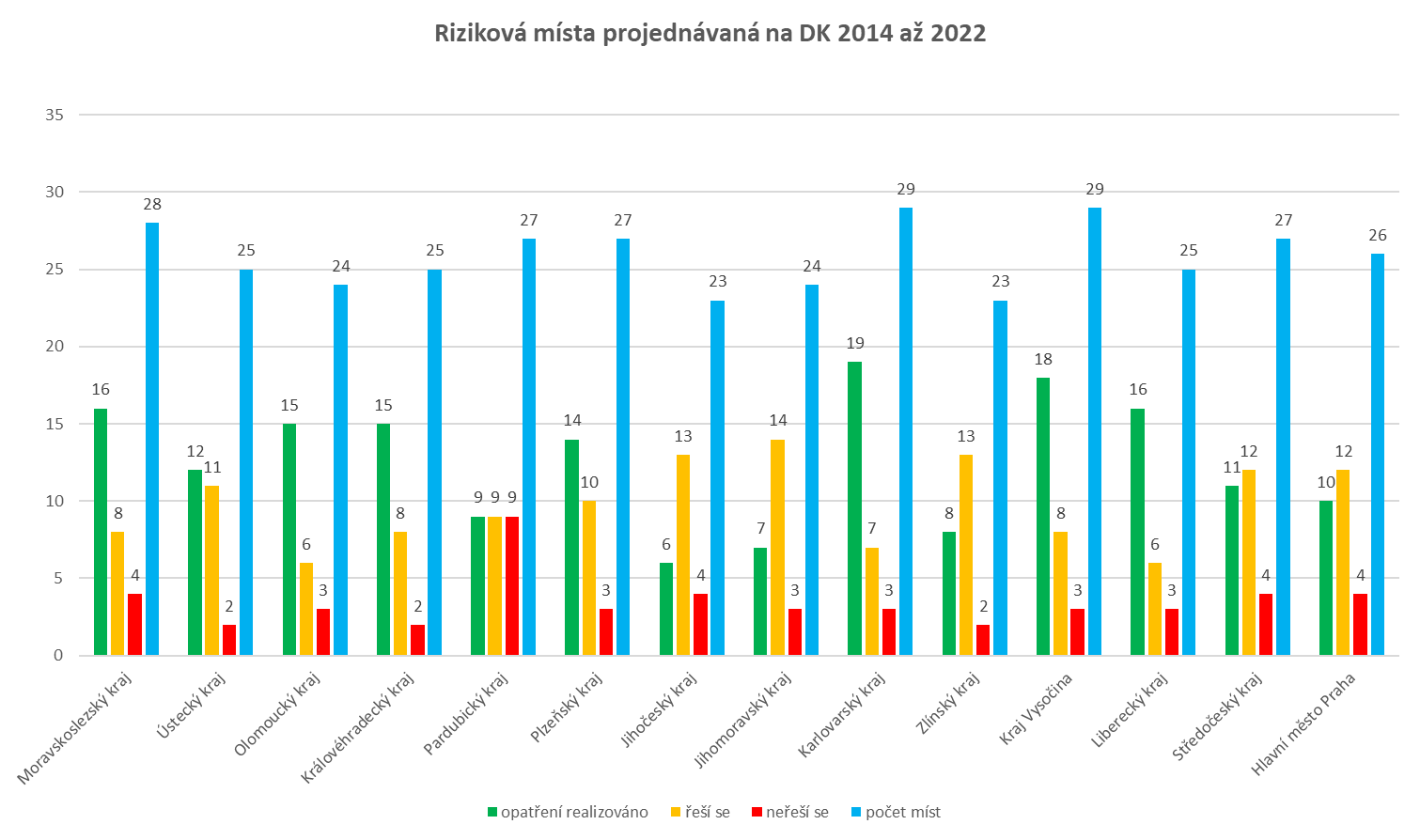 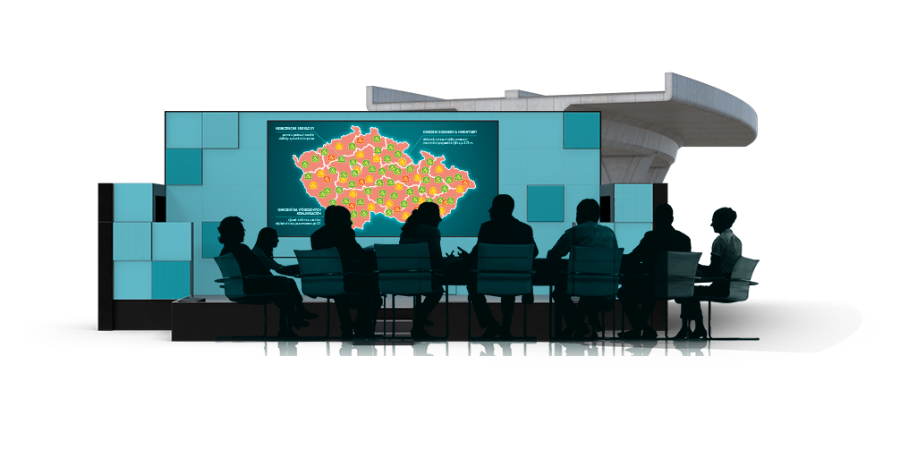 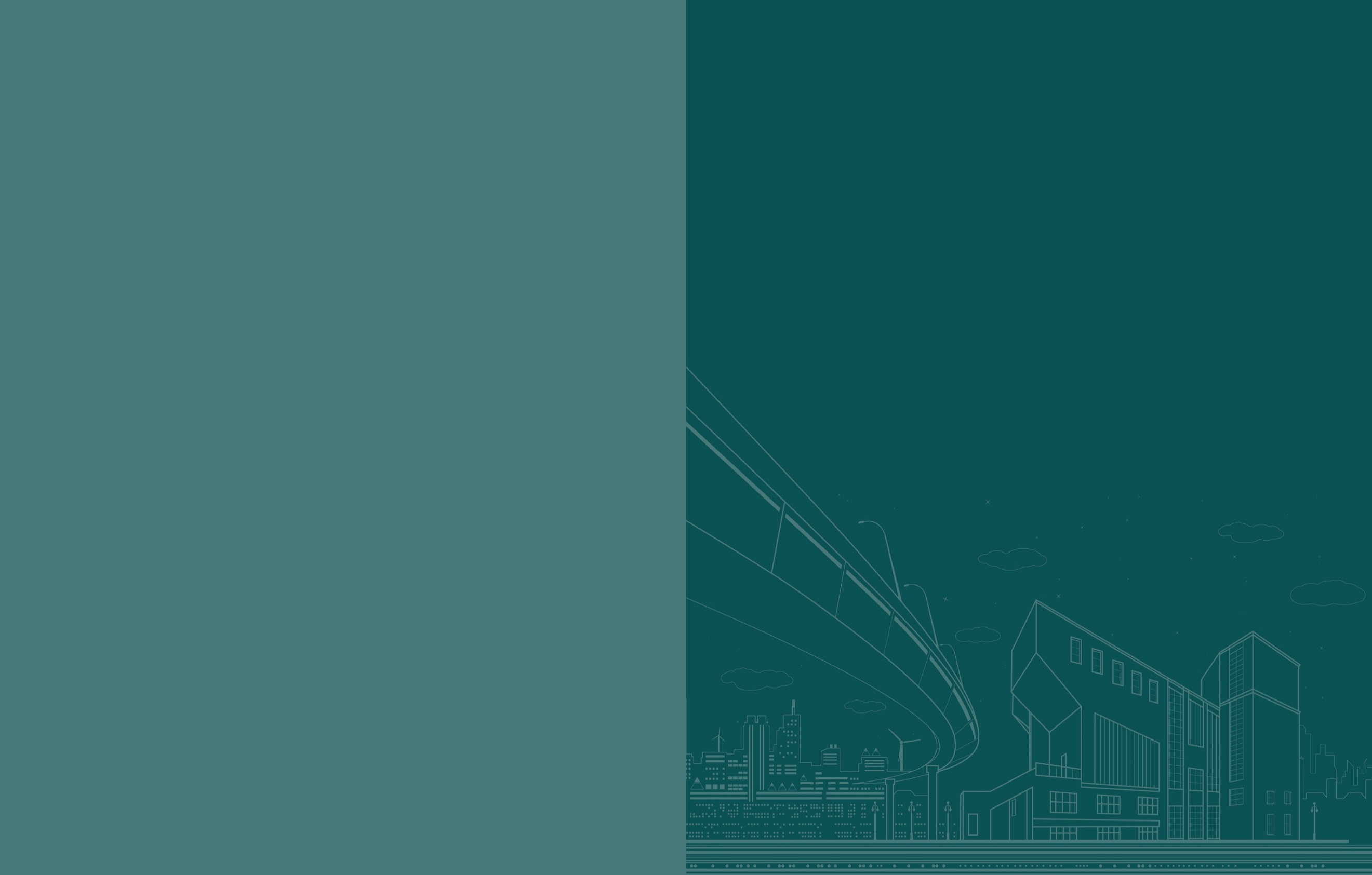 Realizovaná opatření  Moravskoslezský kraj
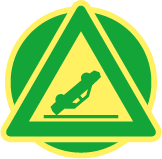 Směrový oblouk na silnici I/46 u obce Hněvošice.
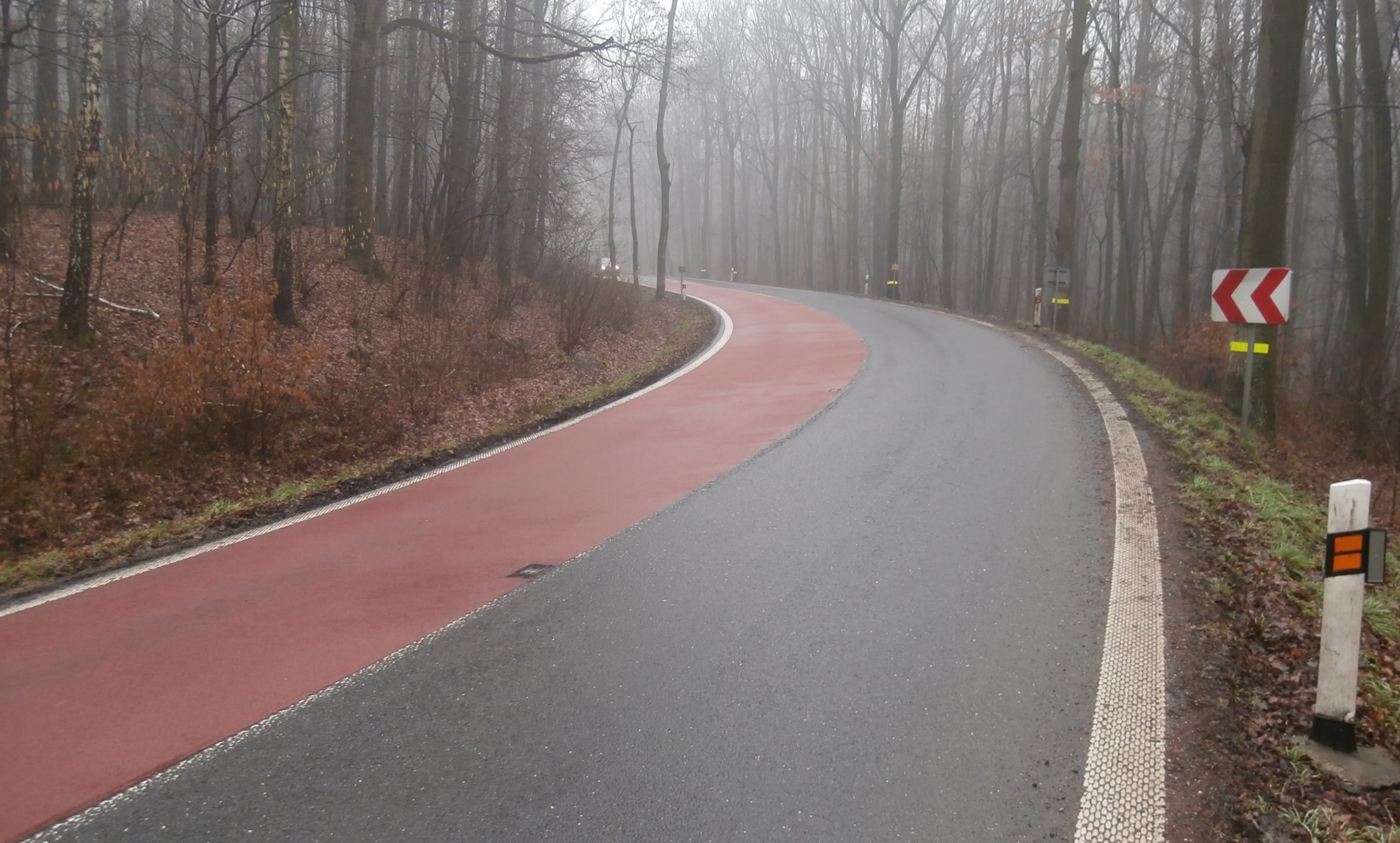 Směrový oblouk na silnici I/46 u obce Hněvošice
Realizace bezpečnostní úpravy povrchu ve směrovém oblouku.
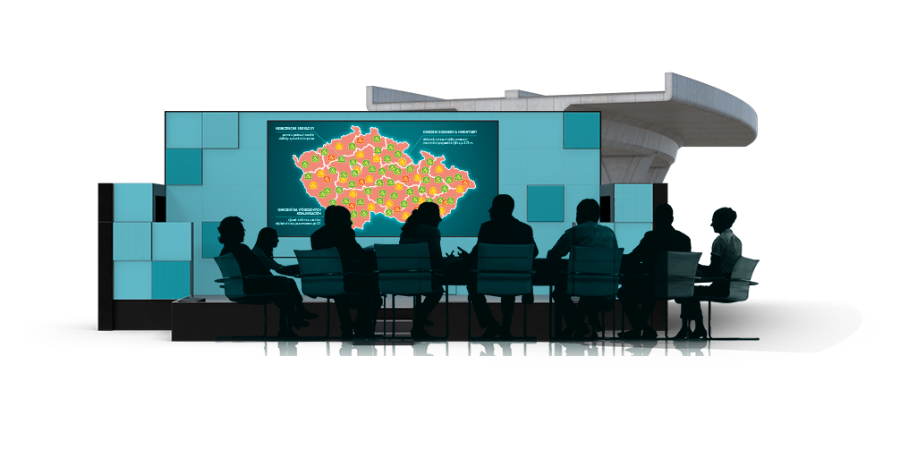 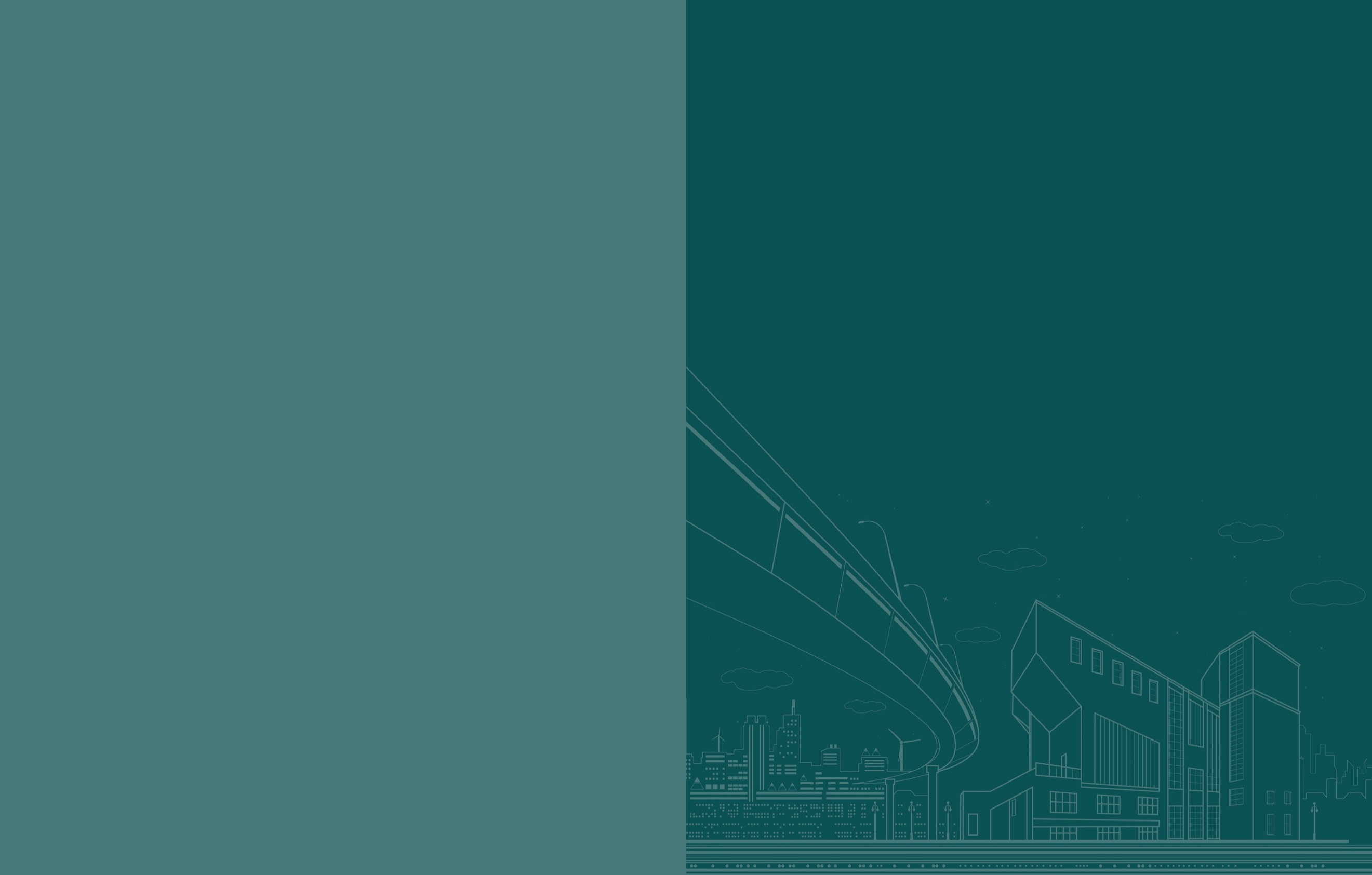 Realizovaná opatření  Moravskoslezský kraj
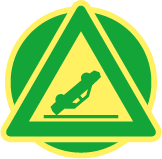 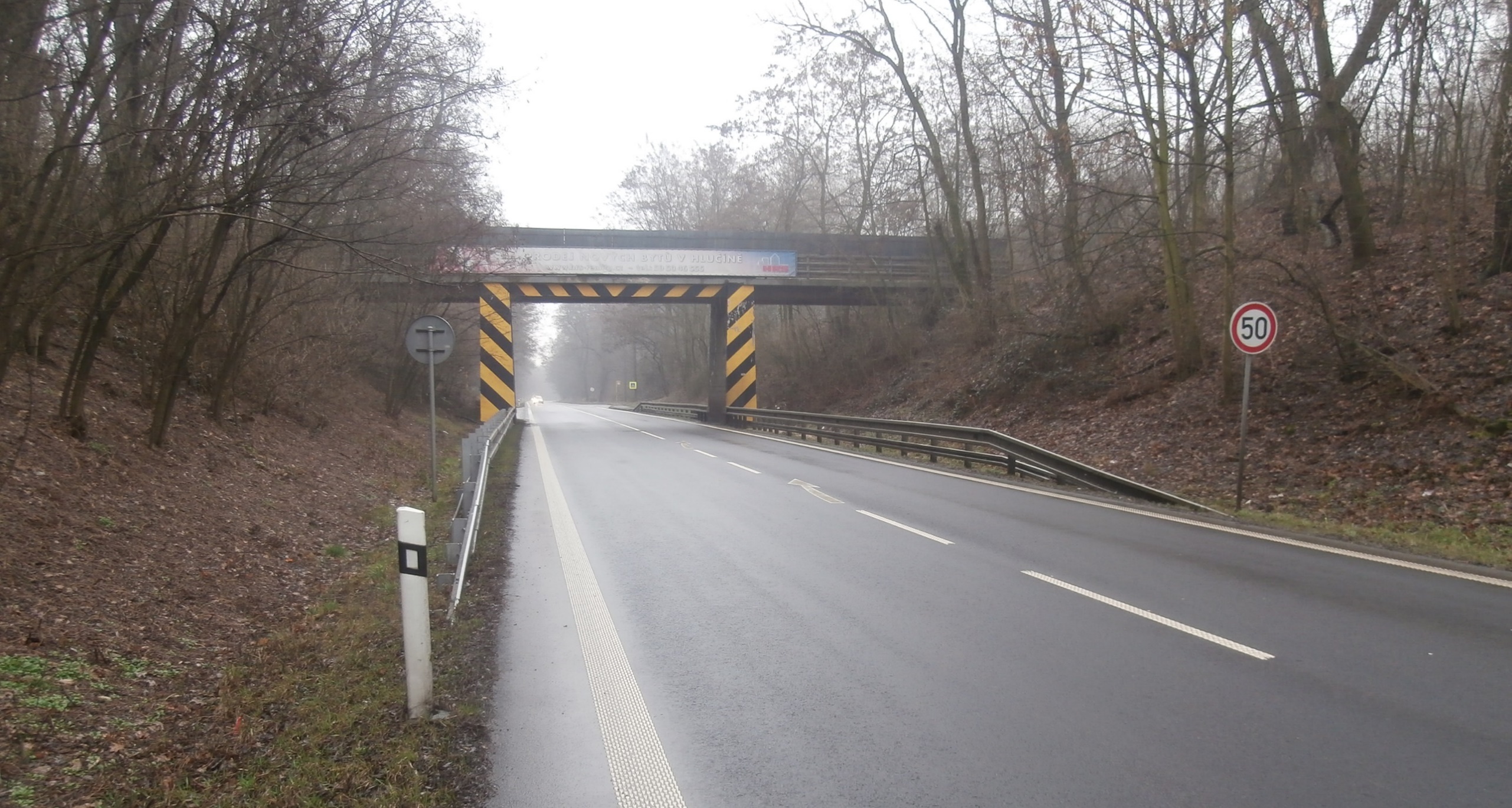 Konstrukce mostu na silnici I/56 u Cihelny (Hlučín)
Instalace svodidel na obou stranách a v obou směrech.
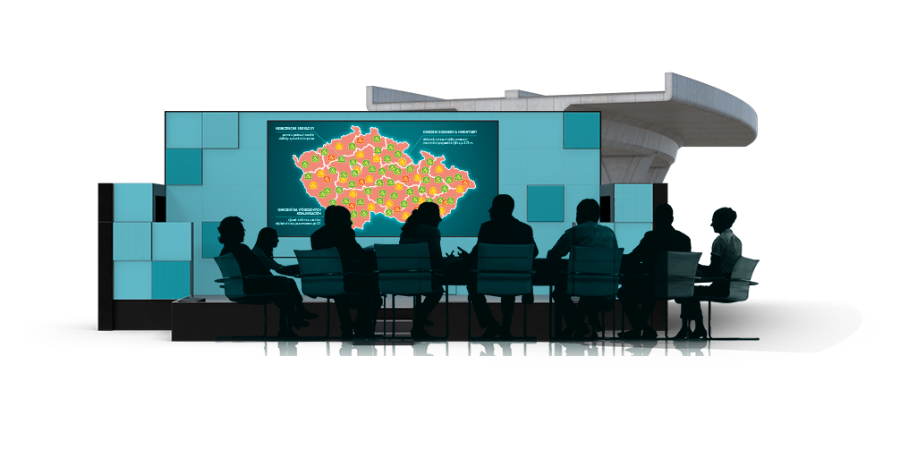 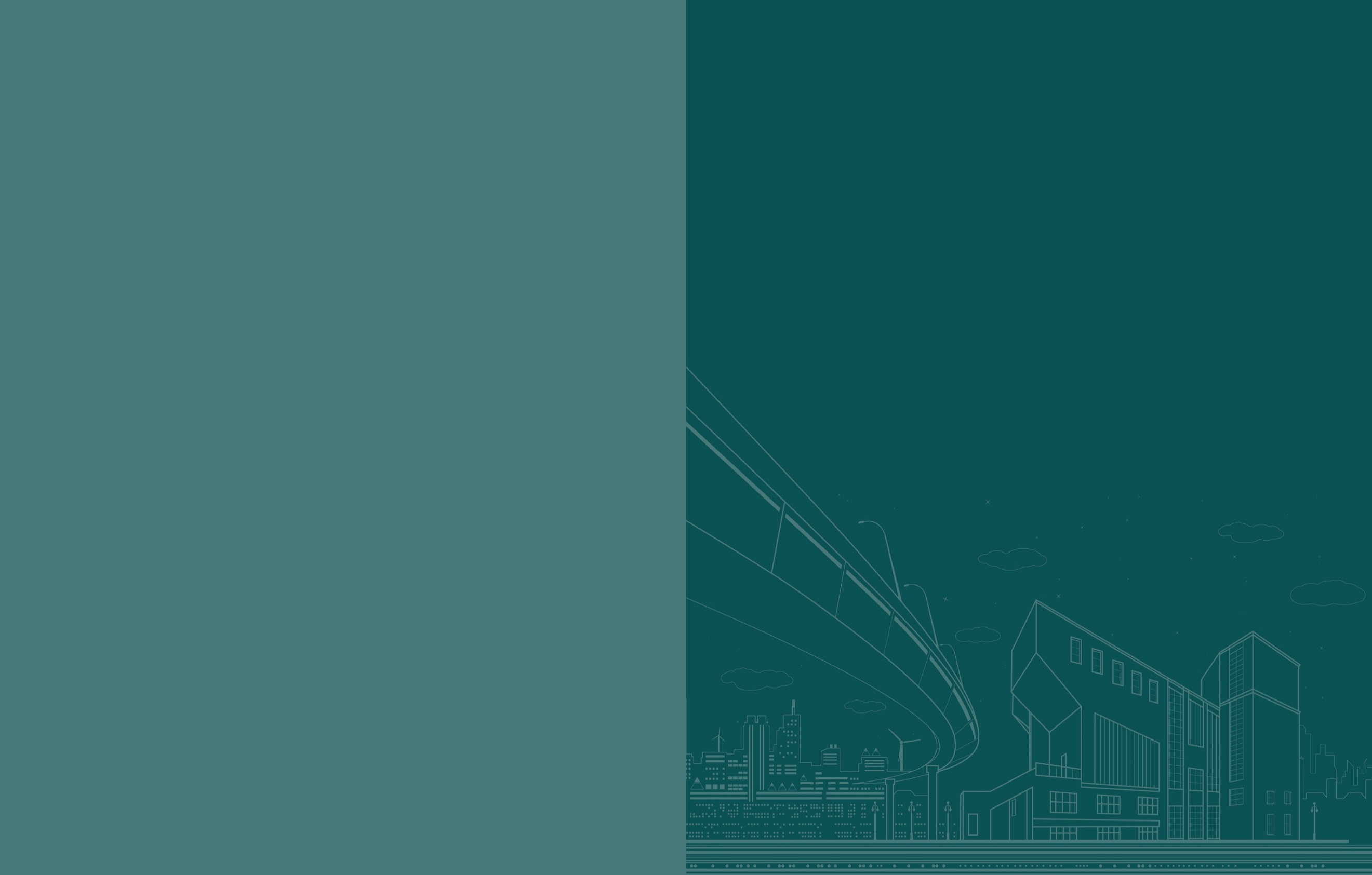 Realizovaná opatření  Moravskoslezský kraj
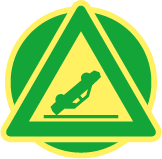 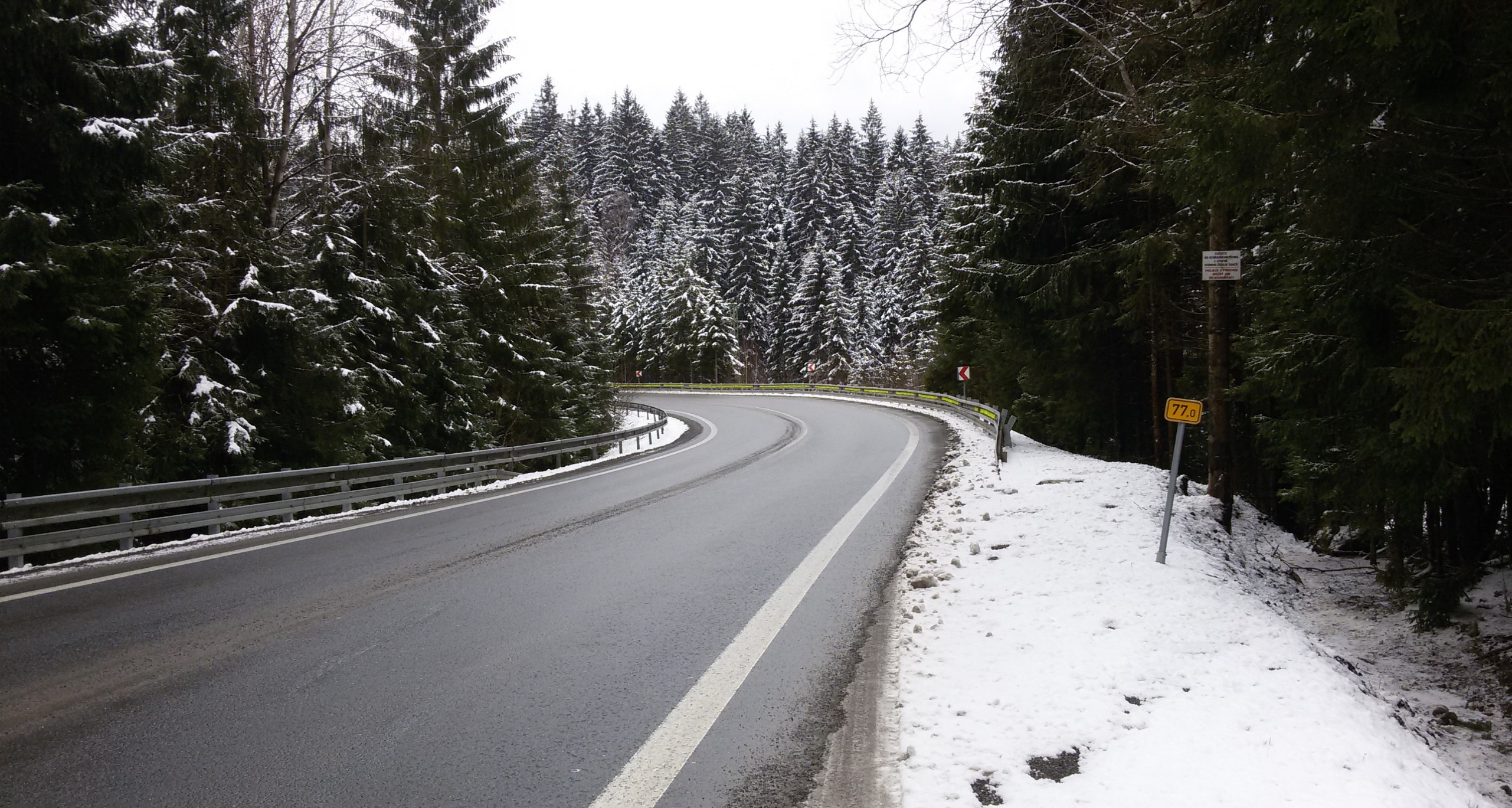 Úsek silnice I/56 Ostravice – Bílá.
Výměna nevyhovujících svodidel, v nejkritičtějších úsecích osazena motosvodidla, osazeno SDZ upozorňující na rizikový úsek pro motorkáře.
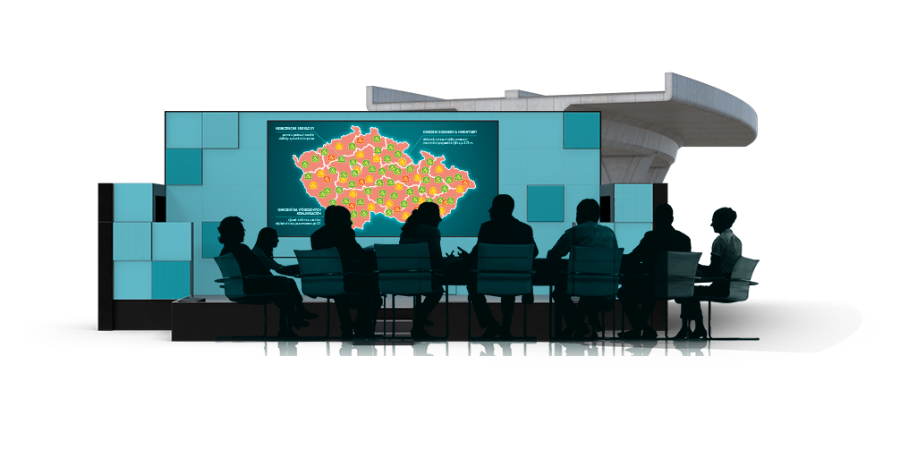 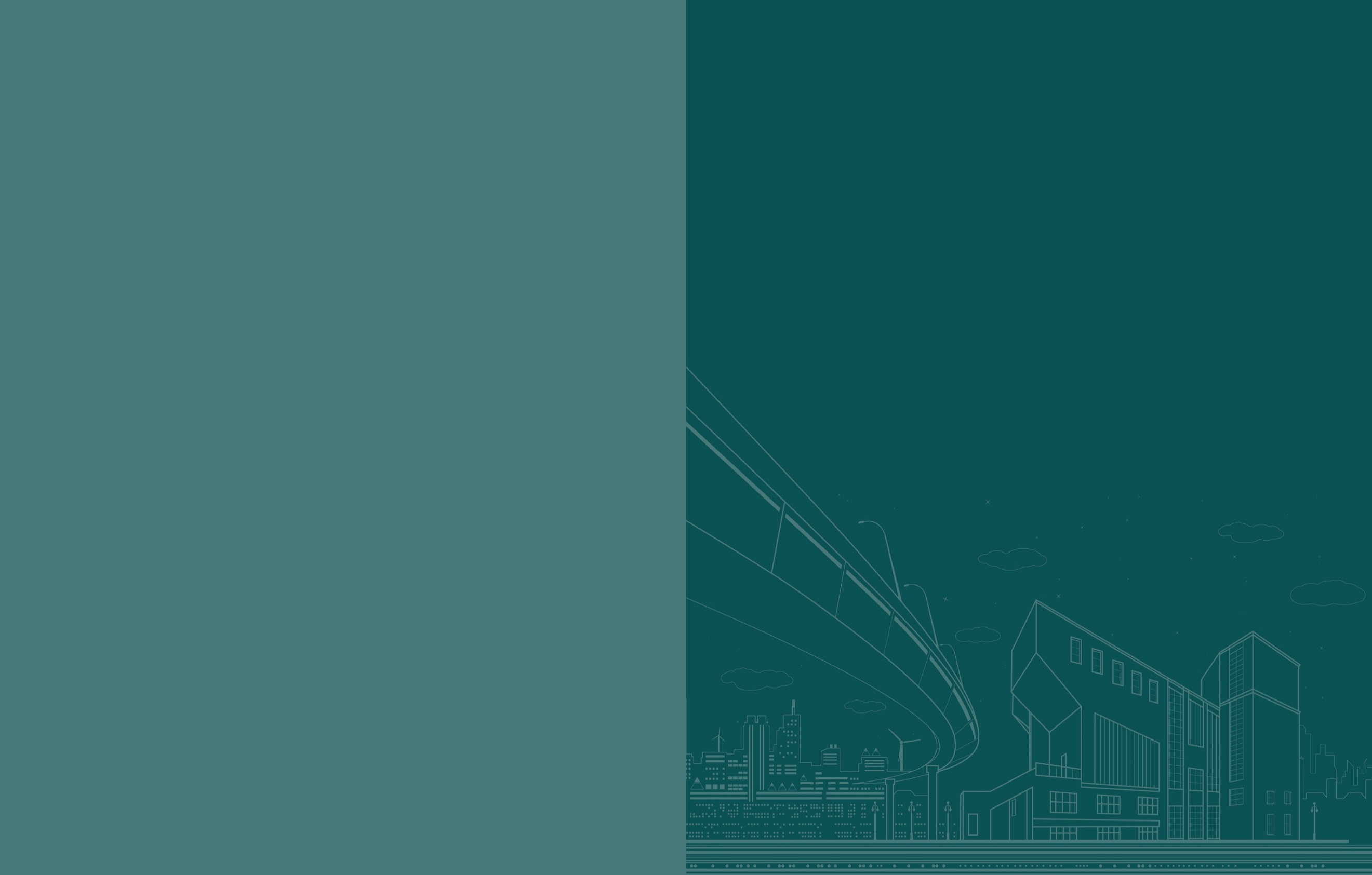 Realizovaná opatření  Moravskoslezský kraj
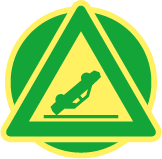 Směrový oblouk na silnici I/45 u Louček u Zátoru.
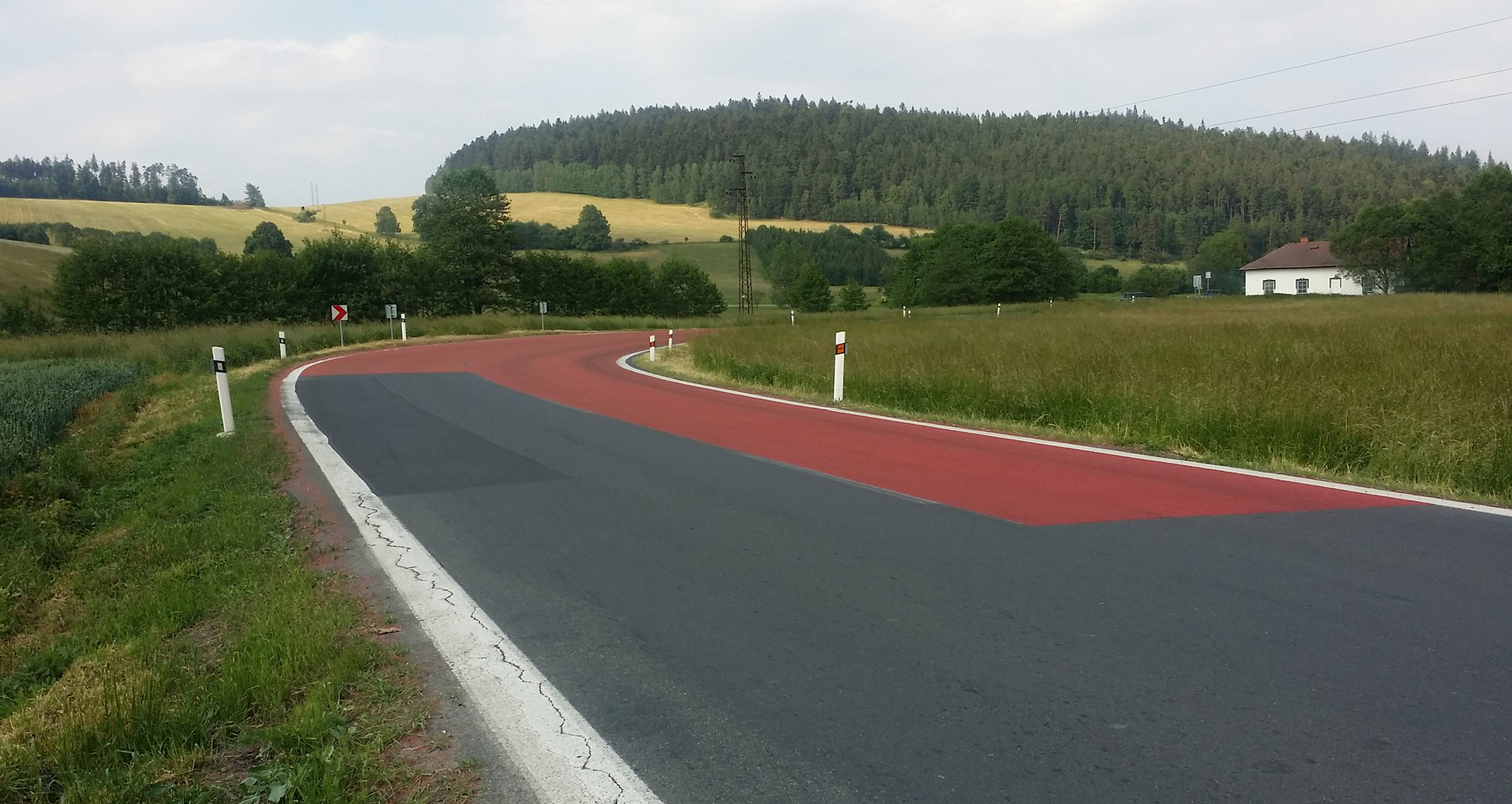 Proběhla aplikace bezpečnostní protismykové úpravy.
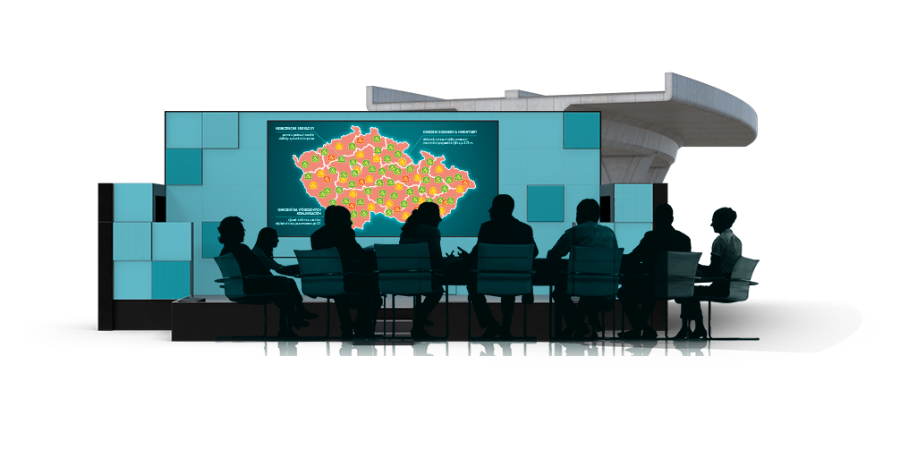 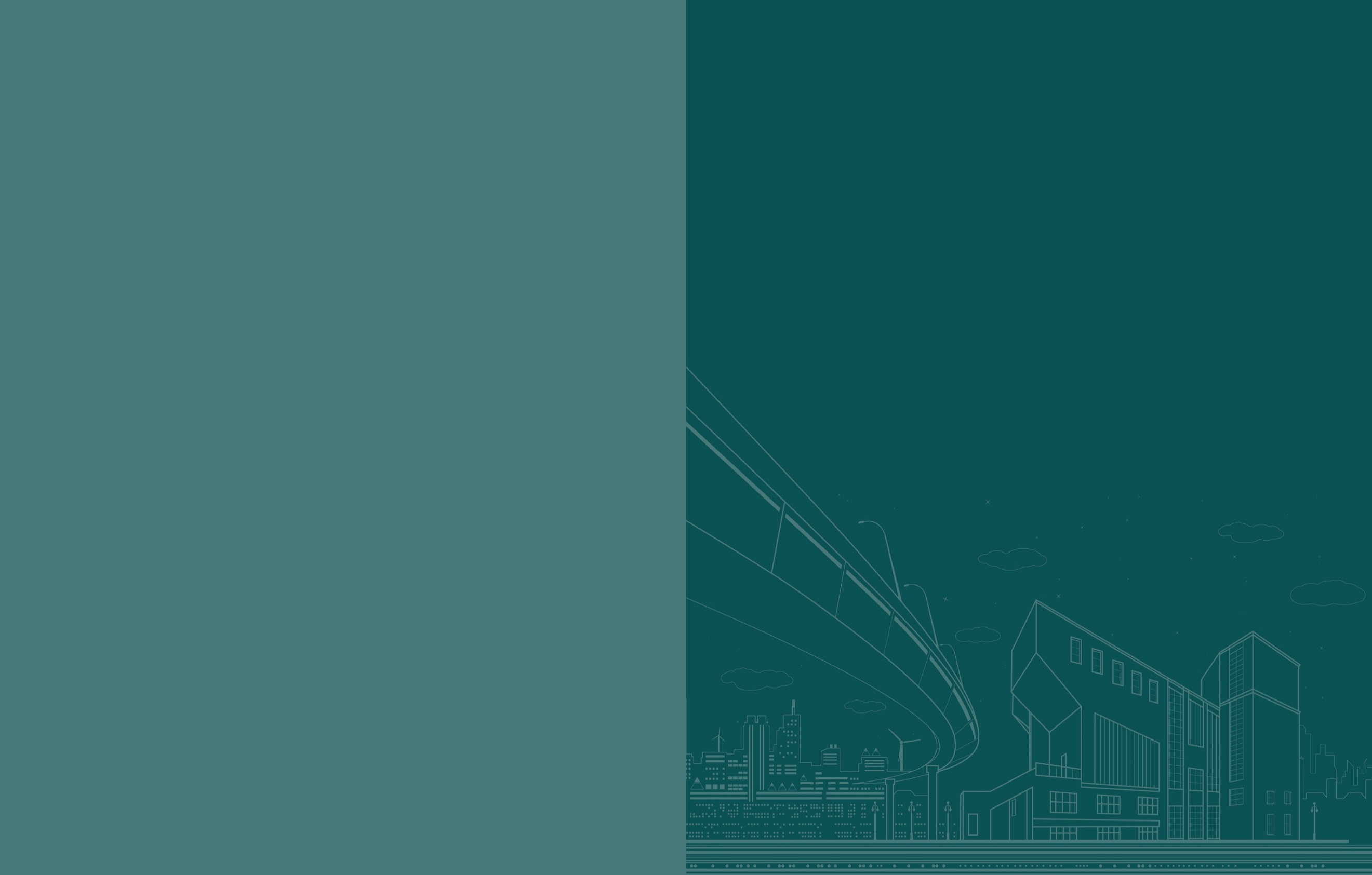 Realizovaná opatření  Moravskoslezský kraj
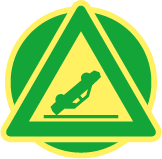 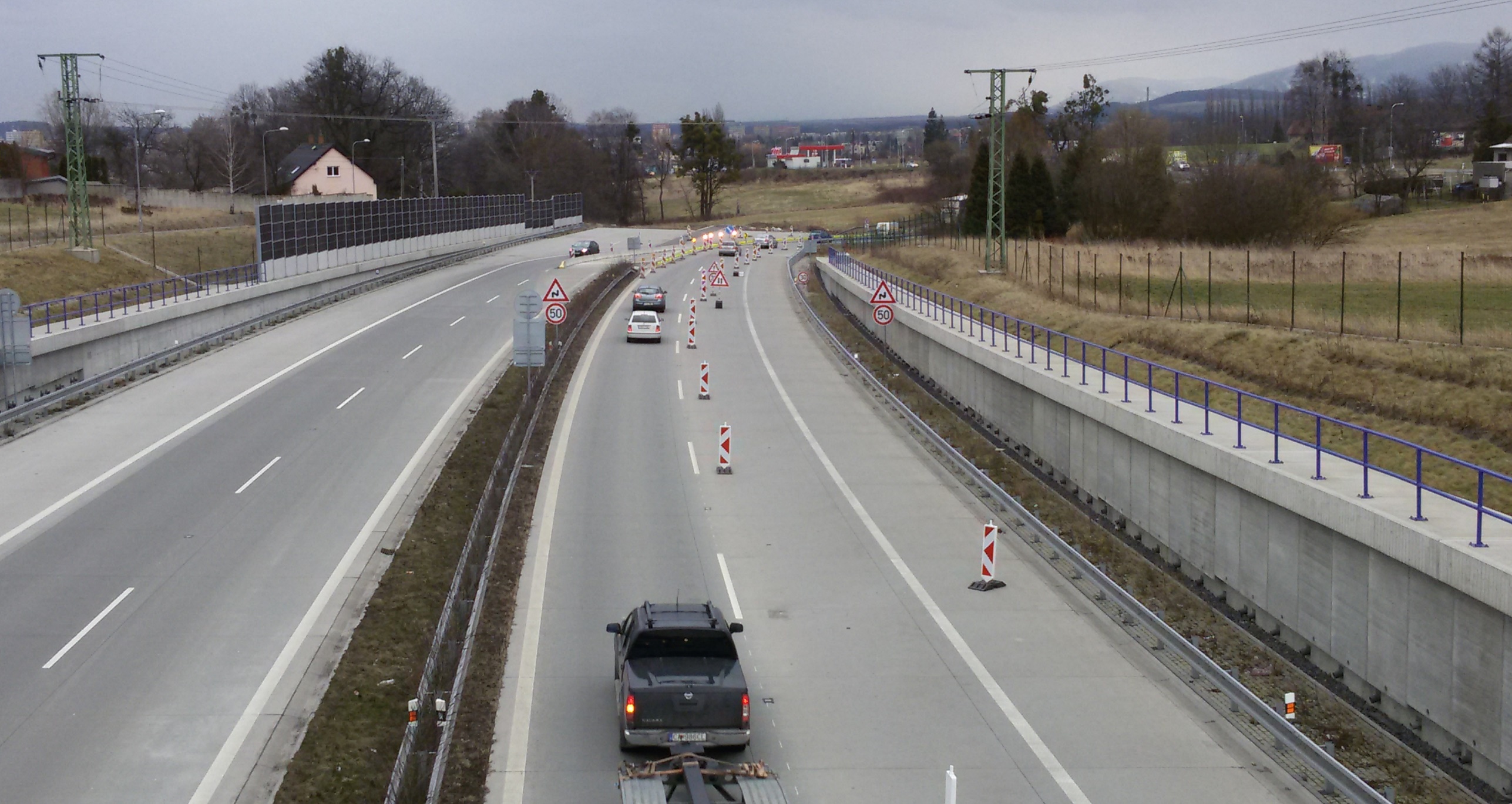 Provizorní propojení silnic D48 a I/48 u tunelu Lysůvky.
Vytvoření šikany pomocí přechodného DZ ke snížení rychlosti průjezdu vozidel. Současně upraven průjezd vlivem stavby obchvatu FM.
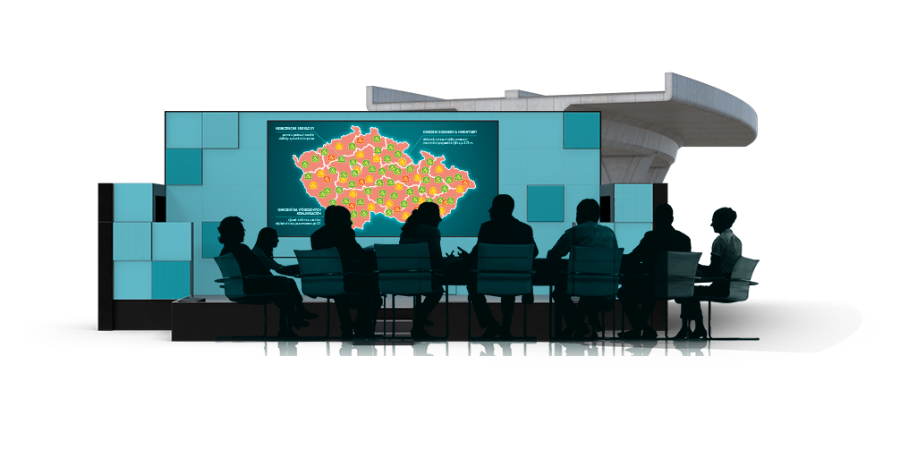 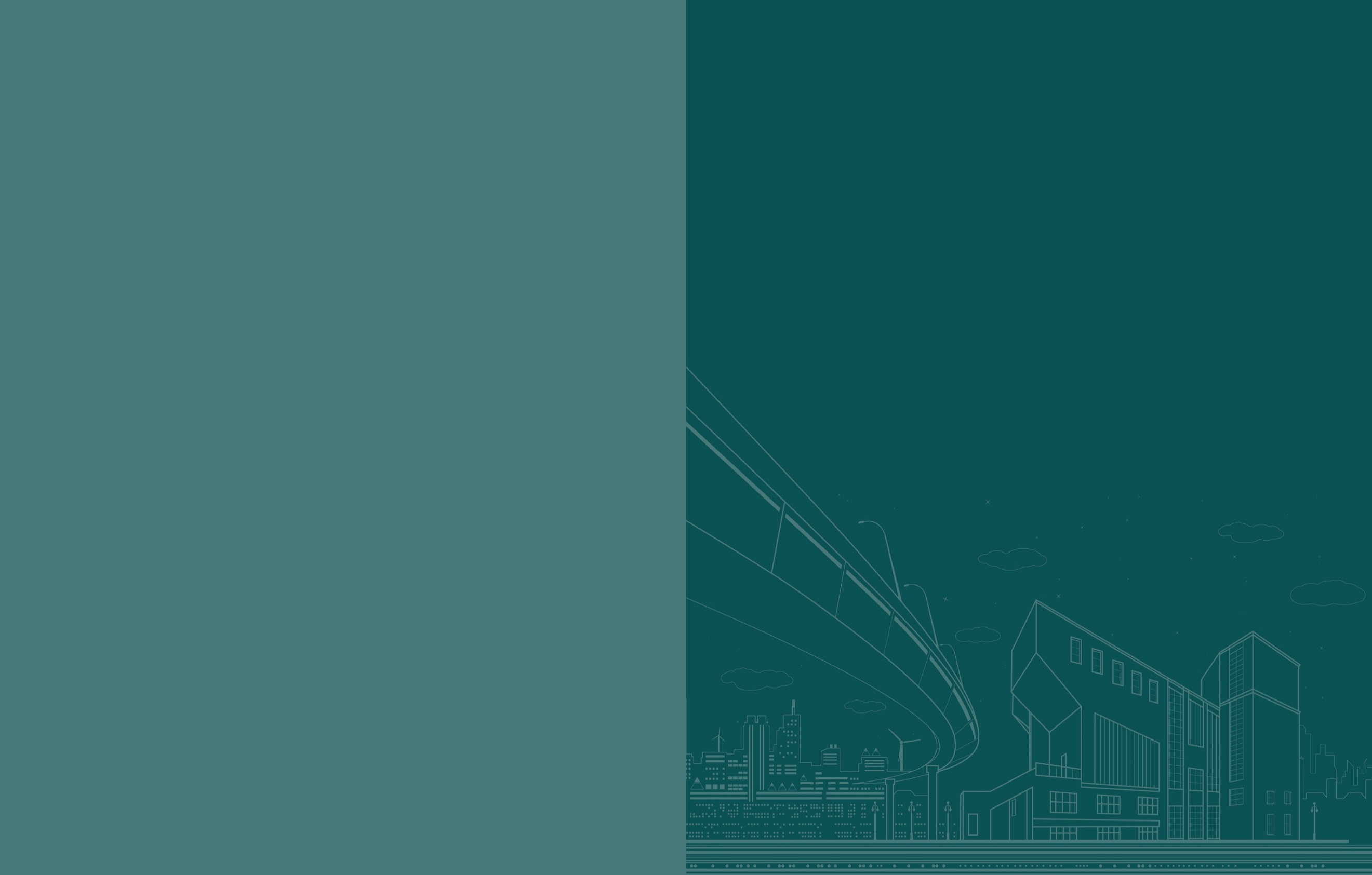 Realizovaná opatření  Moravskoslezský kraj
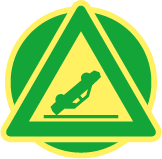 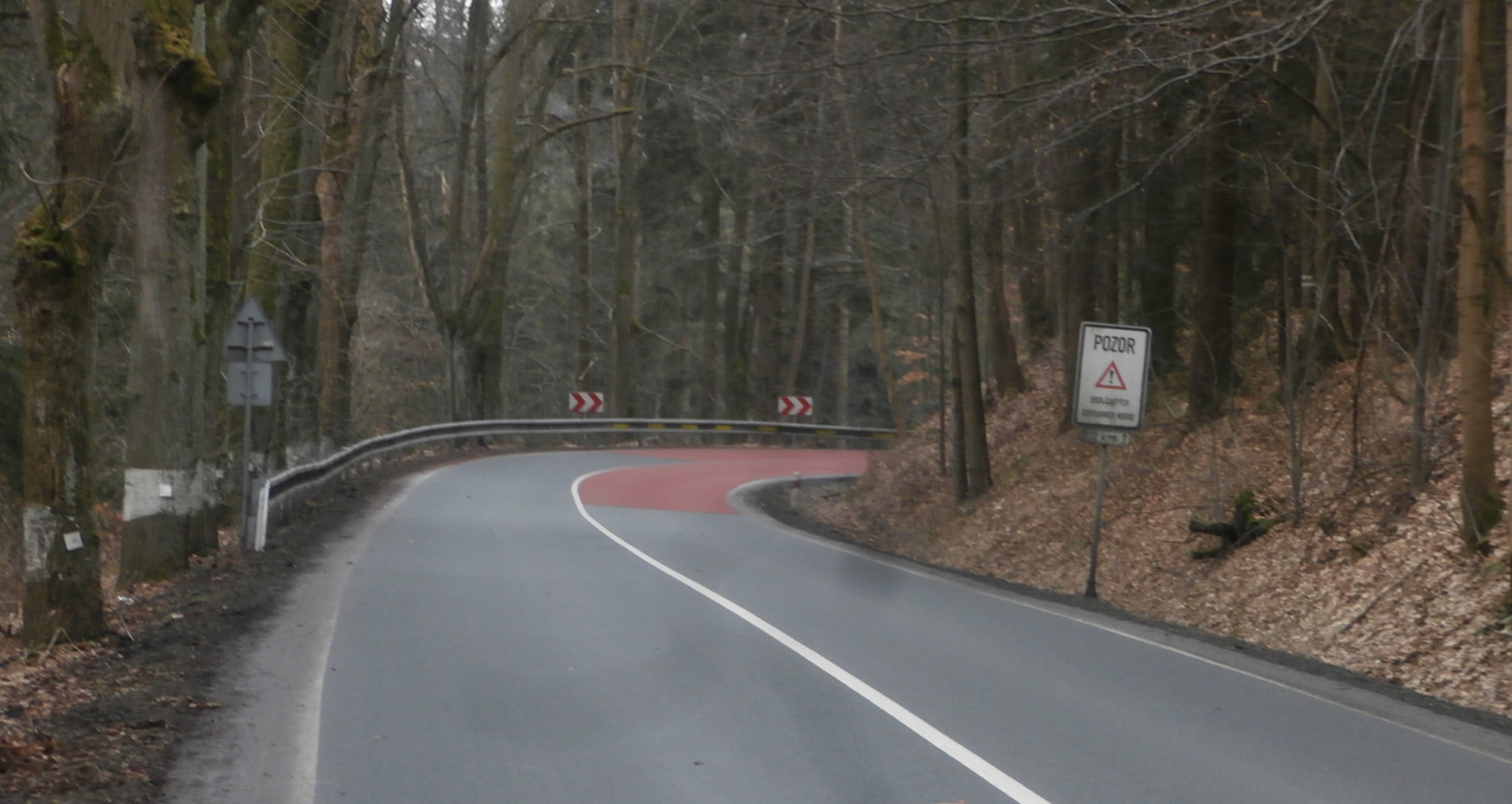 Úsek silnice II/452 Vrbno pod Pradědem - Andělská Hora
Došlo k instalaci retroreflexních pásků na svodidla a BPU s barevnou úpravou
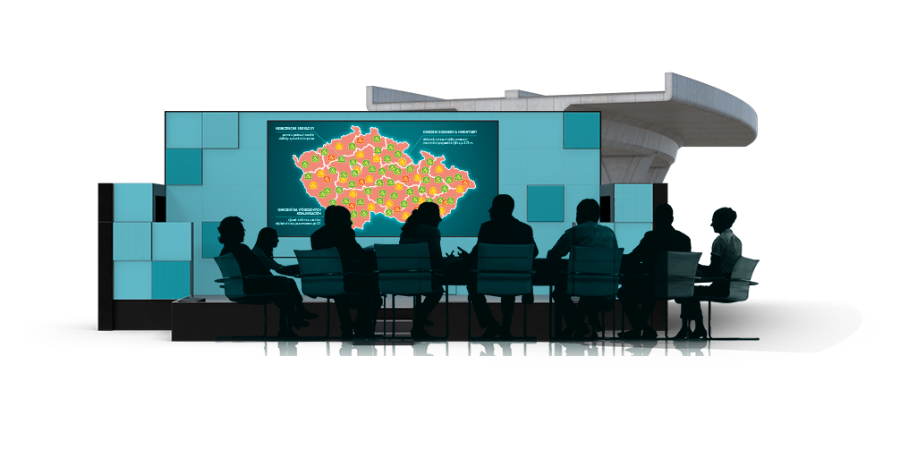 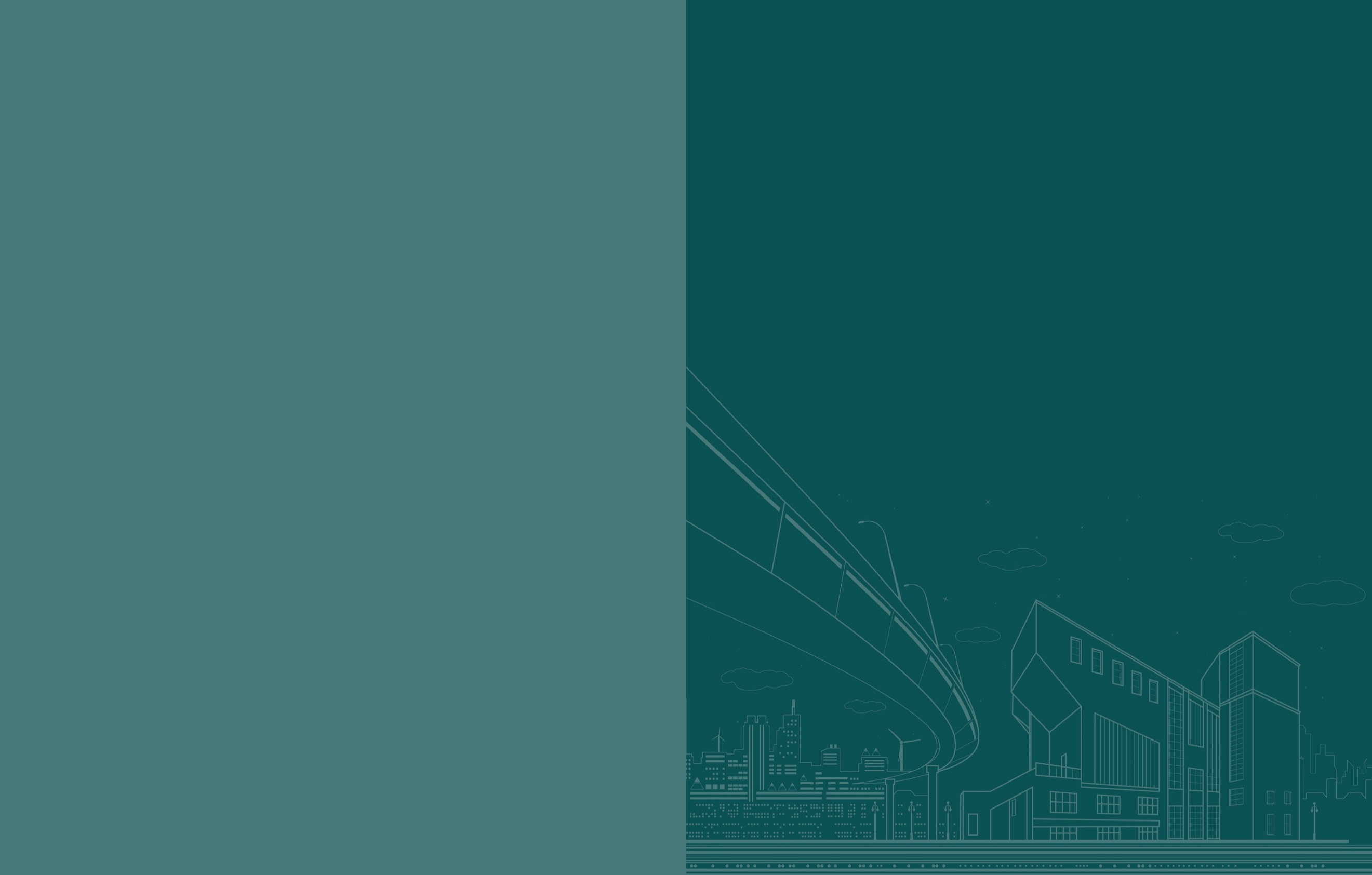 Realizovaná opatření  Moravskoslezský kraj
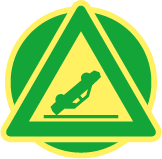 Frýdek-Místek - křižovatka na silnici I/56
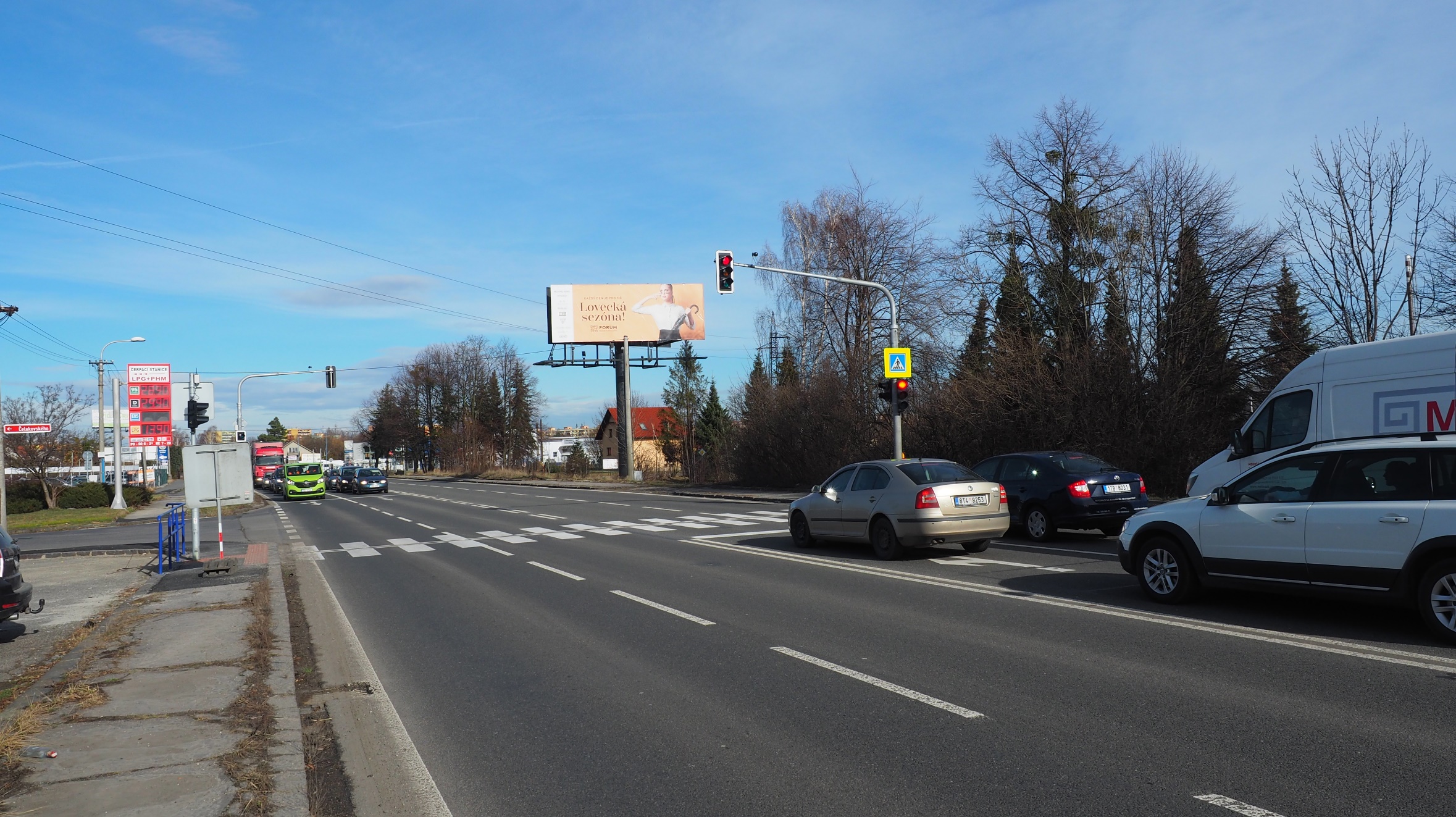 Proběhla instalace SSZ a přechodu pro chodce.
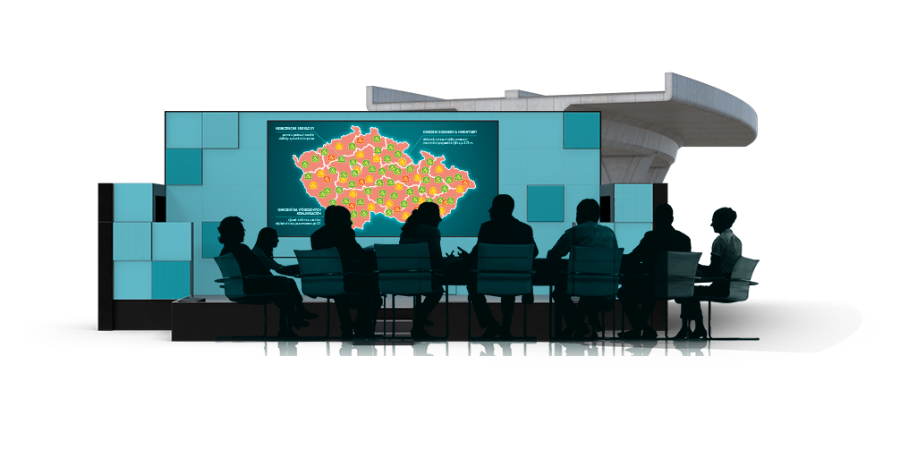 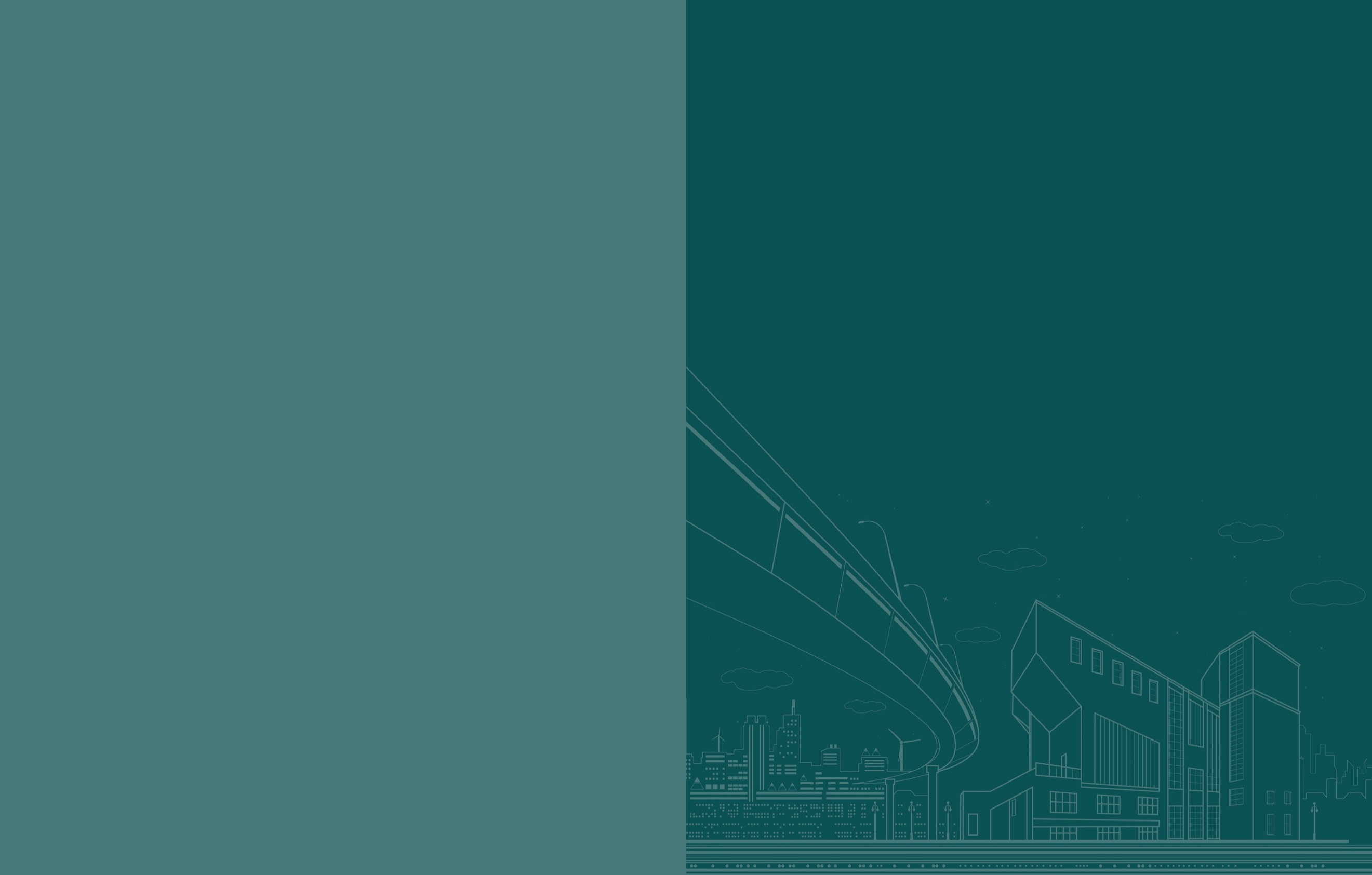 Realizovaná opatření  Moravskoslezský kraj
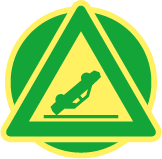 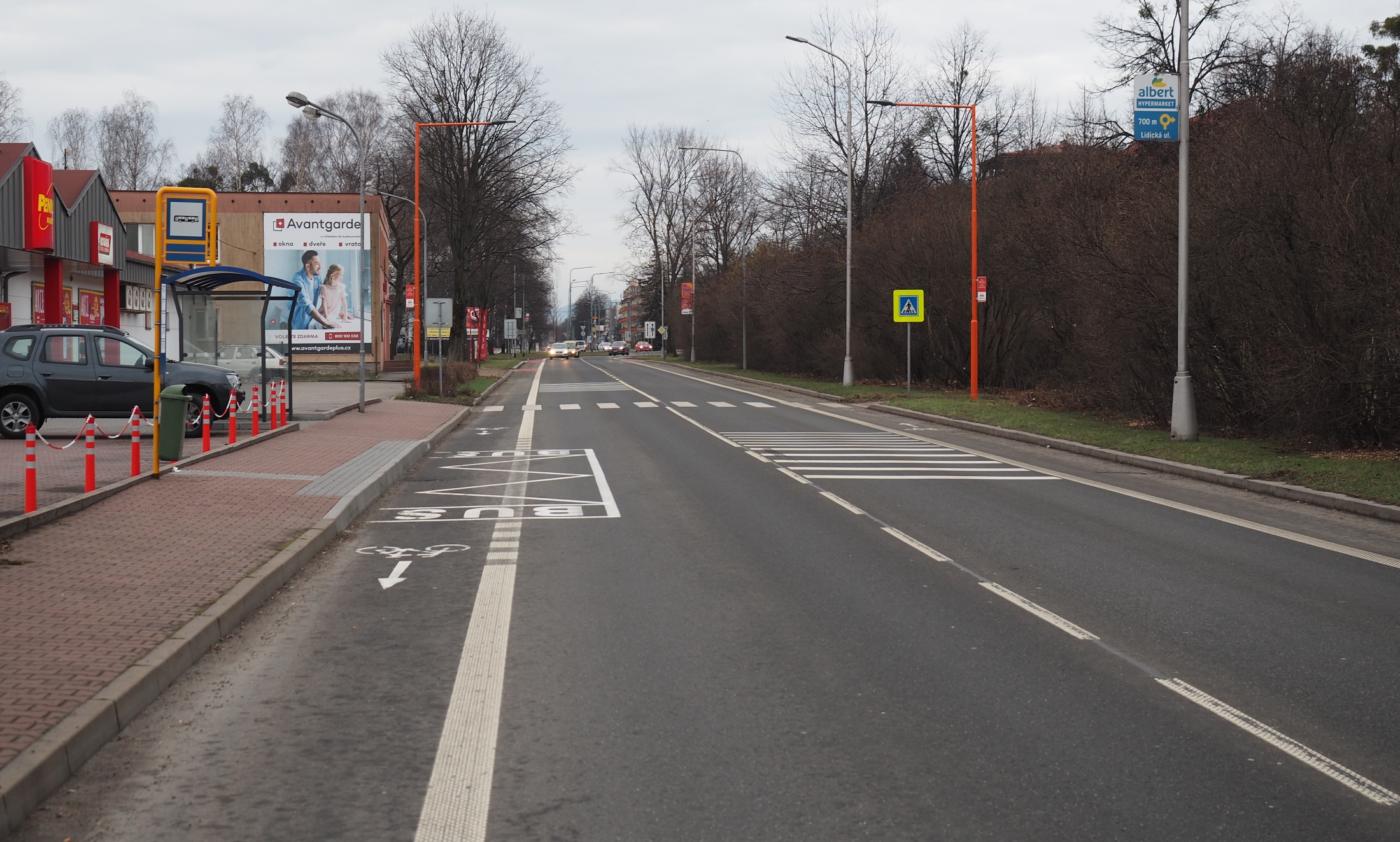 Přechod na ul. Jablunkovské v Třinci
Bylo provedeno nasvětlení přechodu, došlo k  instalaci dopravního značení již s retro-reflexním podkladem, na silnici byla vyznačena „Opticko-psychologická brzda“, došlo k posunutí zastávky BUS.
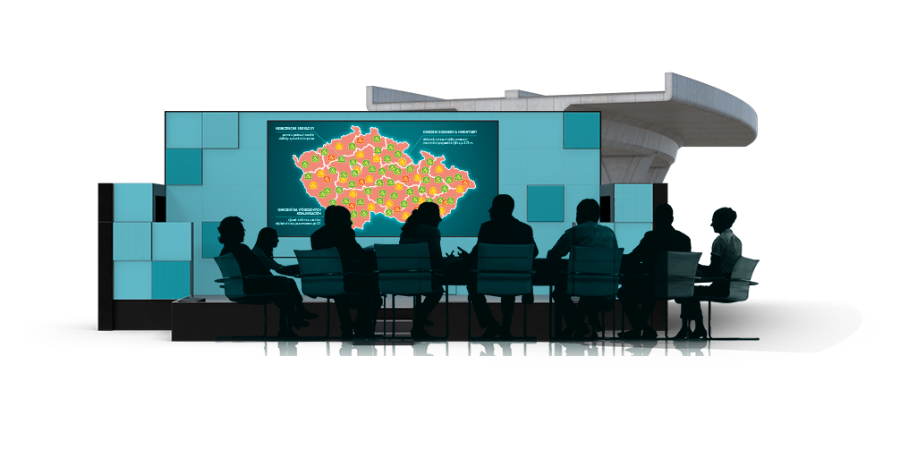 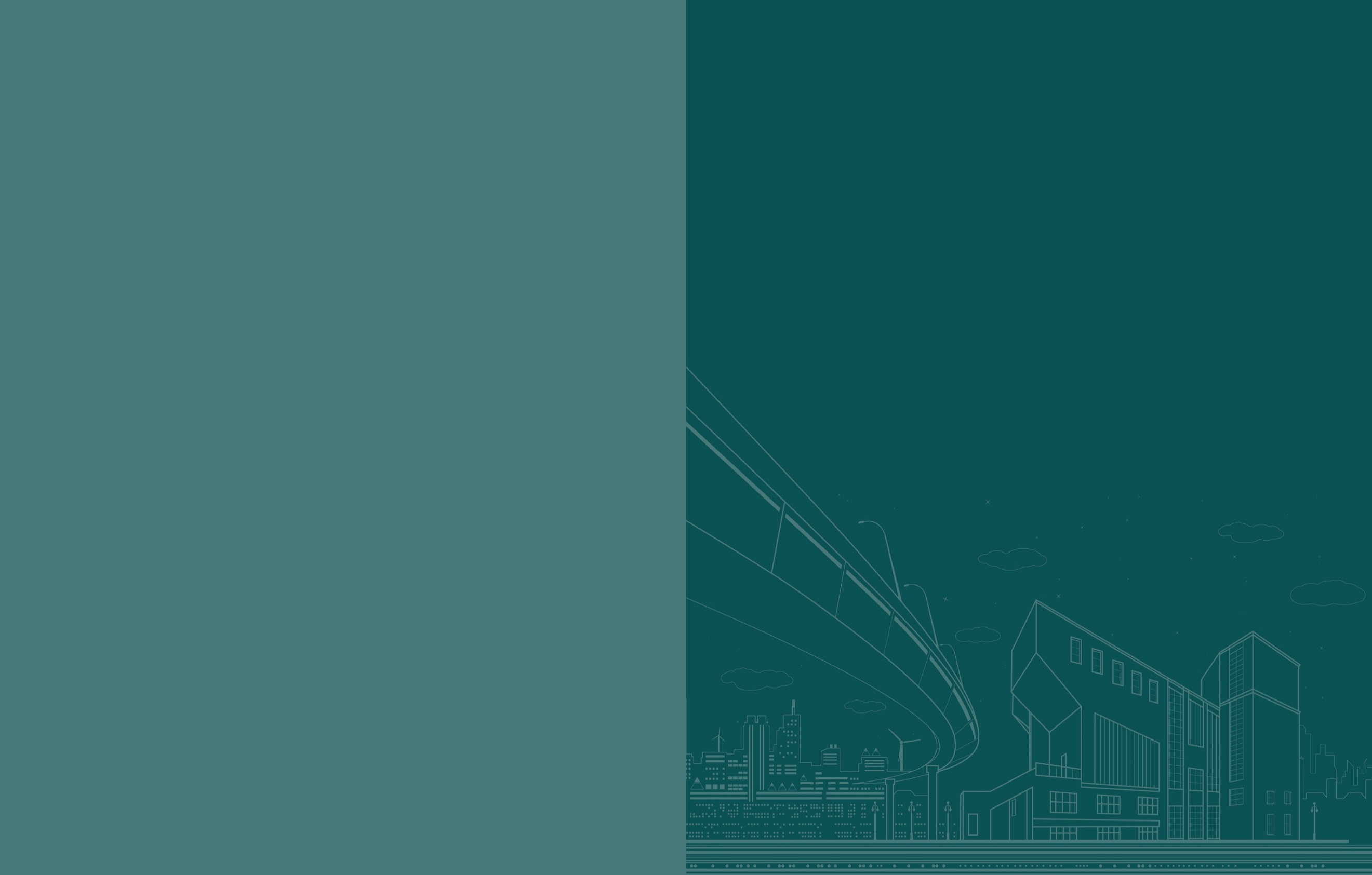 Realizovaná opatření  Moravskoslezský kraj
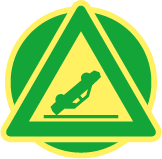 Směrový oblouk  na I/45 u N.Heřminov
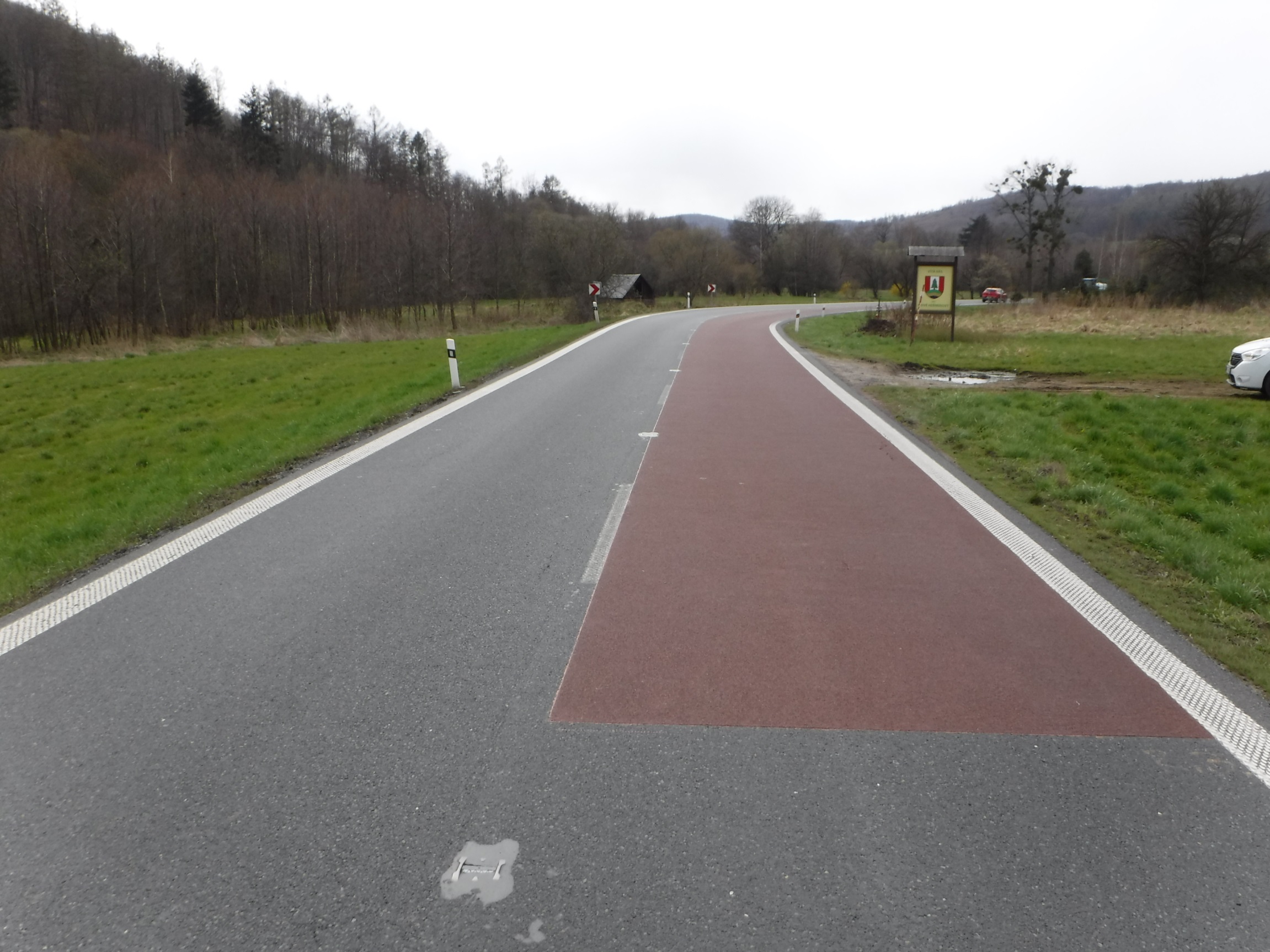 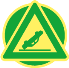 2020 – V oblouky byly vysekány náletové dřeviny pro lepší viditelnost průběhu oblouku. Provedena instalace bezpečnostní protismykové úpravy.
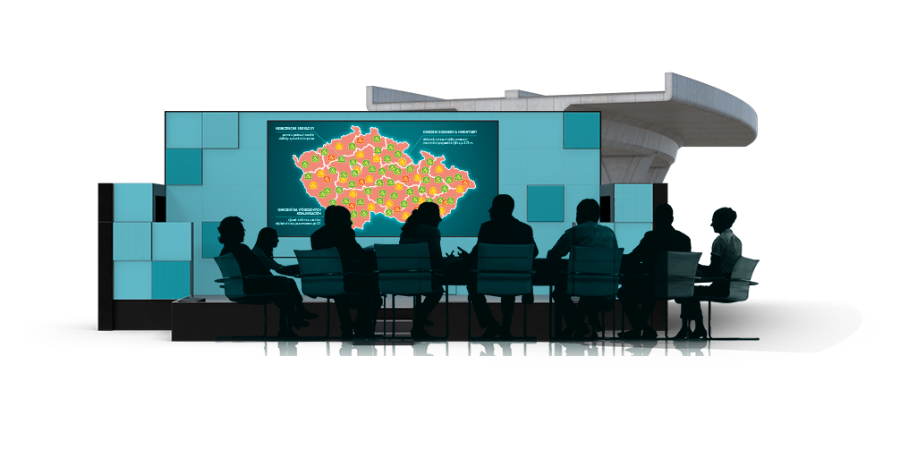 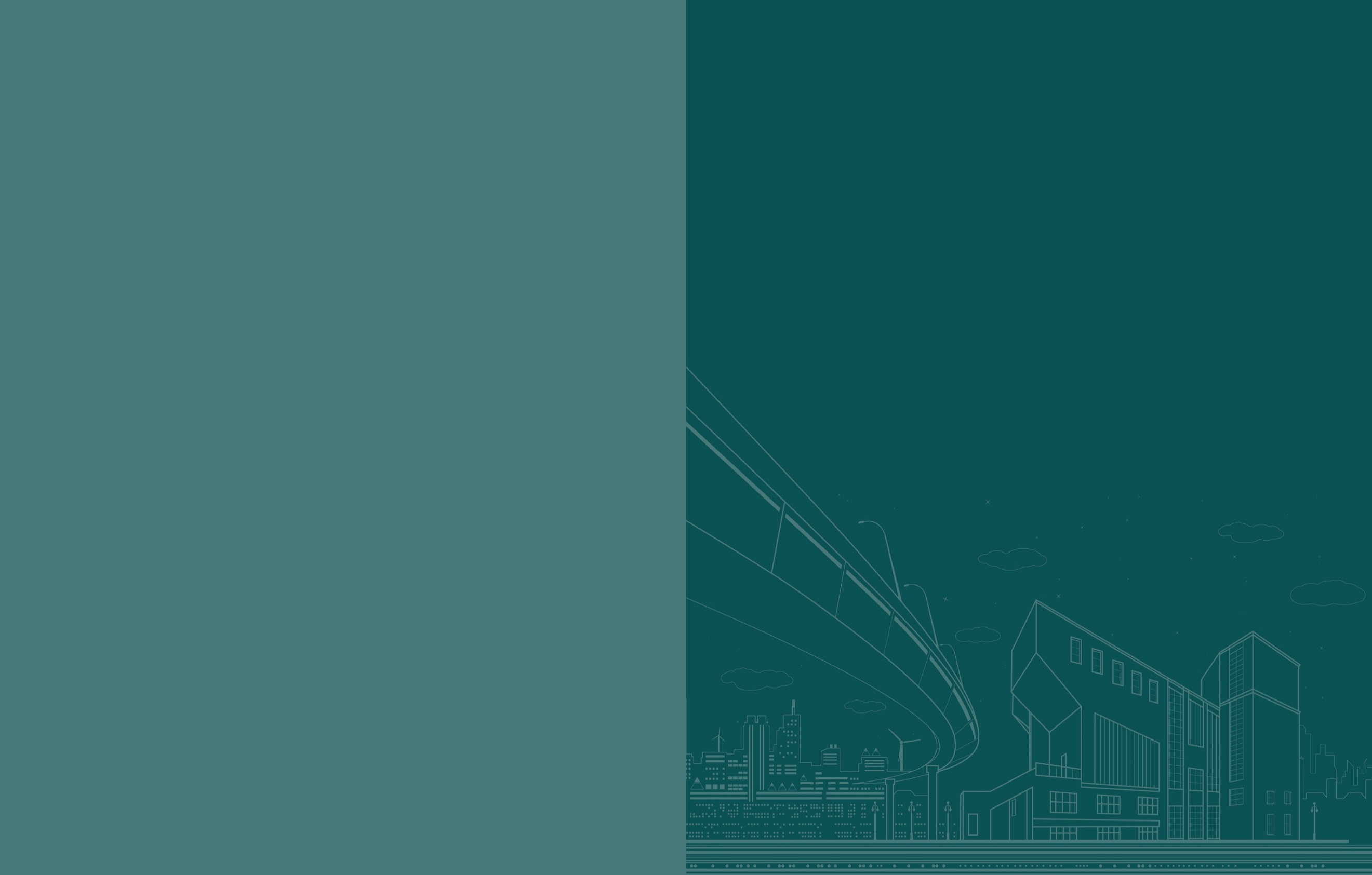 Realizovaná opatření  Moravskoslezský kraj
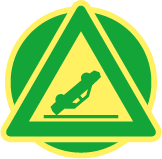 Křižovatka silnic I/11 a II/479 u Havířova
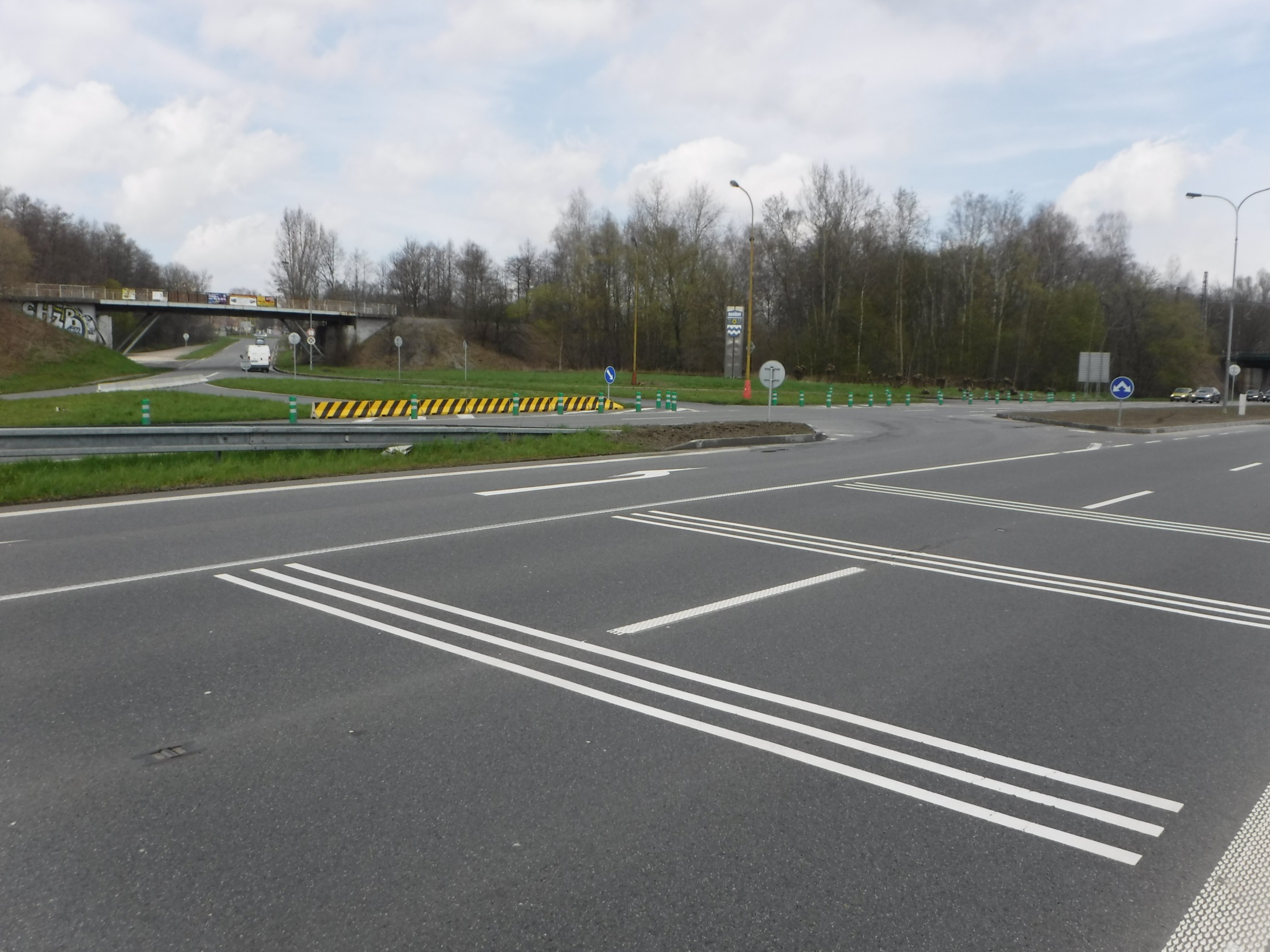 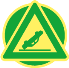 2021 – Byly provedeny úpravy křižovatky s omezením levých odbočení, bylo instalováno měření rychlosti na výjezdu z Havířova
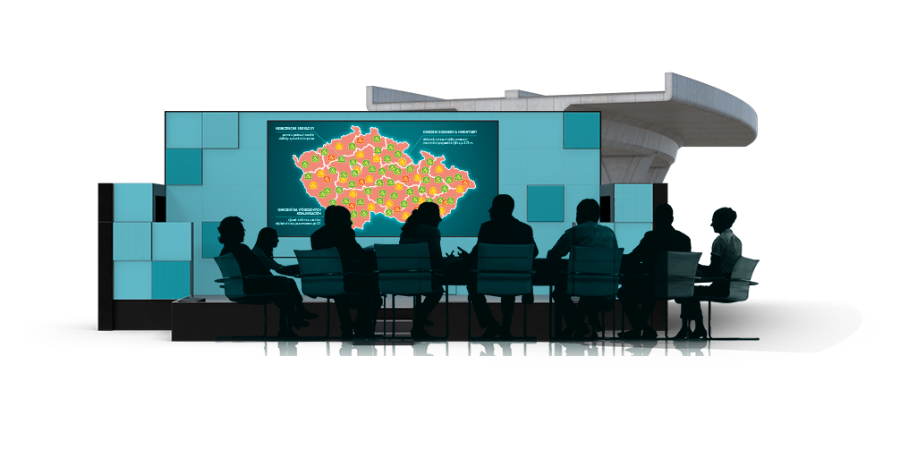 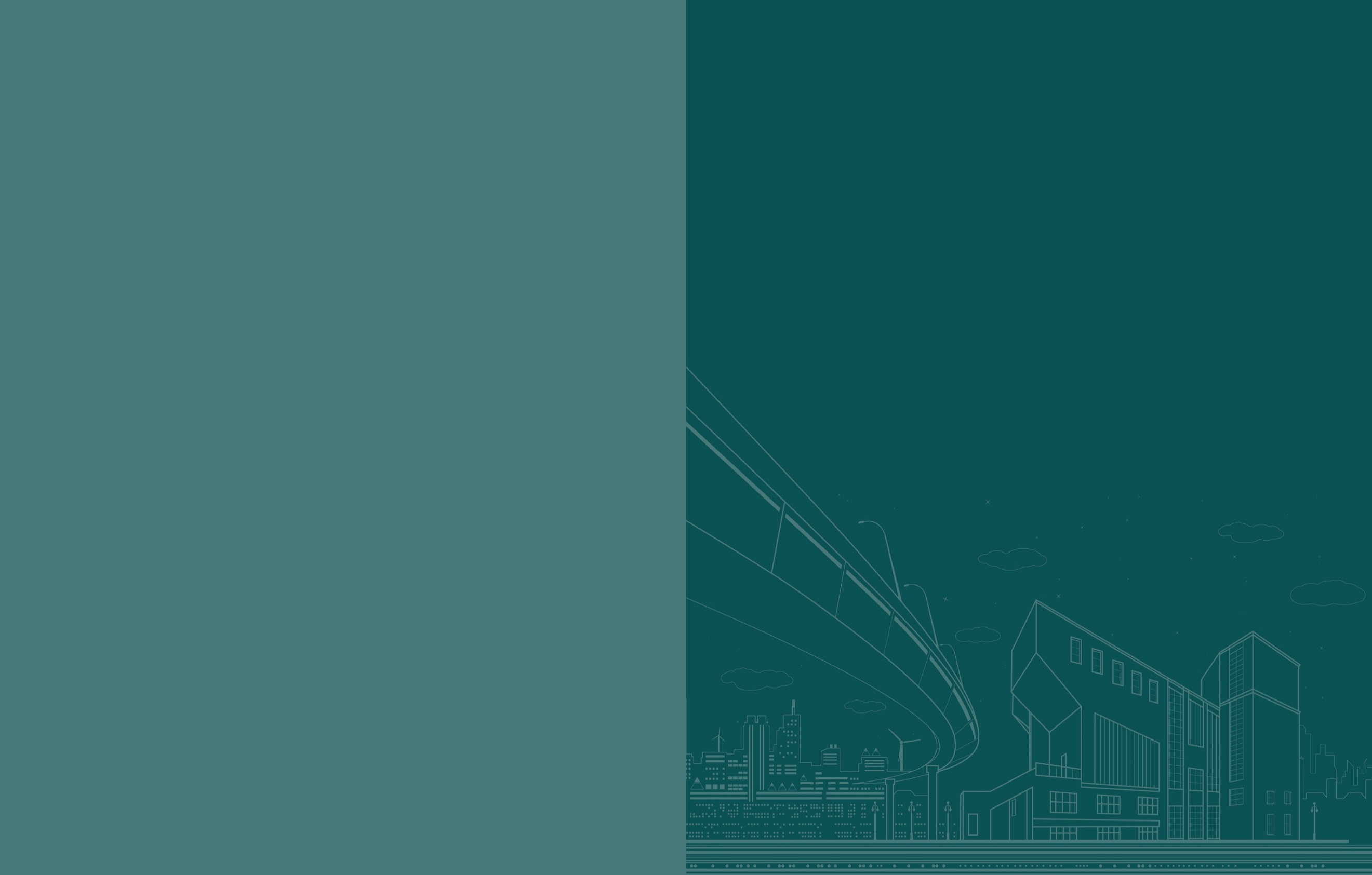 Realizovaná opatření  Moravskoslezský kraj
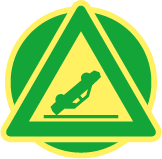 Přechod pro chodce na průtahu obcí Skotnice
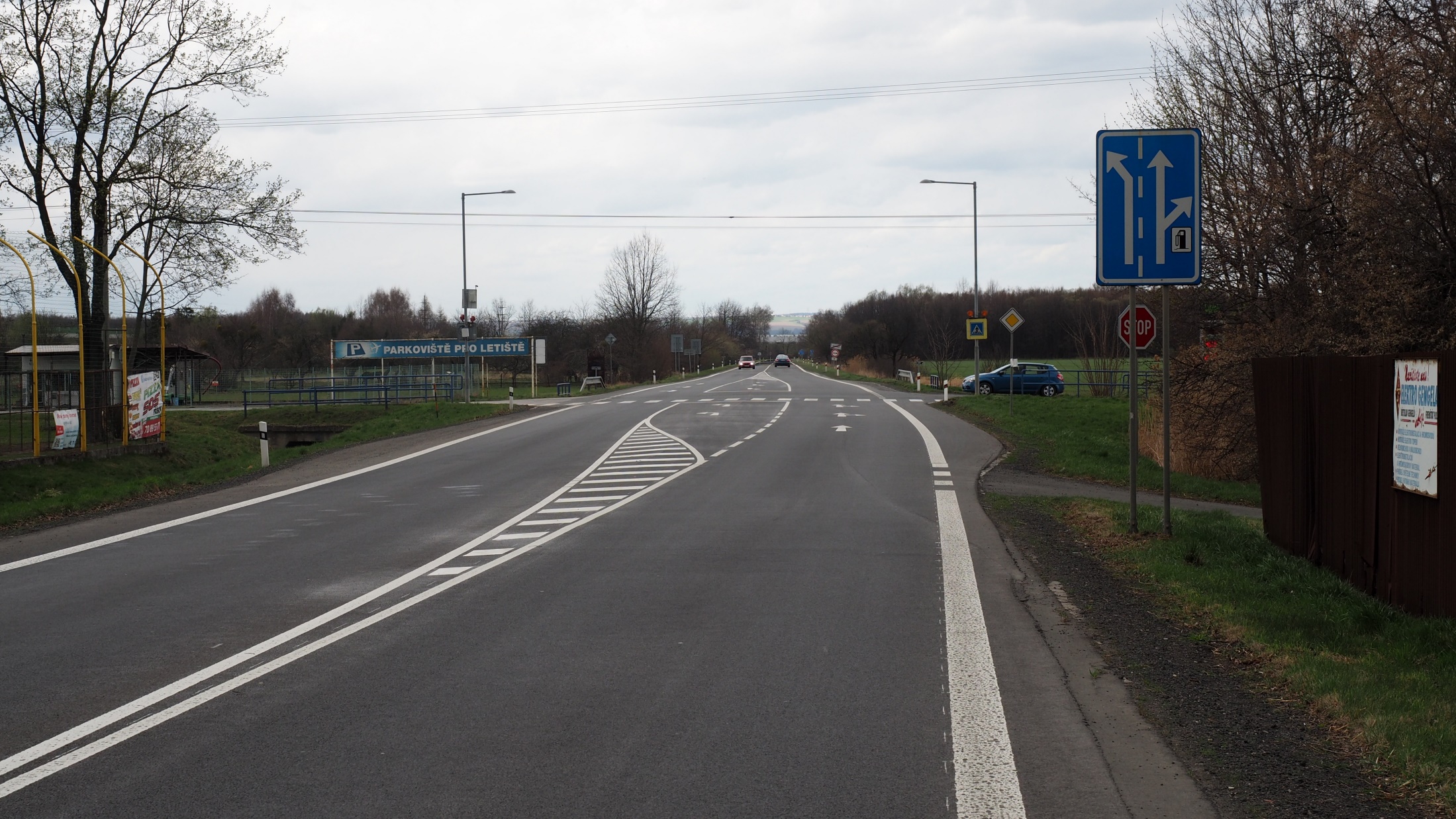 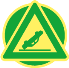 V roce 2020 zprovozněn obchvat Skotnice. Došlo k úpravě intenzit dopravy daným místem. Nový stav se vyhodnotí po určitém čase a rozhodne o případných úpravách.
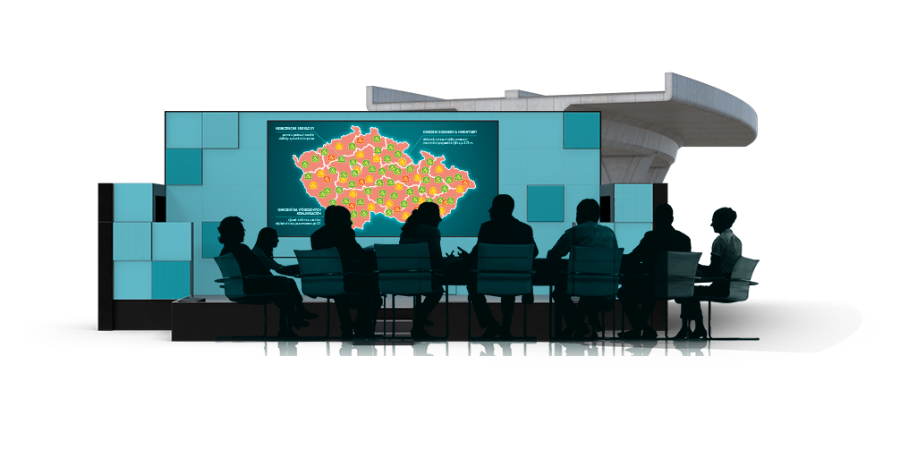 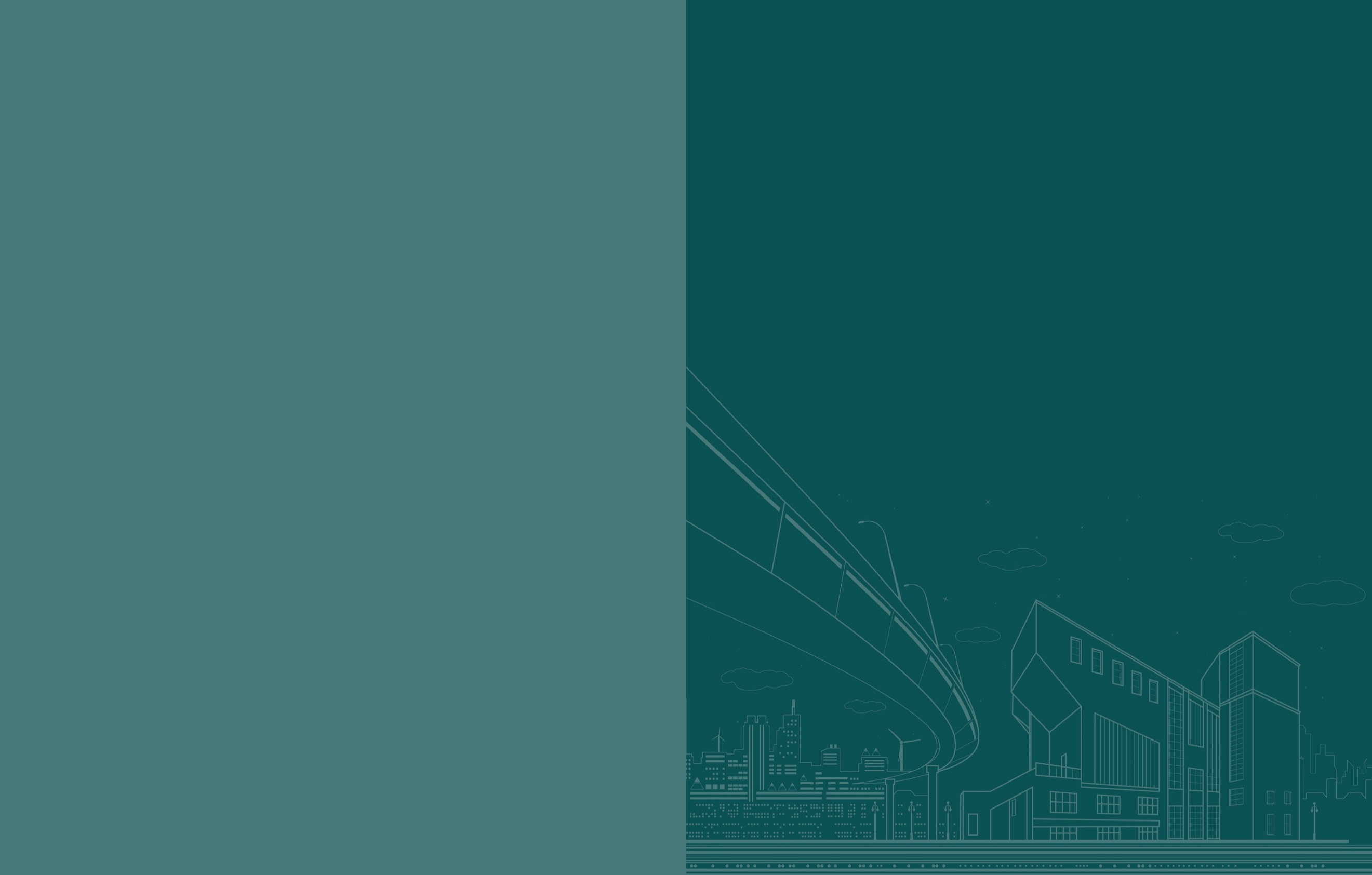 Realizovaná opatření  Moravskoslezský kraj
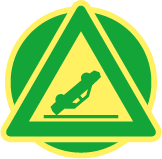 Přechody pro chodce na silnici I/58 ve Frenštátě p. R.
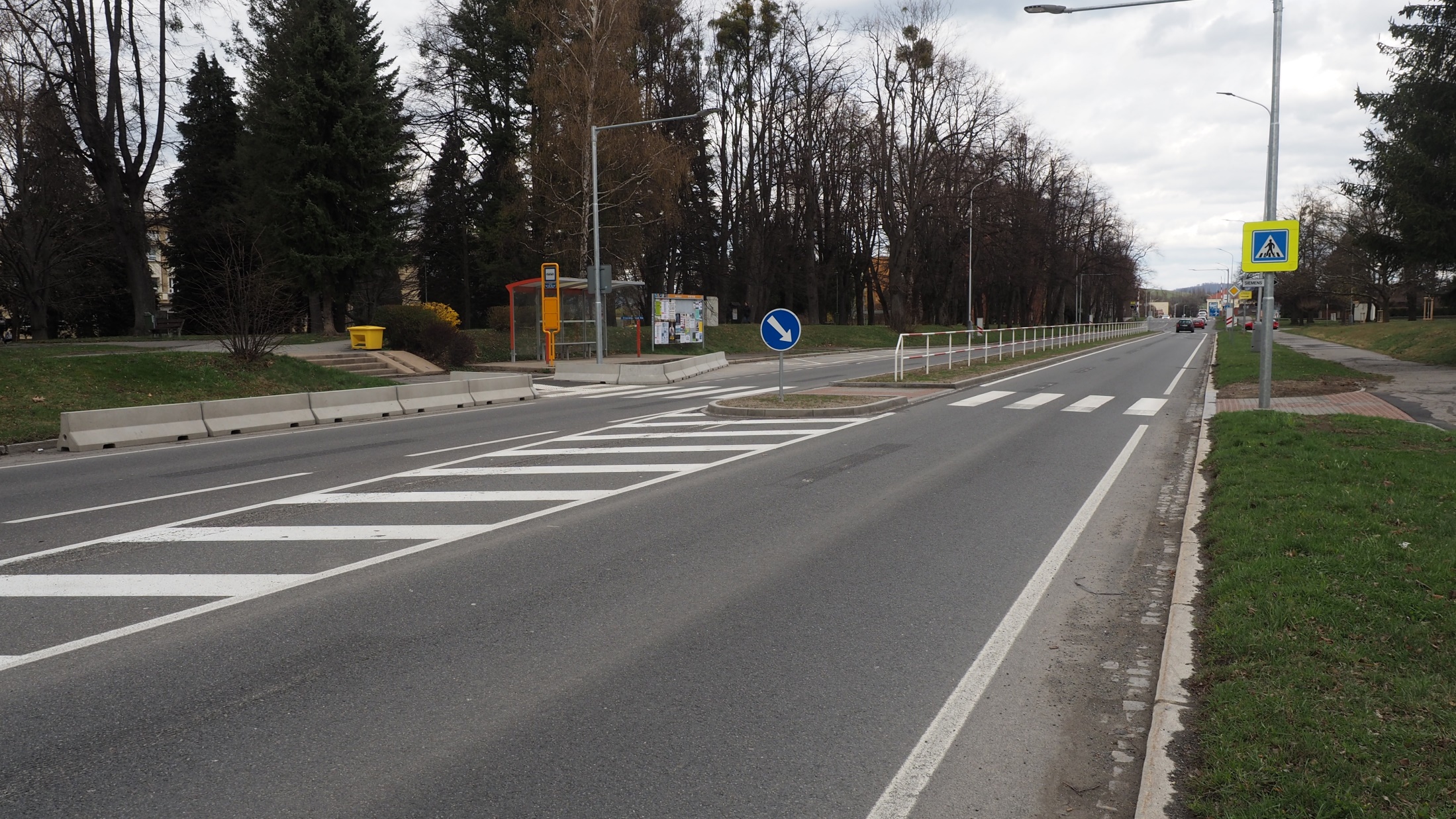 V roce 2021 byla provedena úprava přechodu pro chodce a celé Nádražní ulice.
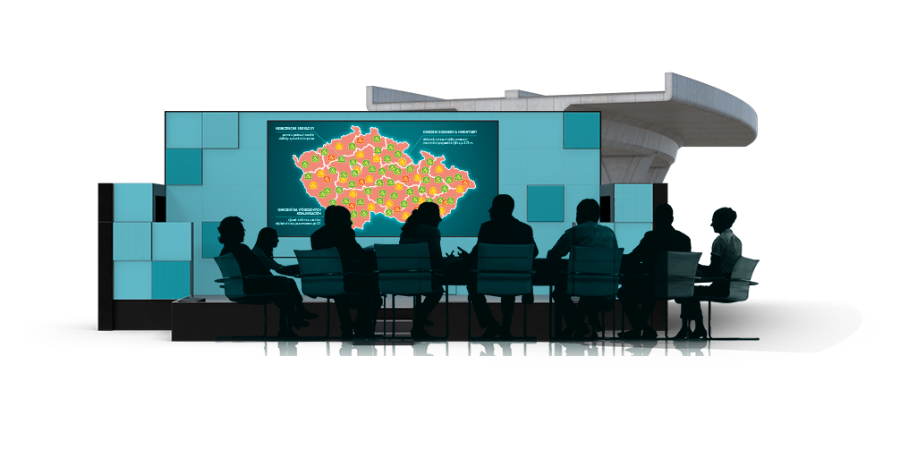 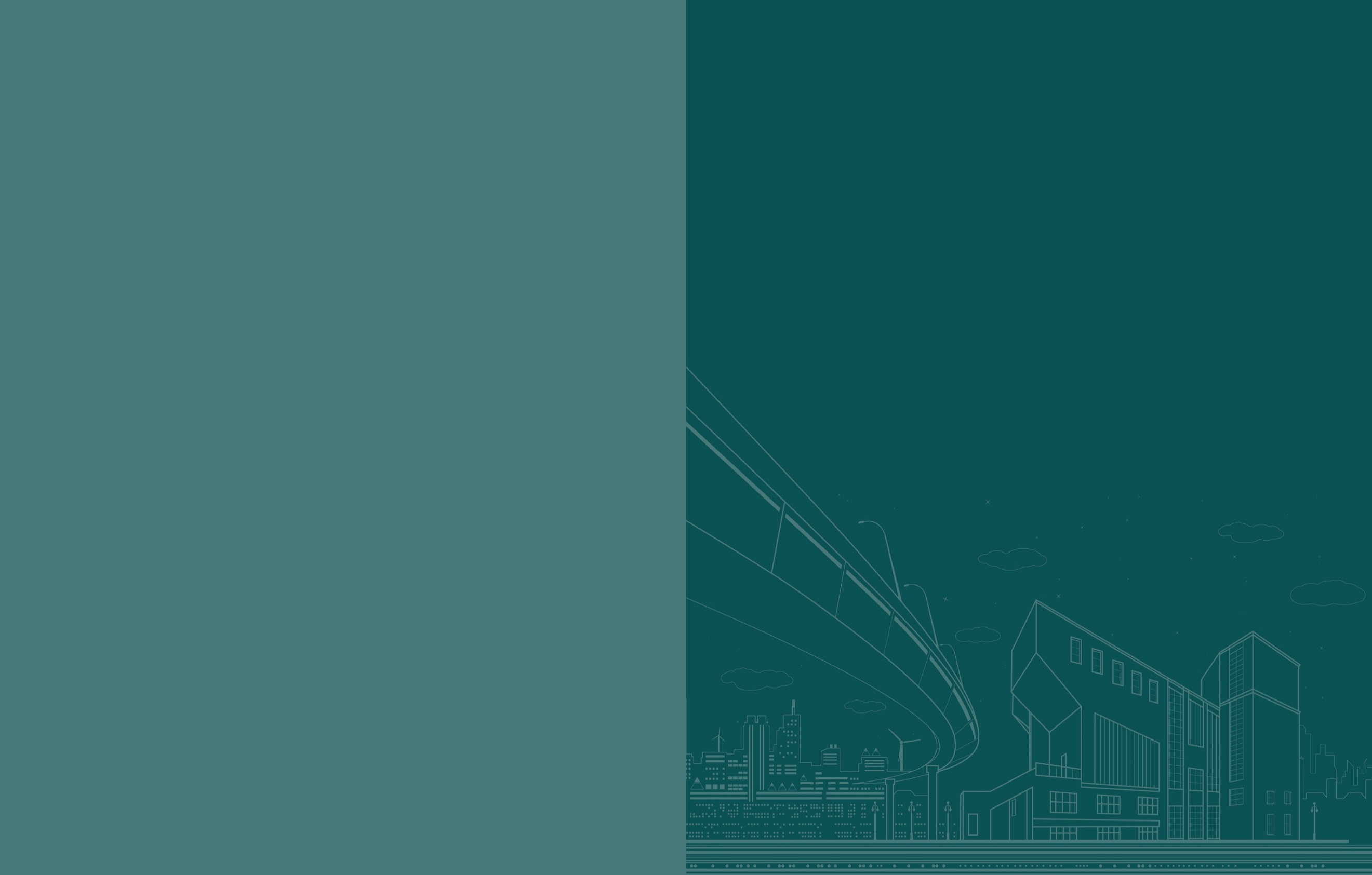 Realizovaná opatření  Moravskoslezský kraj
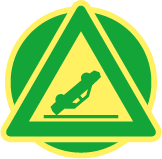 Odsazené křižovatky na silnici I/57 v Krnově (ul. Albrechtická)
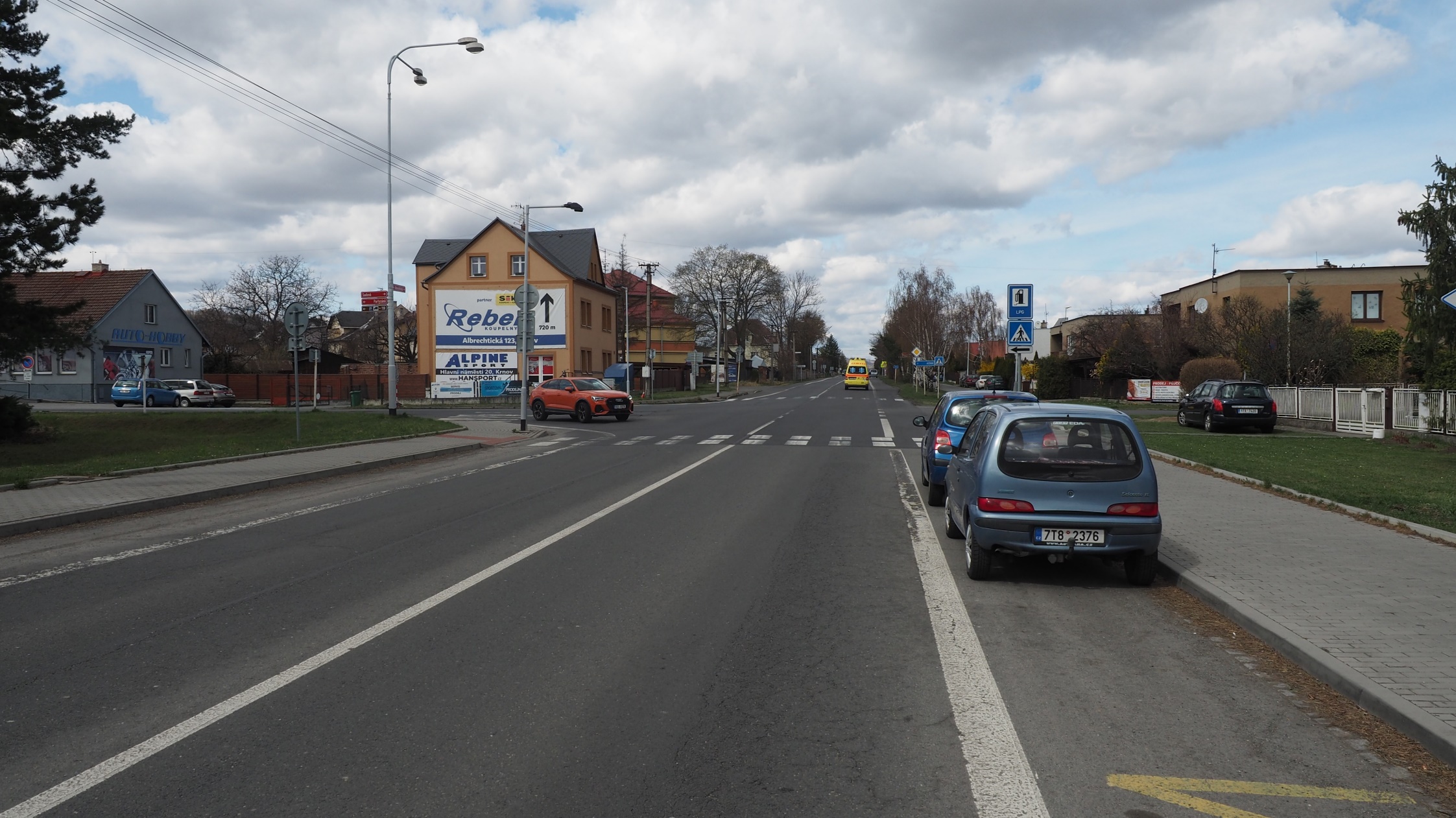 V roce 2021 byla stavba obchvatu Krnova dokončena.
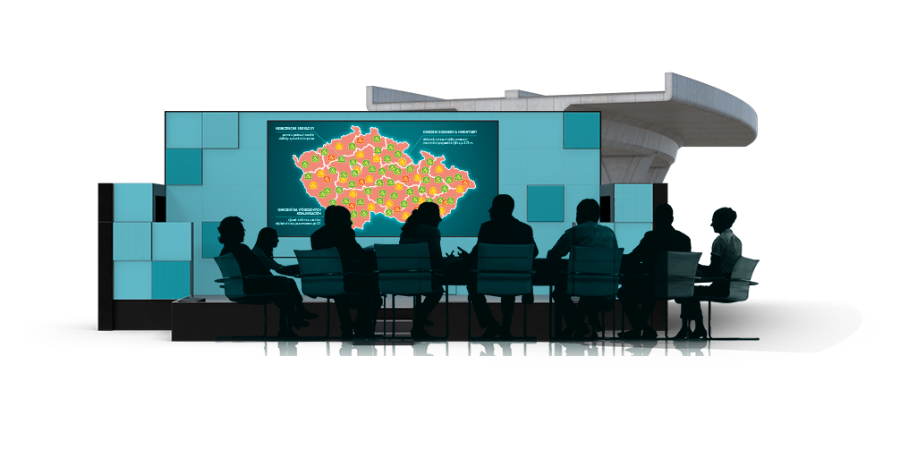 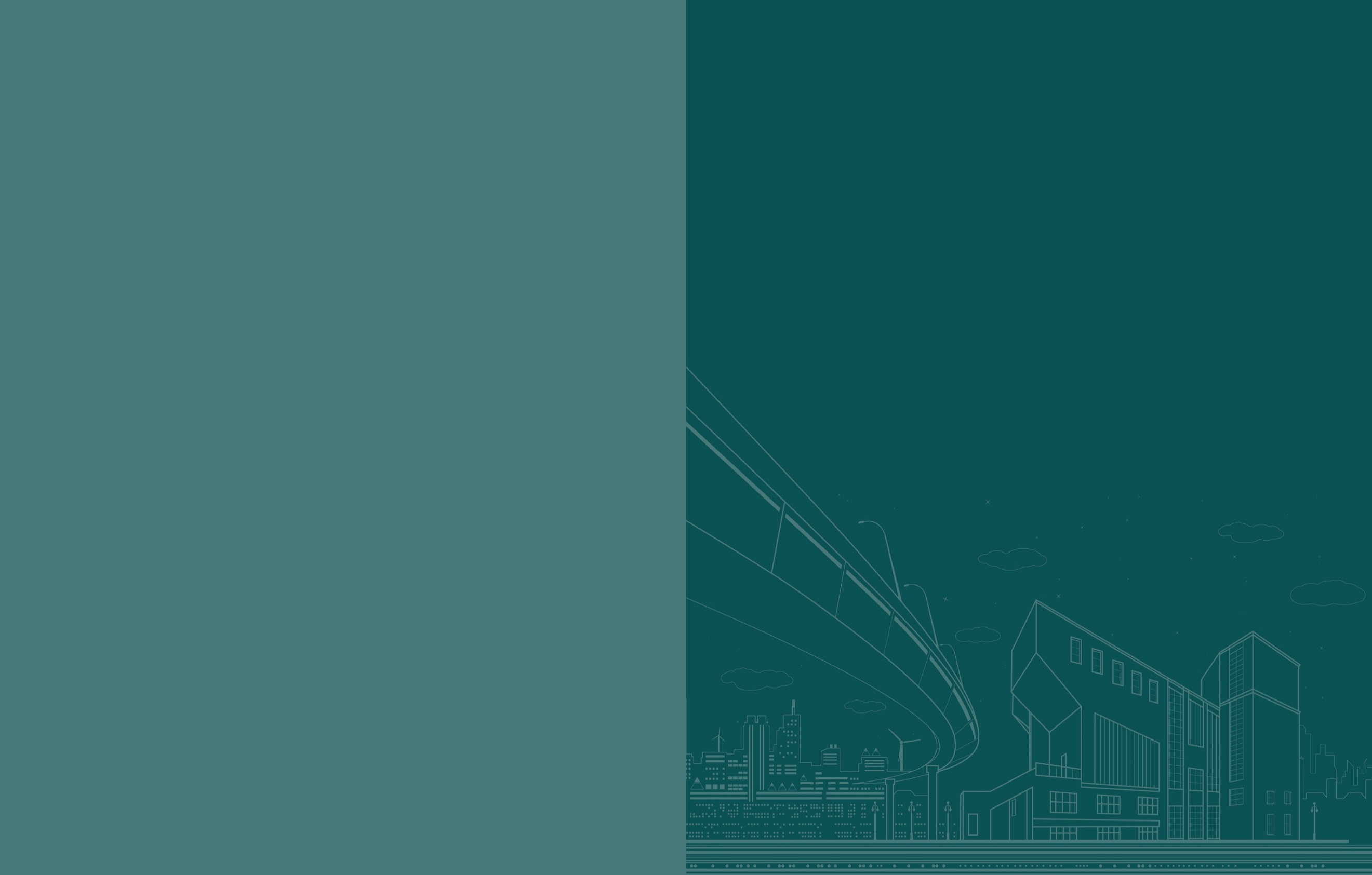 Realizovaná opatření  Moravskoslezský kraj
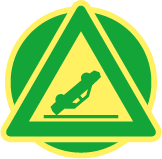 Směrový oblouk na I/11 u Rýmařova
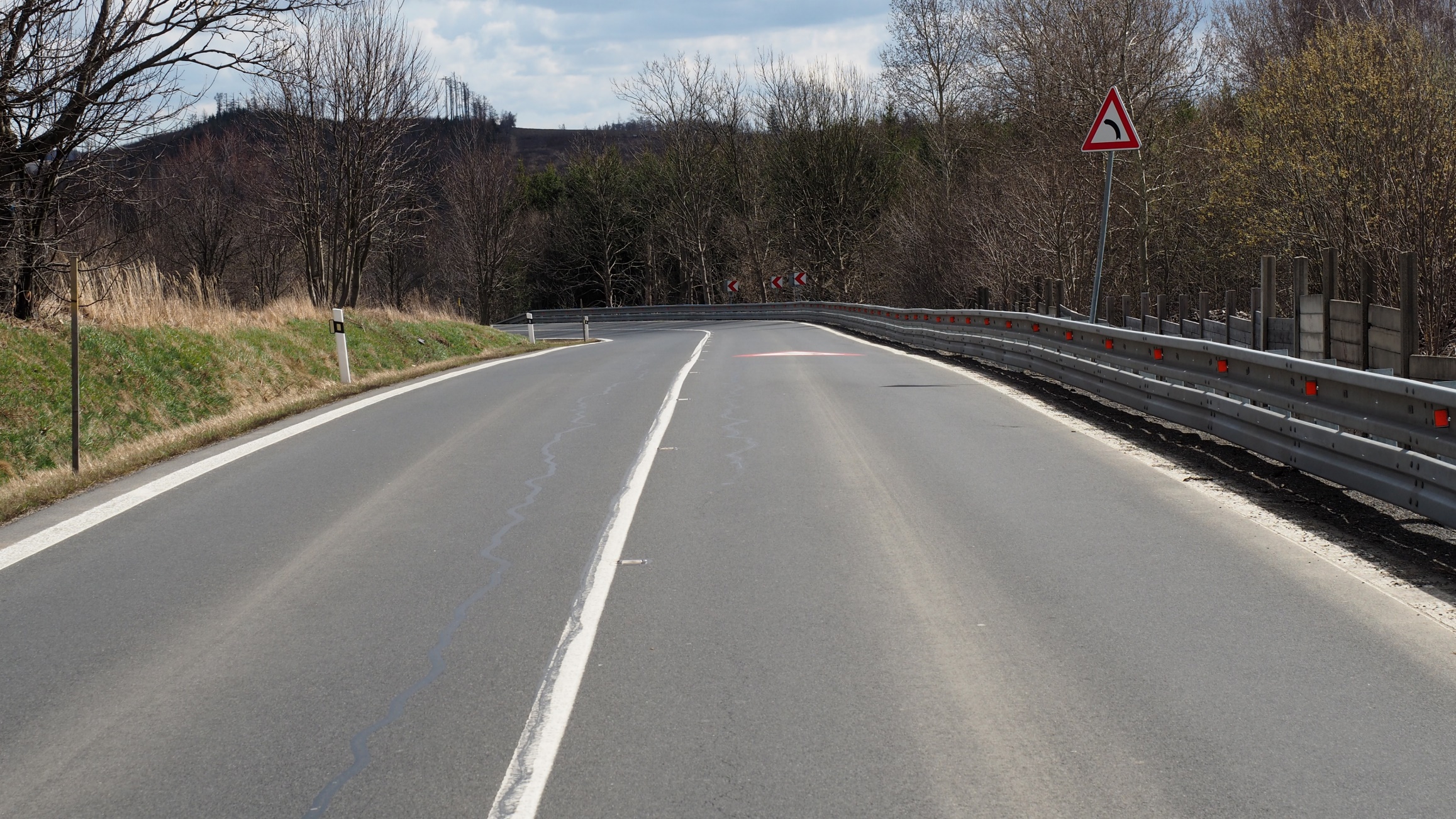 V roce 2021 doplněno VDZ V15(A1) z obou směrů a nové motosvodidla.
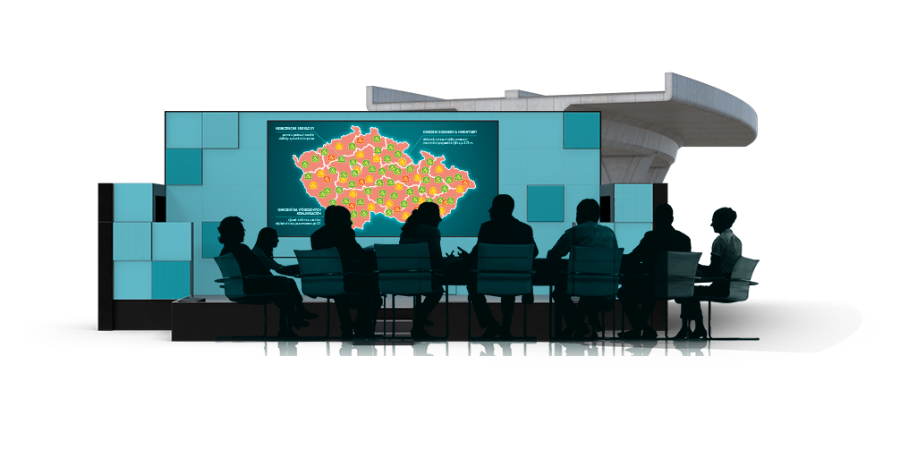 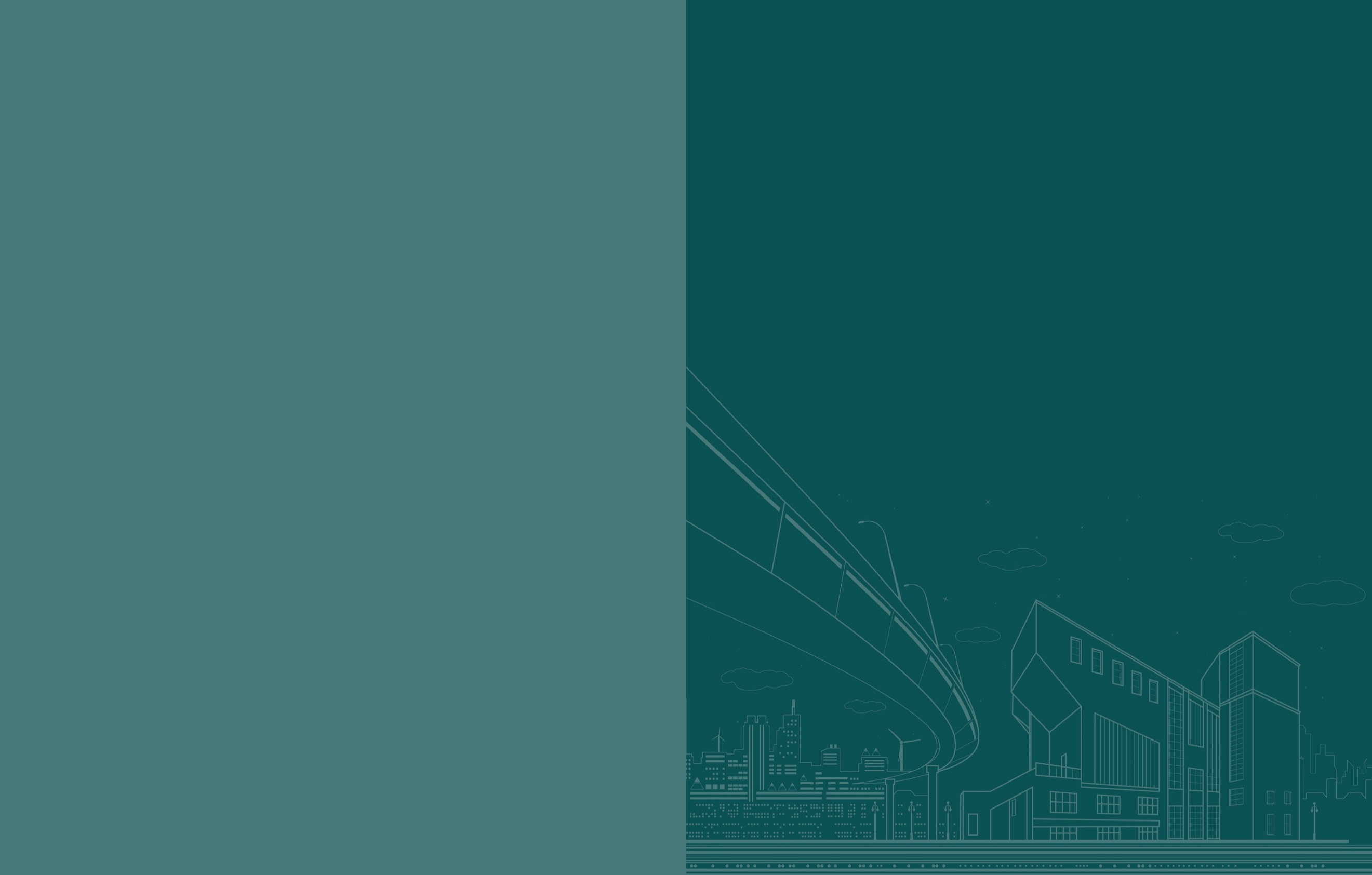 Realizovaná opatření  Moravskoslezský kraj
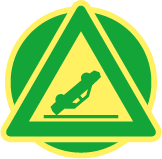 Úsek sil. I/11 u Bruntálského lesa
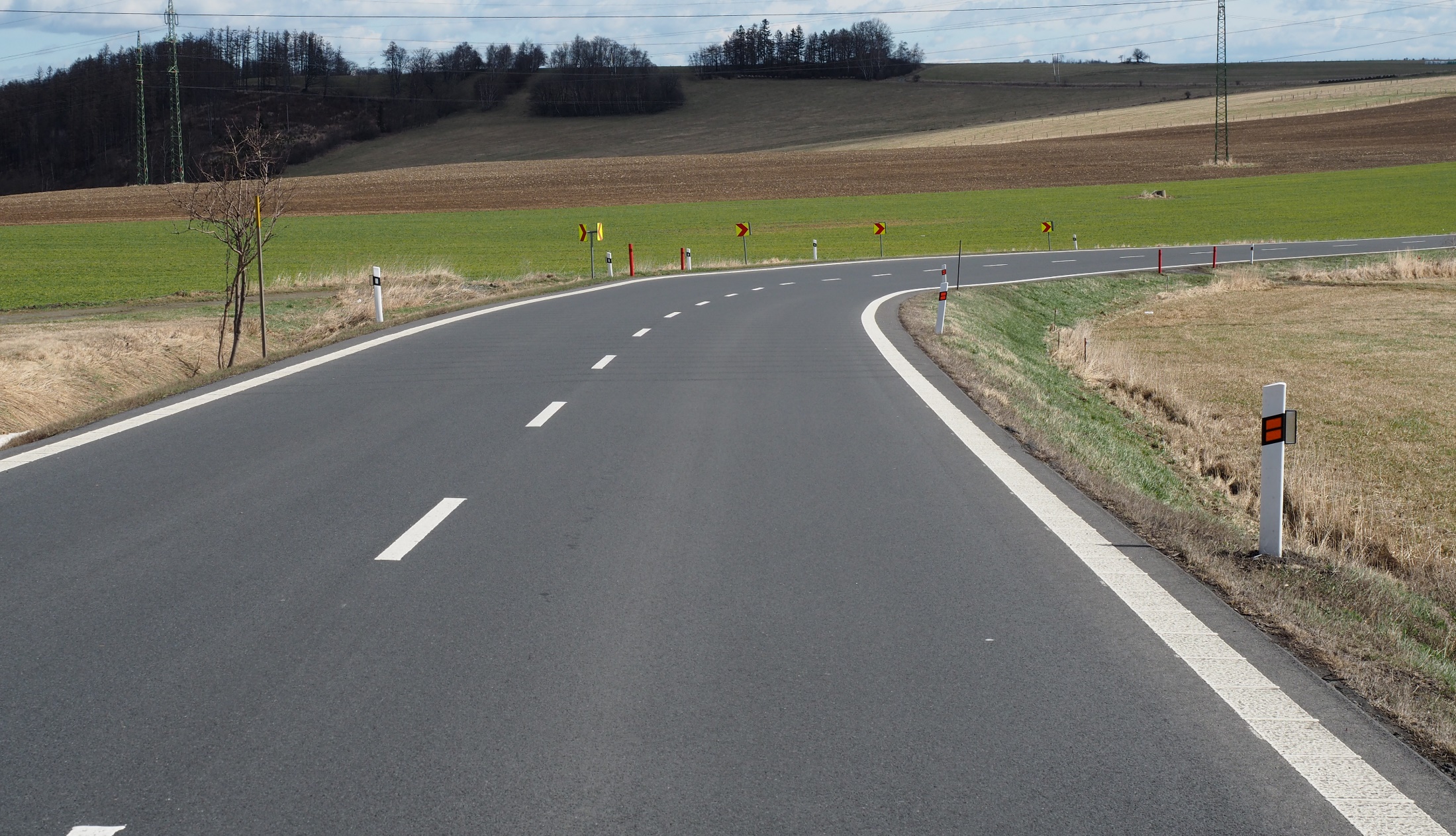 V roce 2021 ŘSD zde provedlo instalaci nového povrchu, dále provedeno drážkování vozovky pro zlepšení odtoku vody z povrchu vozovky .
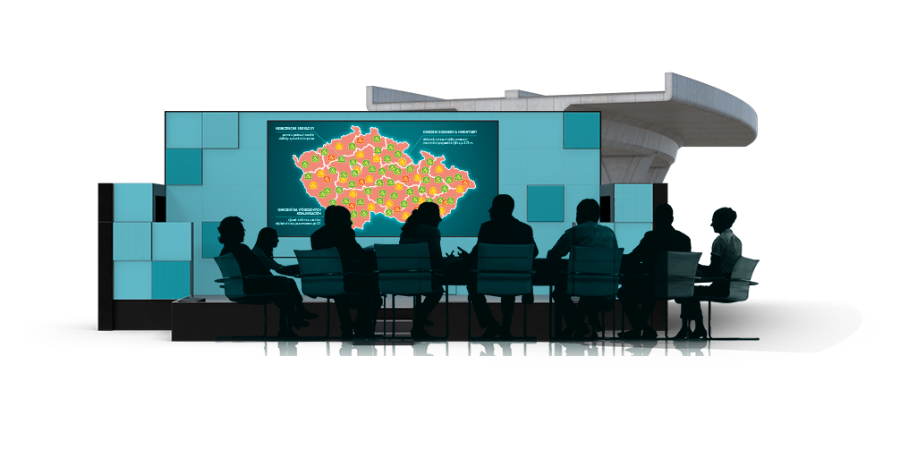 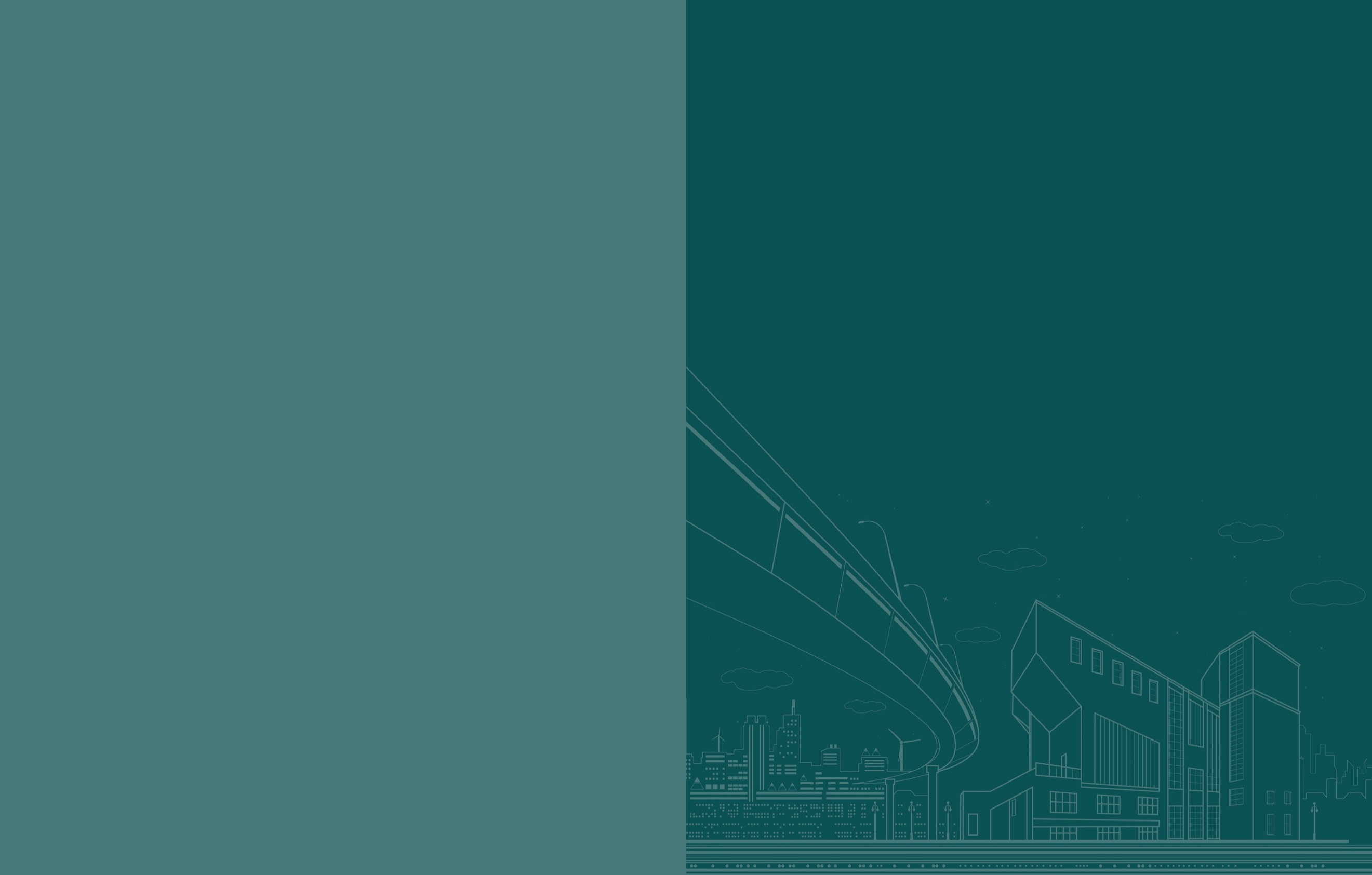 Realizovaná opatření  Moravskoslezský kraj
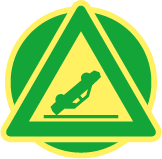 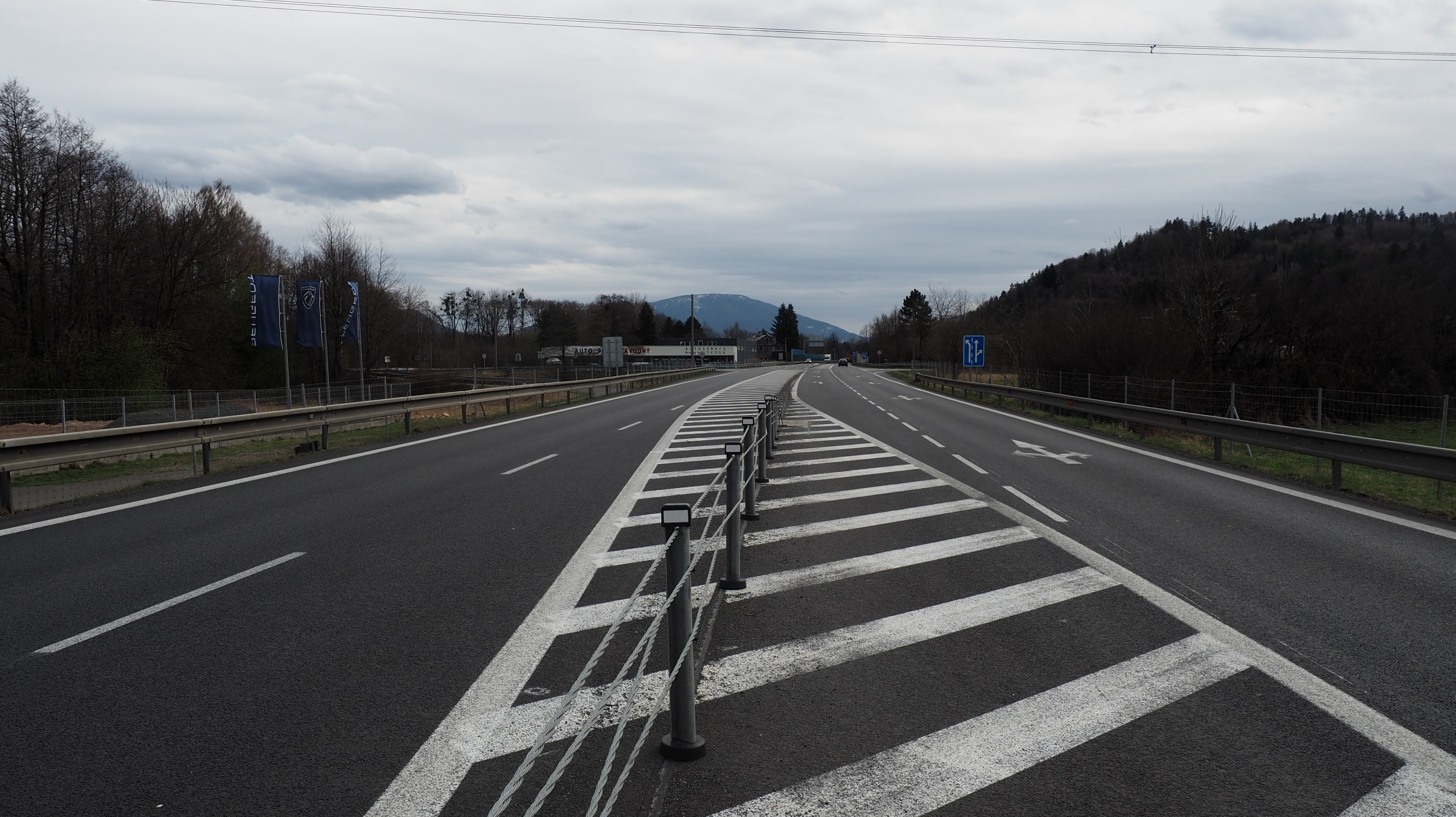 Křižovatka sil. I/56 a III/48412, Hodoňovice
V roce 2021 ŘSD zde proběhla výměna krytu na I/56, následně instalace svodidel. Na trase se realizovalo nejnáročnější opatřeni, RSE Project provedl studie i PD , viditelně kontroverzí funkci, náklady 40 mil Kč
[Speaker Notes: Na trase se realizovalo nejnáročnější opatřeni, RSE Project provedl studie i PD , viditelně kontroverzí funkci, náklady 40 mil Kč]
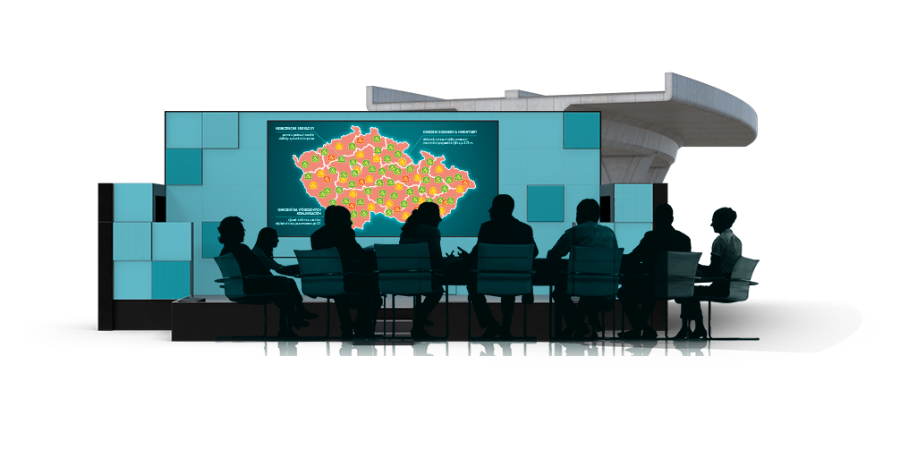 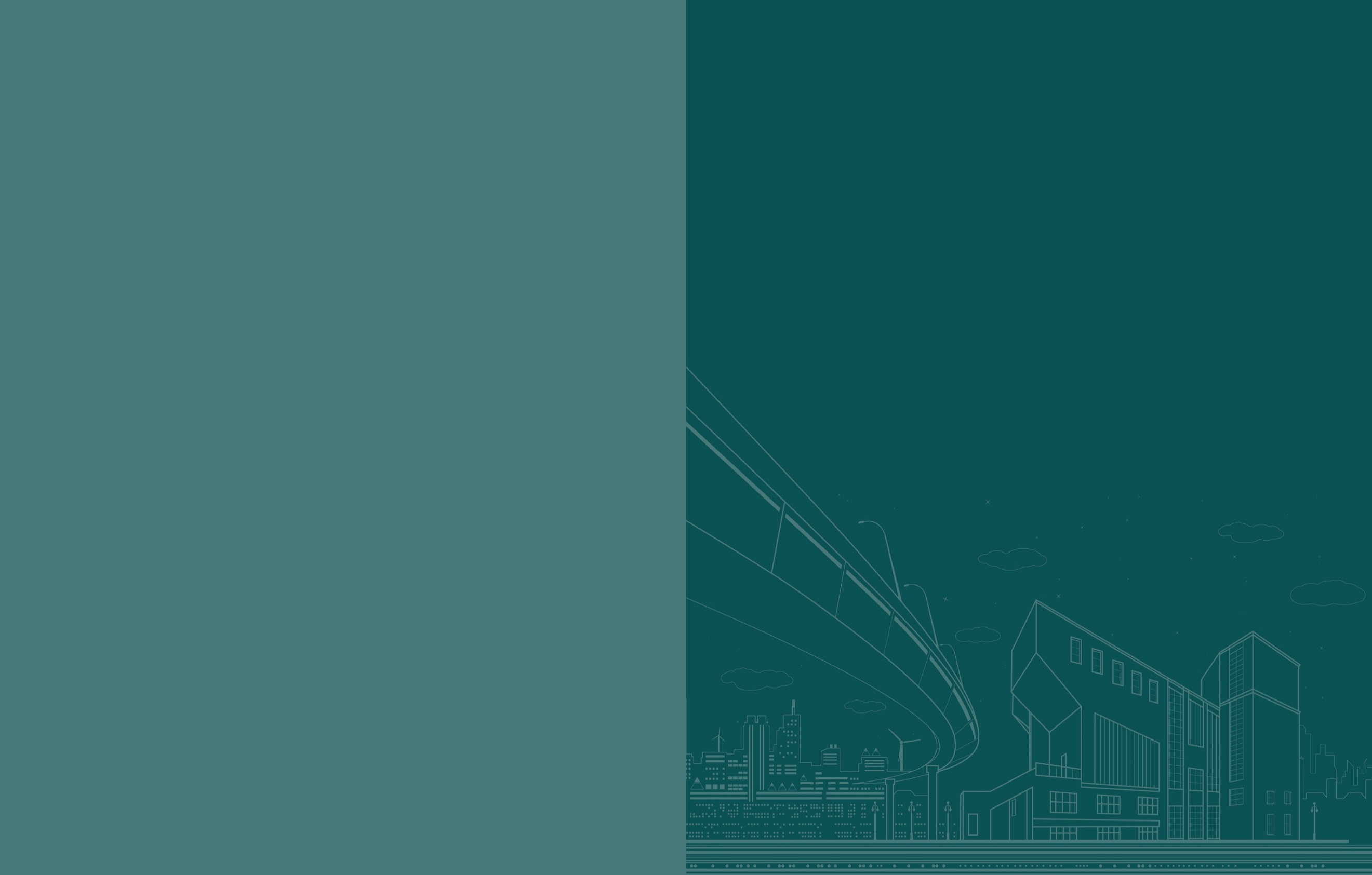 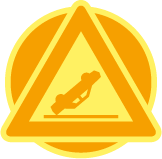 Připravovaná opatření
Moravskoslezský kraj
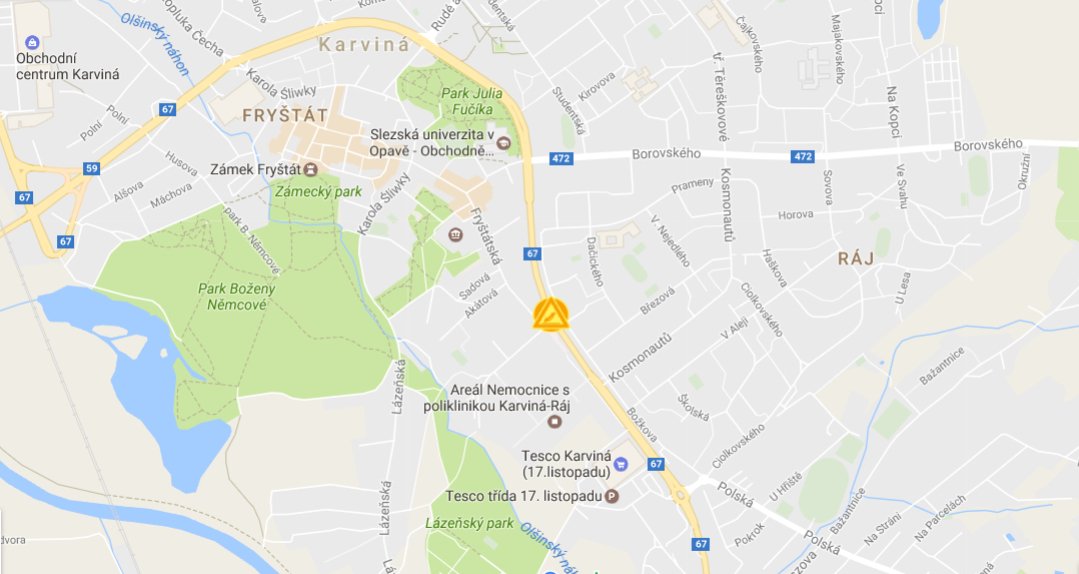 Karviná - přechod pro chodce na silnici I/59
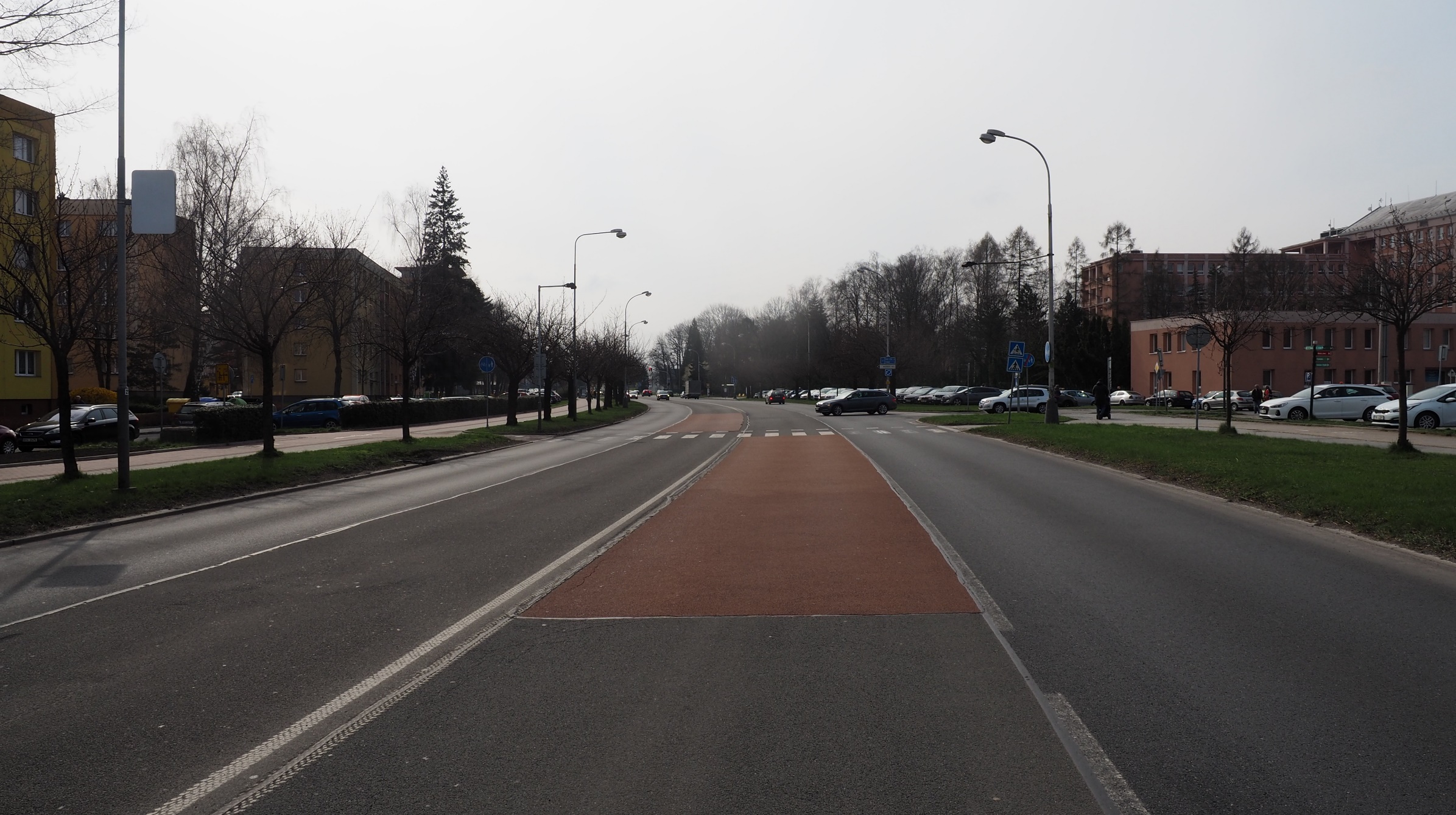 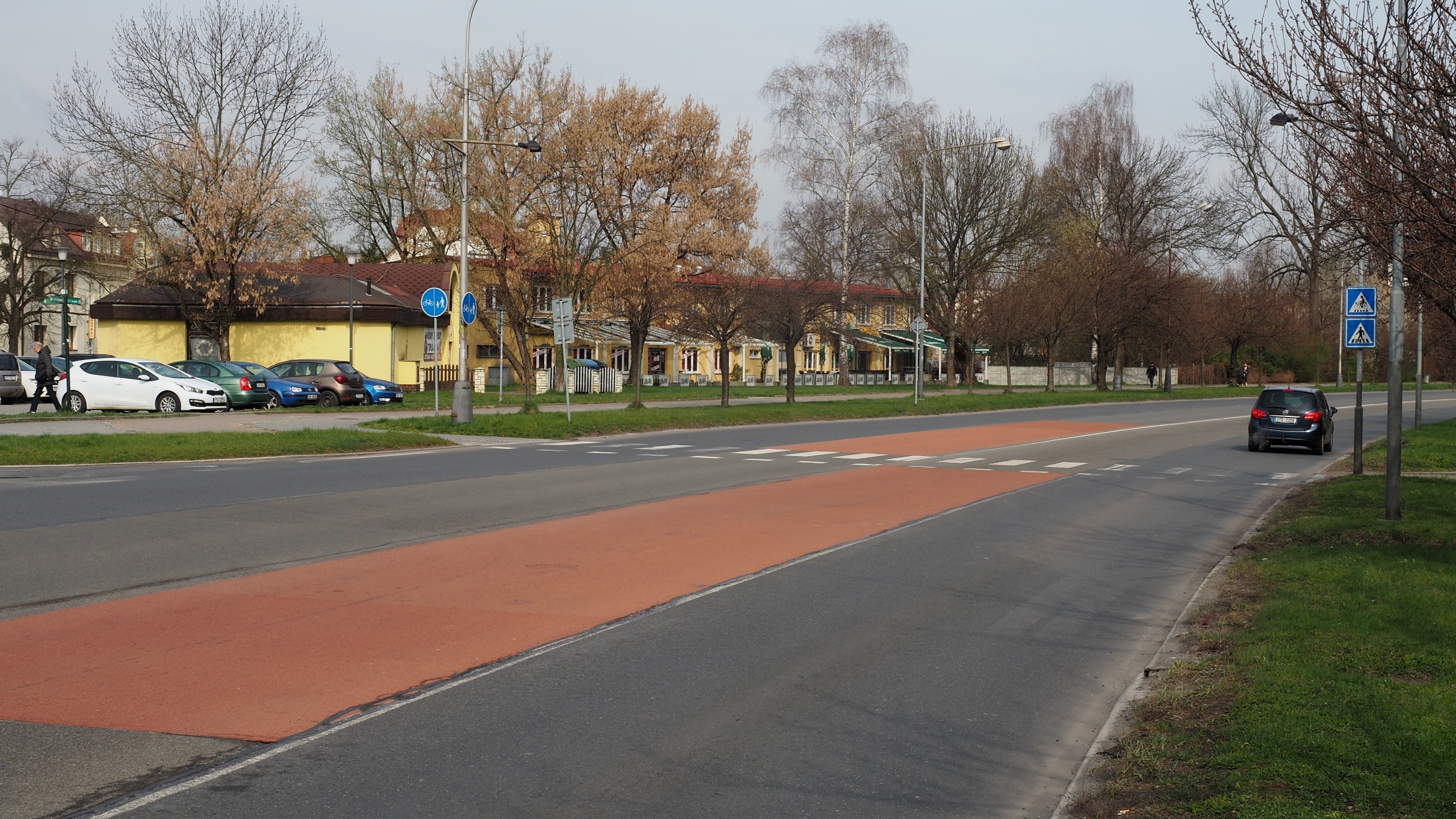 Rizikovost – dlouhý přechod pro chodce přes 4 jízdní pruhy bez středového ostrůvku, výjezd sanitních vozidel v blízkosti.
2016 – Zpracována Mag. měs. Karviné studie křižovatek na silnici I/59 -> řešena i křižovatka s ulicí Vydmuchod, včetně přechodu -> doporučení osadit jak křižovatku, tak přechod SSZ.
2017 – Mělo by proběhnout zpracování PD k tomuto řešení, napojení výjezdu sanitek na SSZ.
2018- PD k osazení SSZ ještě není zpracována, zadání pravděpodobně květen 2018, součástí řešení má být i další přechod pro chodce u Tesca.
2019 – Magistrát města Karviné zadal výběrové řízení na PD telematického řešení dopravy v úseku celé tř. 17 listopadu. Součástí bude i osazení SSZ uvedeného přechodu pro chodce a také přechodu u Tesca. Realizace možná v roce 2021.
2020- ŘSD již byla schválena PD na osazení přechodu SSZ a instalaci VDZ, v lednu 2020 již bylo vydáno územní rozhodnutí Mag. Města Karviné. Realizace pravděpodobně v letošním roce.
2021 – Zahájena stavba obchvatu. Jeho dokončení bude mít vliv na provoz ve městě, proto je upuštěno od výstavby SSZ a bude zadána studie na zklidnění dopravy po zprovoznění obchvatu.
2023 – Po zprovoznění obchvatu (8/23) bude silnice předána kraji, ten ji bude dále provozovat jako II/470. Zachování kapacity pro 1+1 (2x3,5 metry)
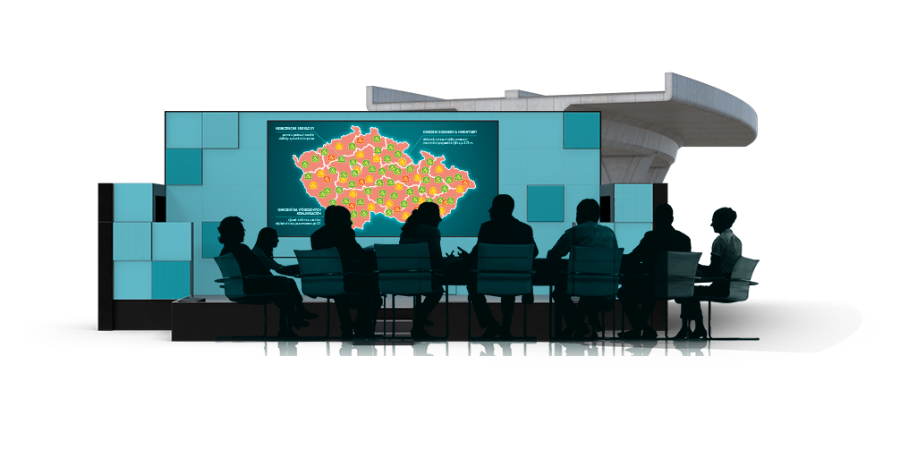 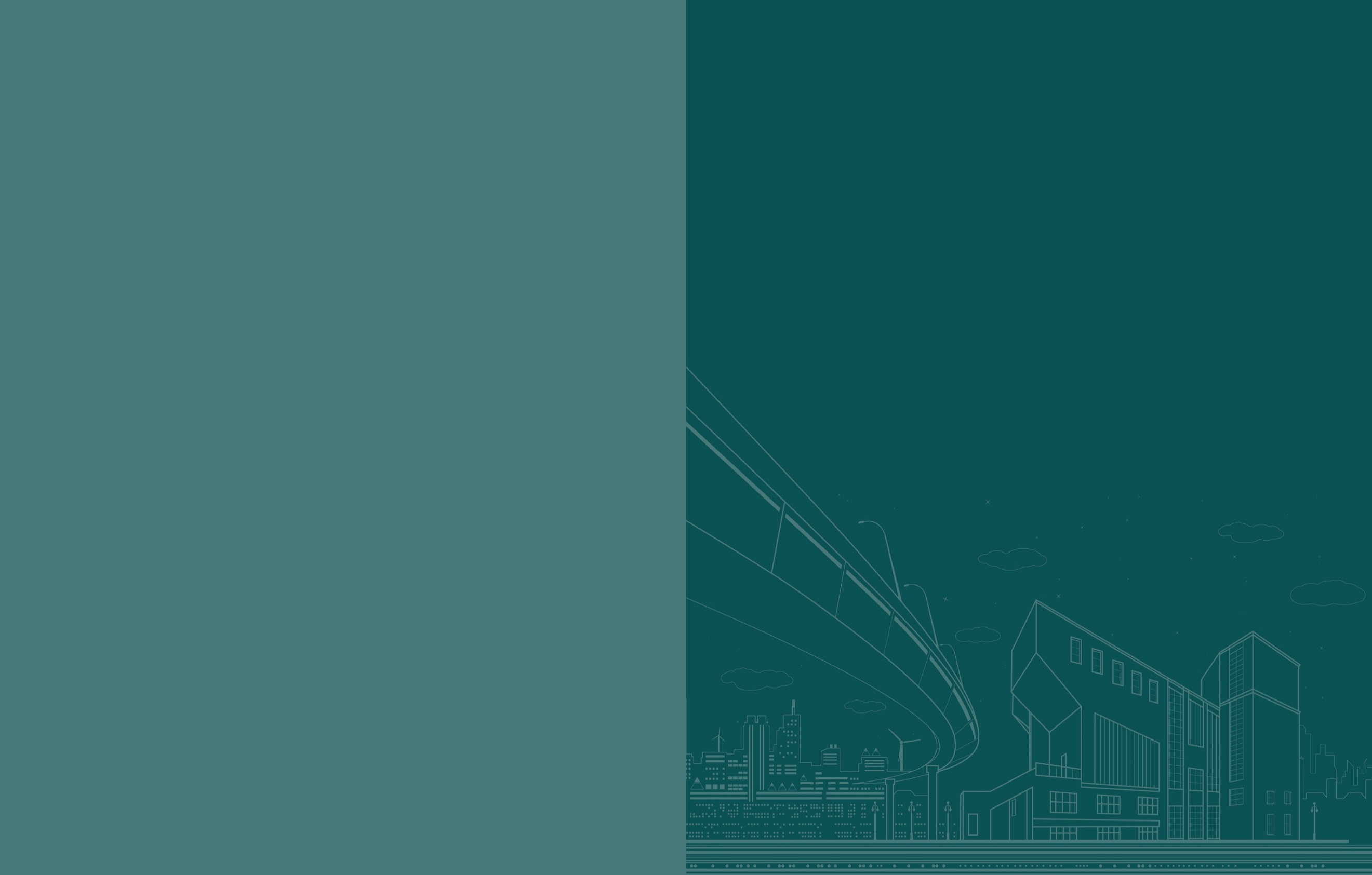 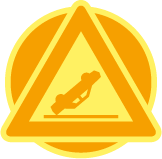 Připravovaná opatření
Moravskoslezský kraj
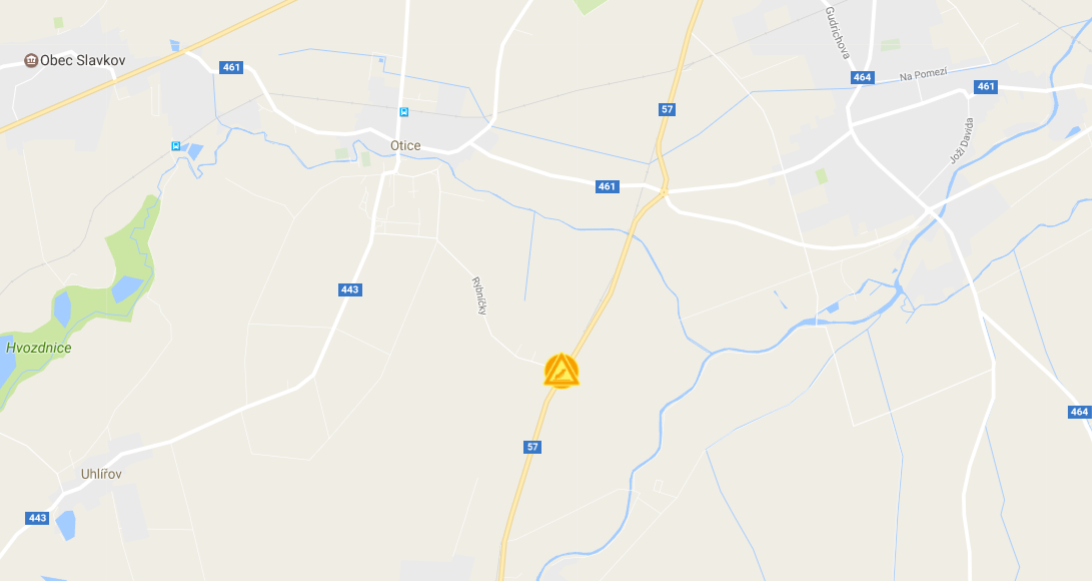 Železniční přejezd P7812 na silnici III/44346 u Otic
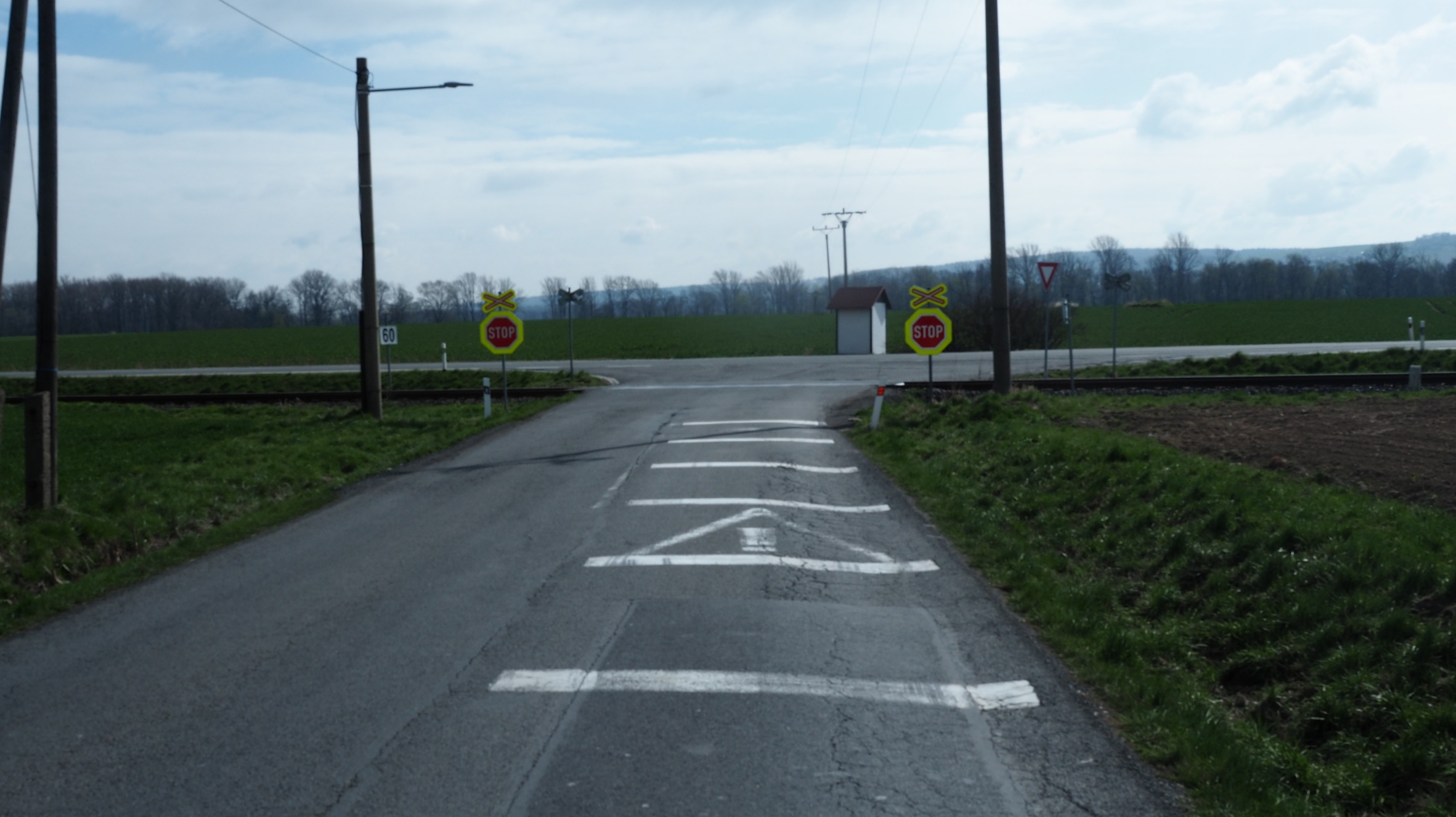 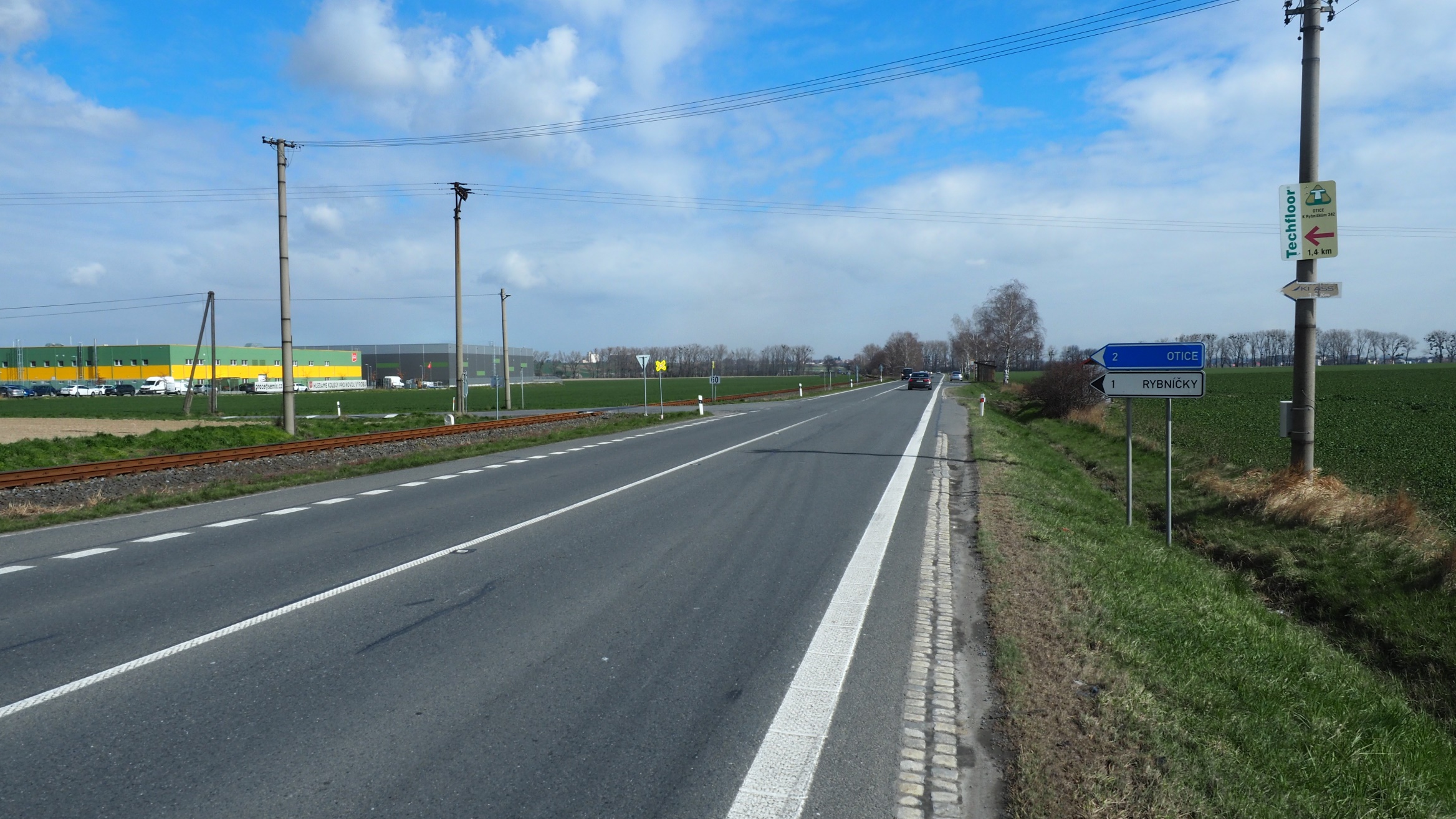 Rizikovost – blízkost žel. tratě se souběžnou komunikací I/57, malá délka mezi bezp. pásmem dráhy a hranicí křižovatky, přednost dráze a silnici zároveň s vlivem na rozhodování v čase.
Čeká se na vybudování jižního obchvatu Opavy (součástí je i obchvat Otic) 
2016 –  Zpracování PD DUR k realizaci jižního obchvatu Opavy.
2017 – Vydáno územní rozhodnutí k jižnímu obchvatu Opavy.
Policie doporučuje instalaci informativního SSZ na hlavní silnici I/57, které by upozorňovalo na přijíždějící vlak.
2019 – Byla zadána dokumentace DSP k jižnímu obchvatu Opavy. V návaznosti  dojde k rekategorizaci silniční sítě a zrušení železničního přejezdu a nahrazení přechodem, možnému vybudování žel. zastávky u průmyslové zóny.
2020 – Již byla zpracována PD obchvatu Otic, v současné době probíhá územní řízení. V rámci projektu poté dojde ke zrušení železničního přejezdu, zůstane je přecházení pro chodce. Termín dokončení možná 2023.
2022 – Zahájeno stavební řízení pro obchvat Otic
2023 – Stavba obchvatu Otic má všechna potřebná povolení, probíhá výkup pozemků. Stavba I/46 jižní obchvat Olomoucká – Hradecká má od 9.2.2023 vydáno společné povolení stavby. Soutěží se přeložky VN. Zahájení stavby se předpokládá v roce 2025
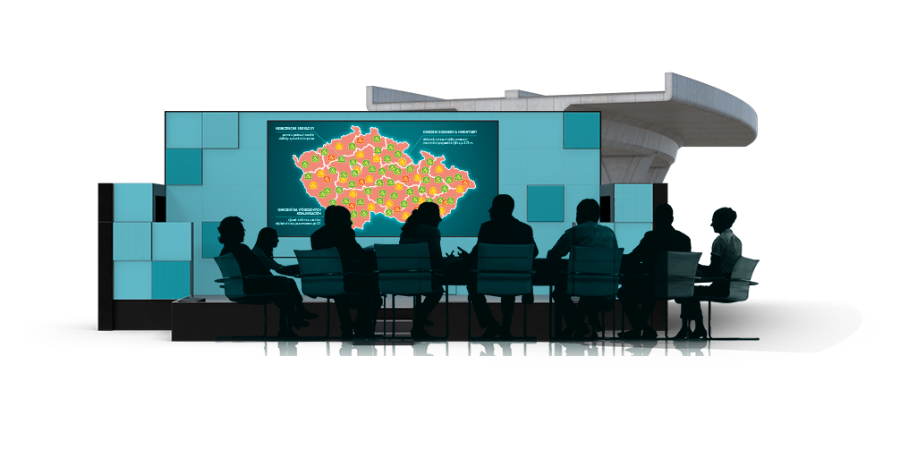 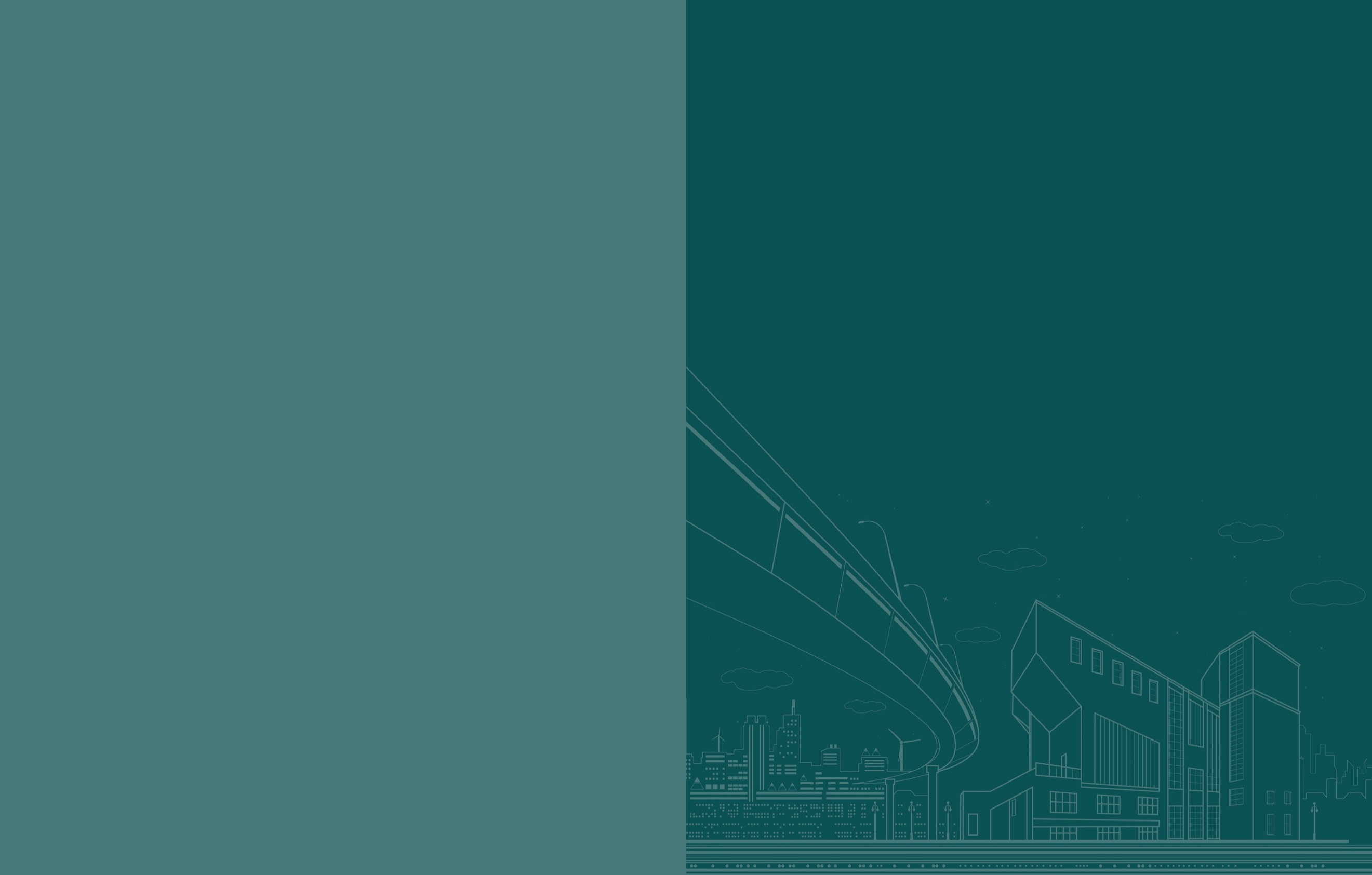 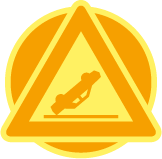 Připravovaná opatření
Moravskoslezský kraj
Křižovatka ul. Lidické se sil. I/46 v Opavě
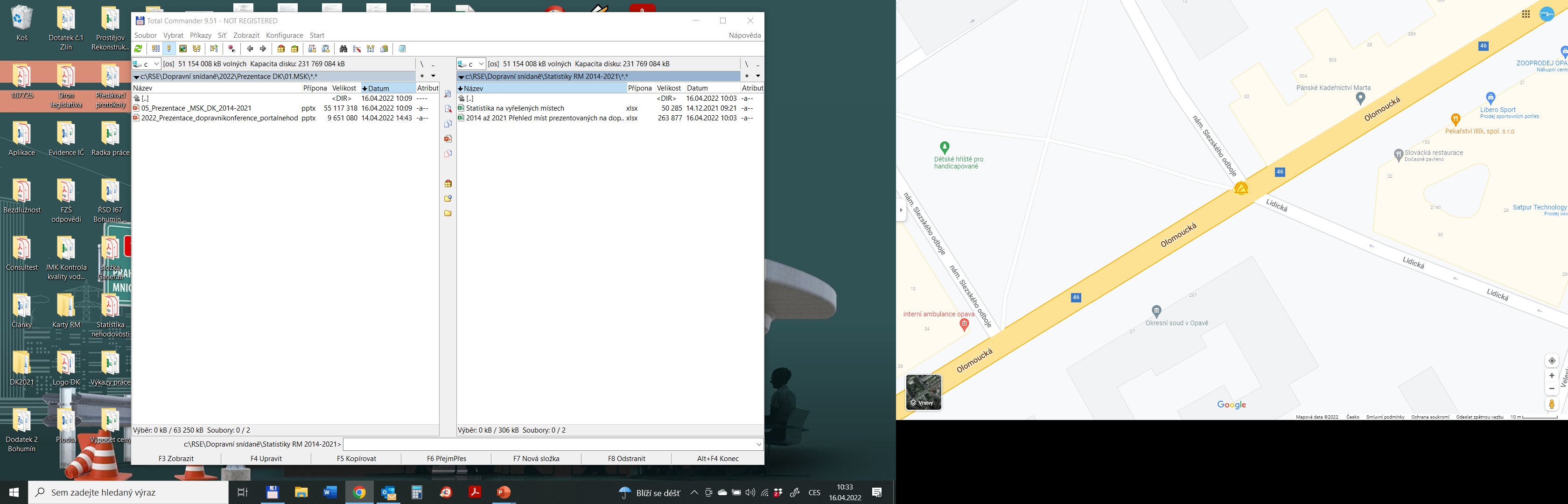 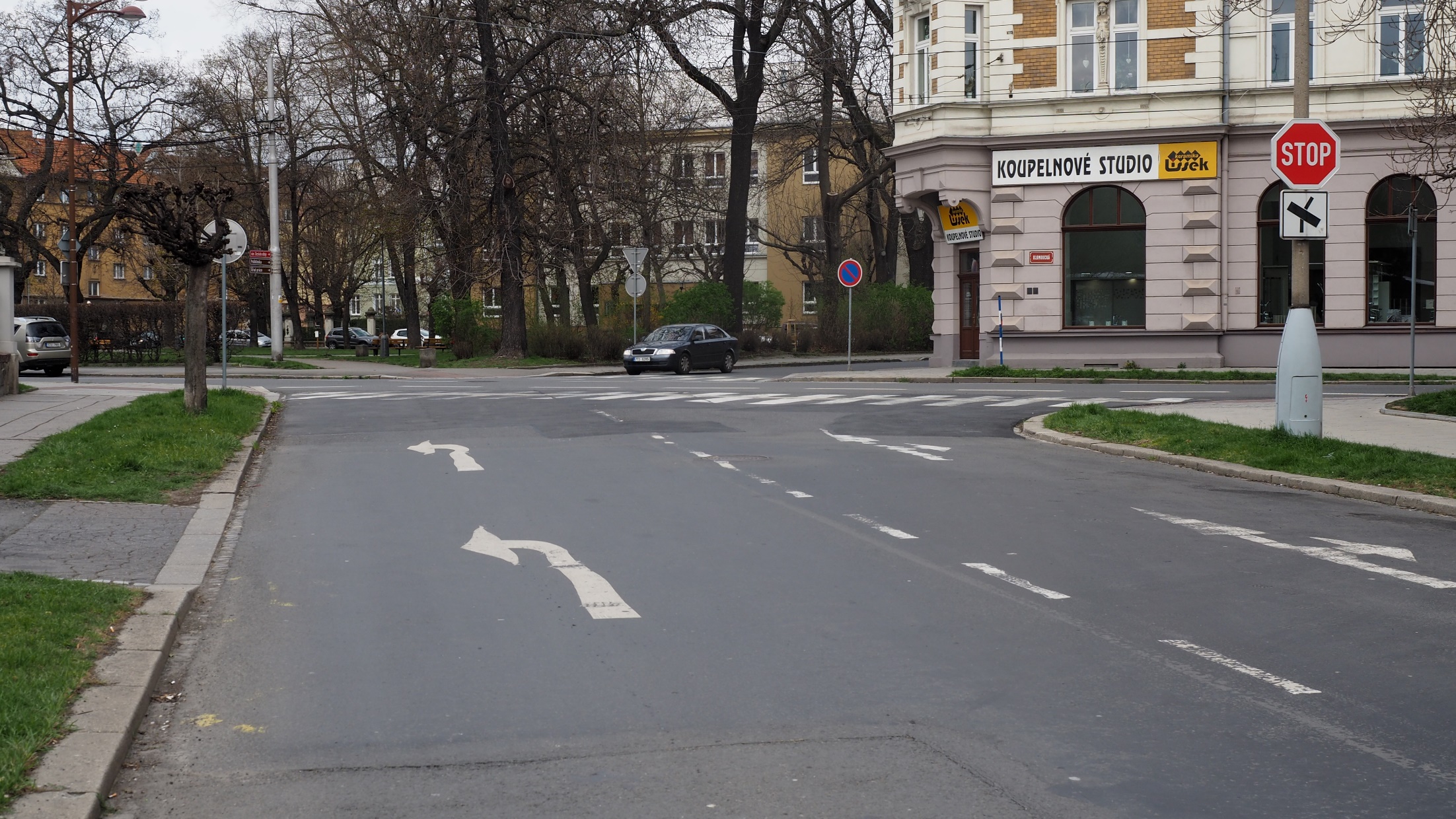 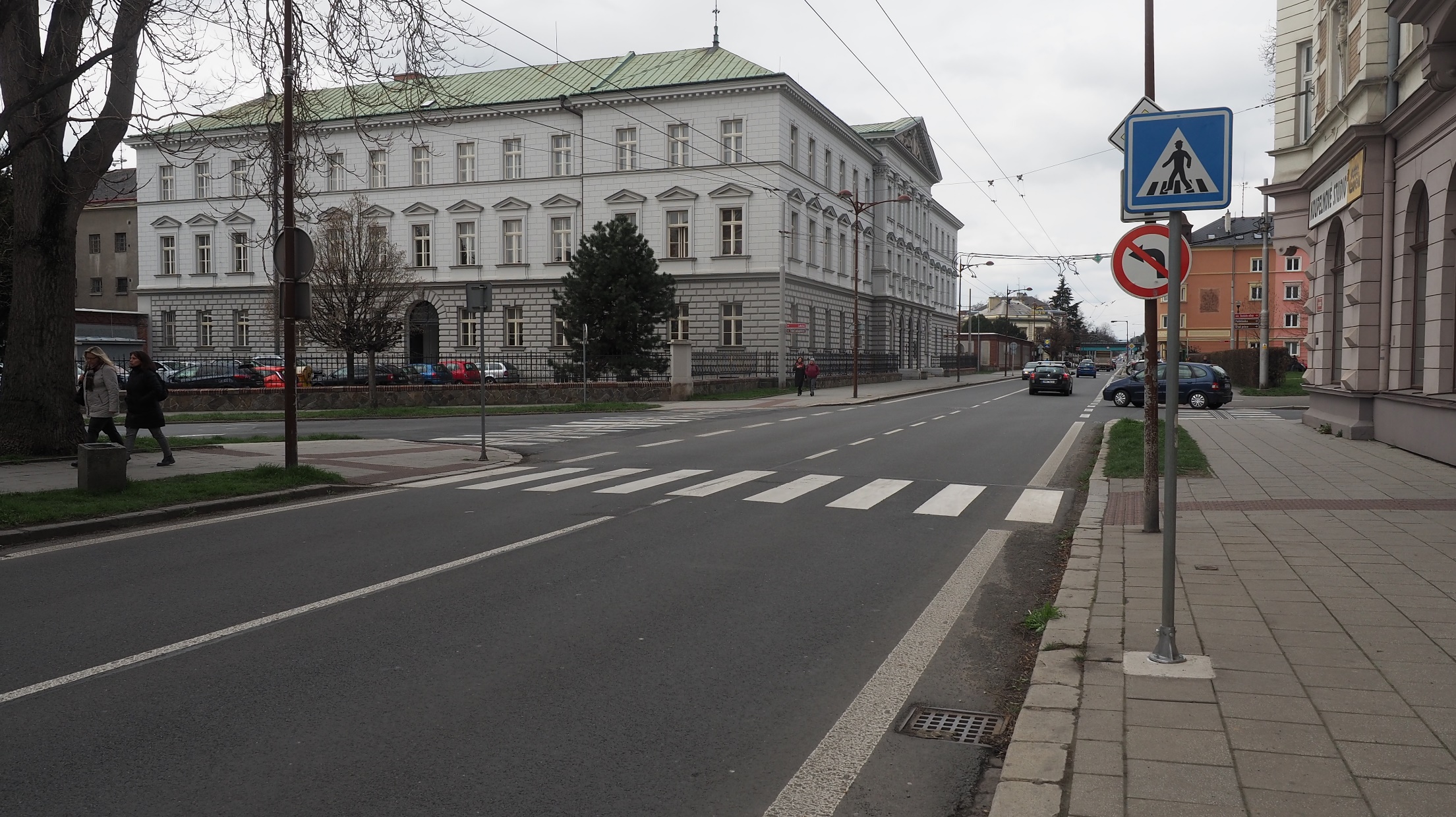 Rizikovost – Délka přechodu, úhel křížení, vstřícnost vedlejších větví.
2017 – ŘSD provedla na silnici I/46 opravu VDZ
2018 – Magistrát města Opavy - Zde je jasně stanoveno dopravním značením B29 parkování vozidel na ulici Lidické. V místě však dochází k neukázněnosti řidičů  vozidel,  to však vyplývá s kritického nedostatku parkovacích míst. Město se  návrhy úpravy této křižovatky zabývá, naráží však na nedostatek finančních prostředků. Přesný termín realizace však nelze v současné době určit.
2022 – 1.1.2017- 17. 4. 2022  12 DN  10 Proti přikážu Stůj dej přednost  7 LZ 5 BZ
Aktuálně se žádné další opatření nechystá, zásadní vliv bude mít až vymístění tranzitní dopravy po realizaci jižního obchvatu
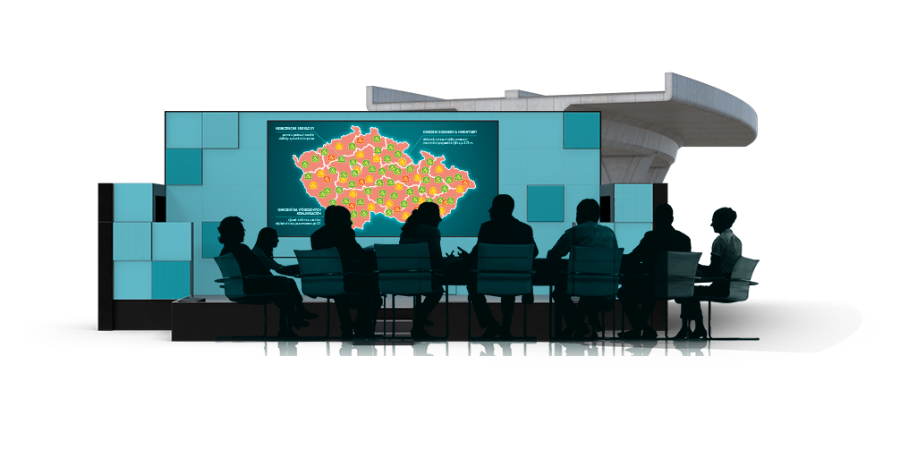 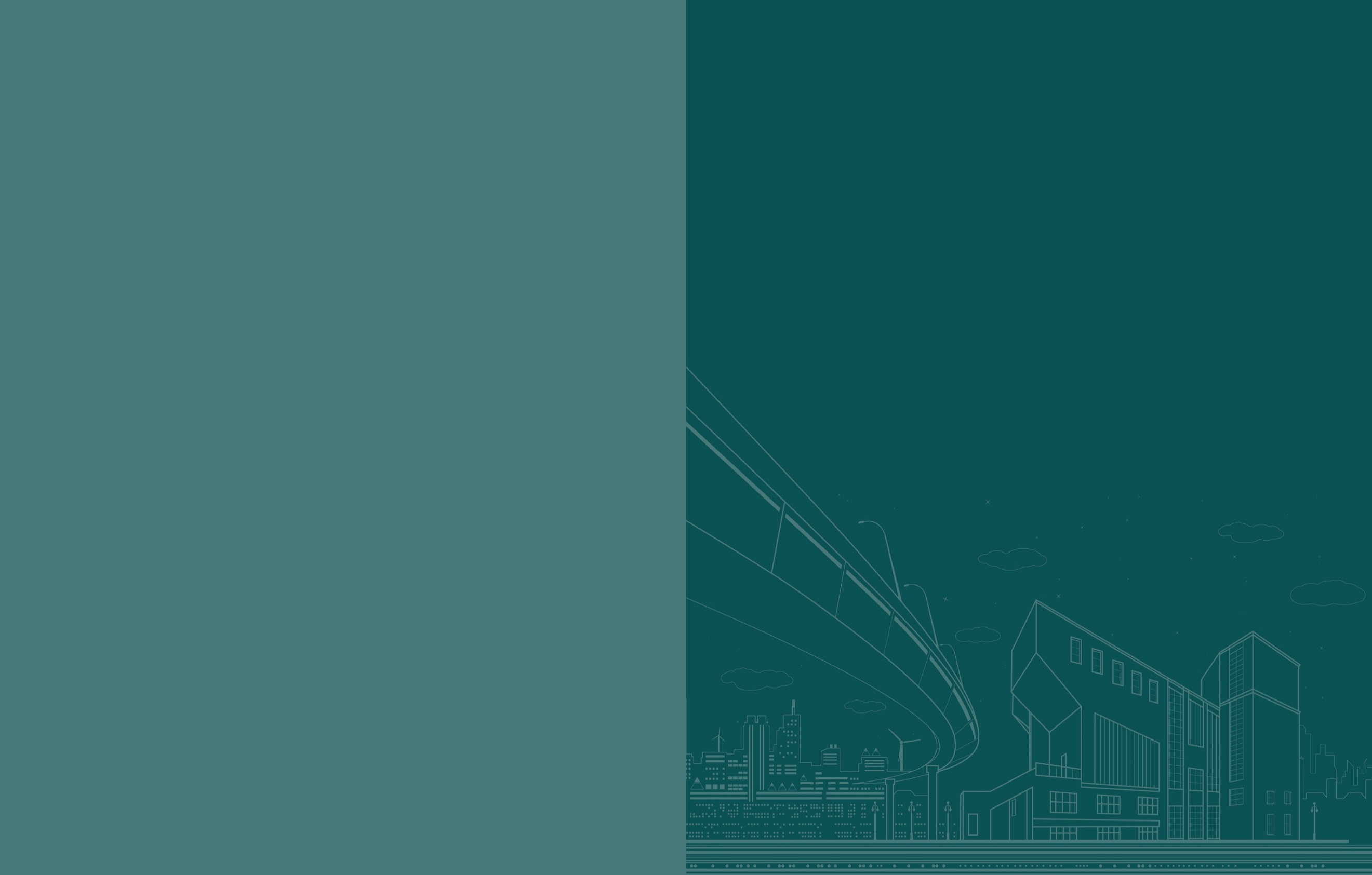 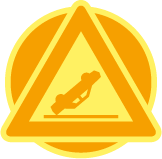 Připravovaná opatření
Moravskoslezský kraj
Přechody na silnici I/11 v Havířově
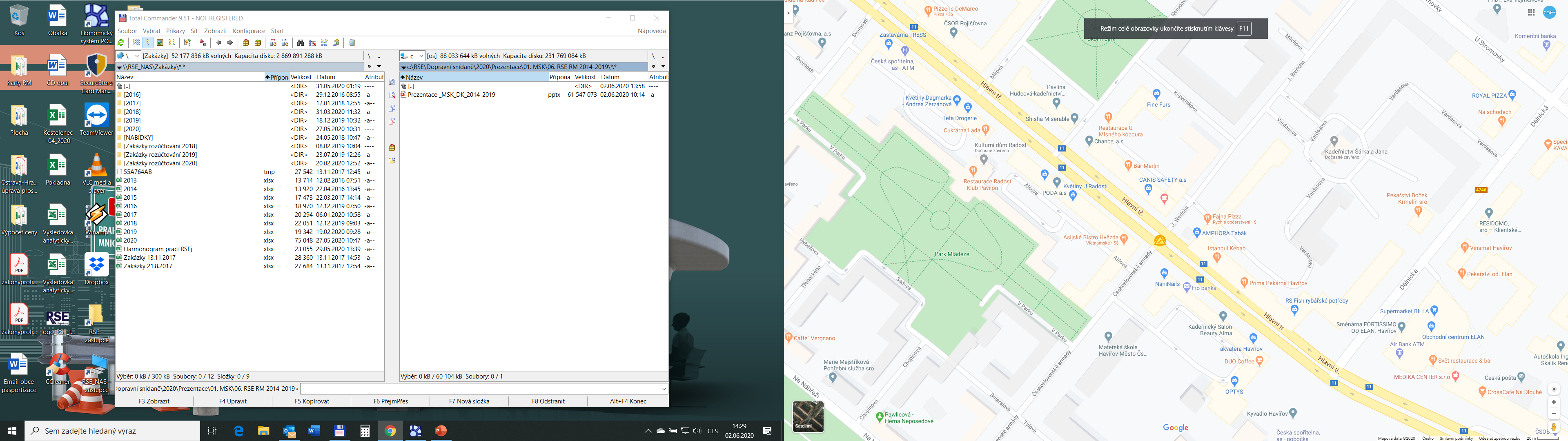 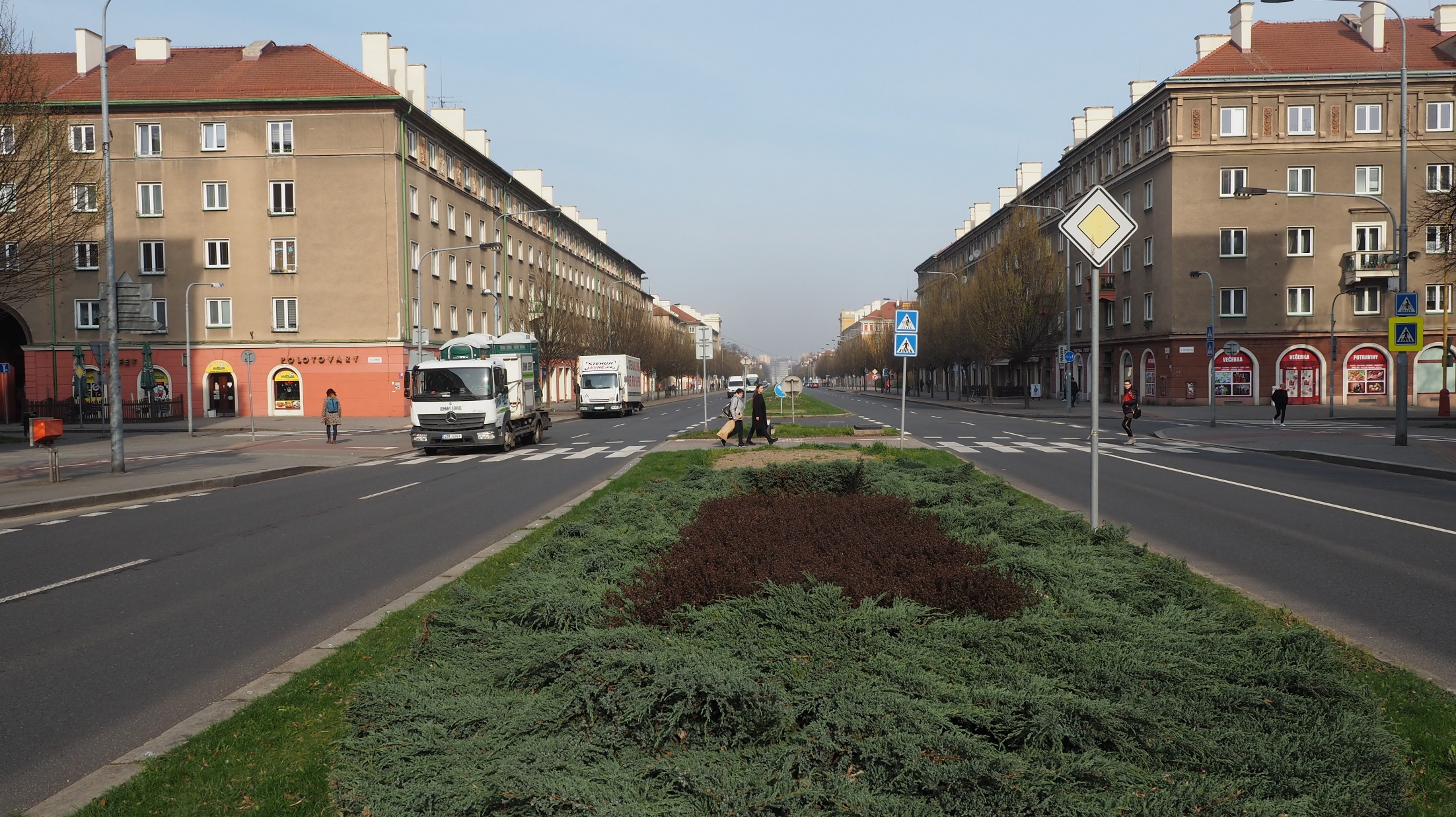 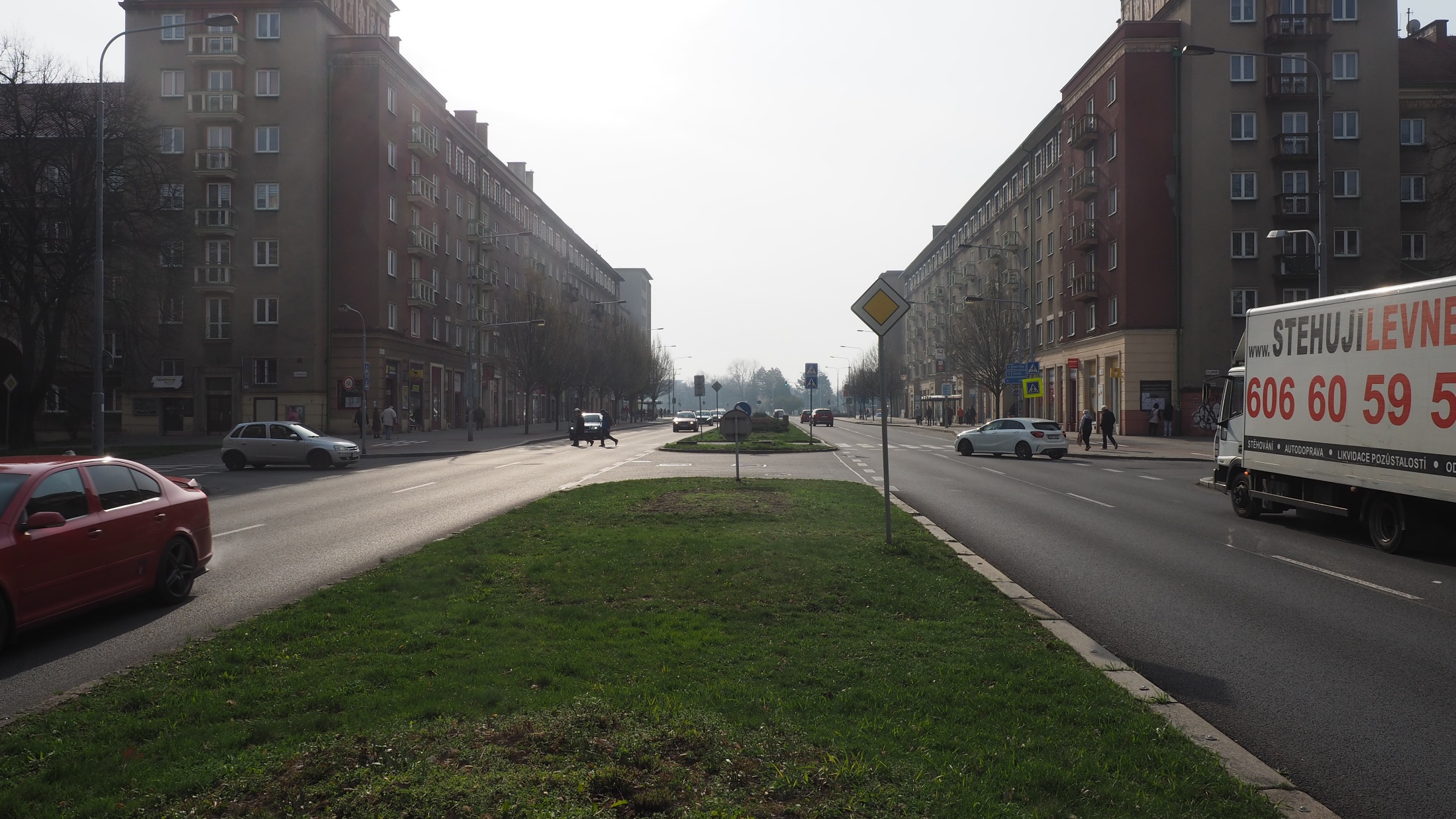 Rizikovost – Přechody přes dva souběžné pruhy s velkou intenzitou chodců a vozidel
2019 – ŘSD zvažuje zadání BI v úseku komunikace I/11 od kruhového objezdu až po křižovatku u  obchodního centra Elán. Poté bude provedeno další opatření.
2020 – Proběhla BI v úseku od OK po ulici Těšínskou. Zjištěné závady které spadají pod město Havířov byly předány magistrátu, závady které spadají pod ŘSD budou realizovány v letošním roce.
2021 – Magistrát prověřil možnost instalace SSZ. Dle intenzit dopravy a blízkosti další křižovatky se SSZ vznikl závěr přílišného zpomalení dopravy na Hlavní třídě, další řešení se hledají a budou konzultována.
2023 – Byly instalovány reflexní knoflíky do obrub před přechody, SSZ se zatím nepřipravuje. Zahájena příprava obchvatu Havířova – proces EIA
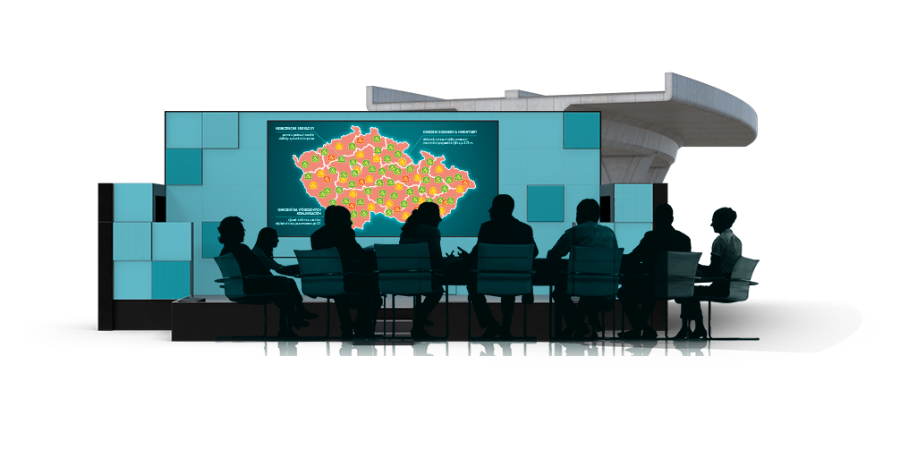 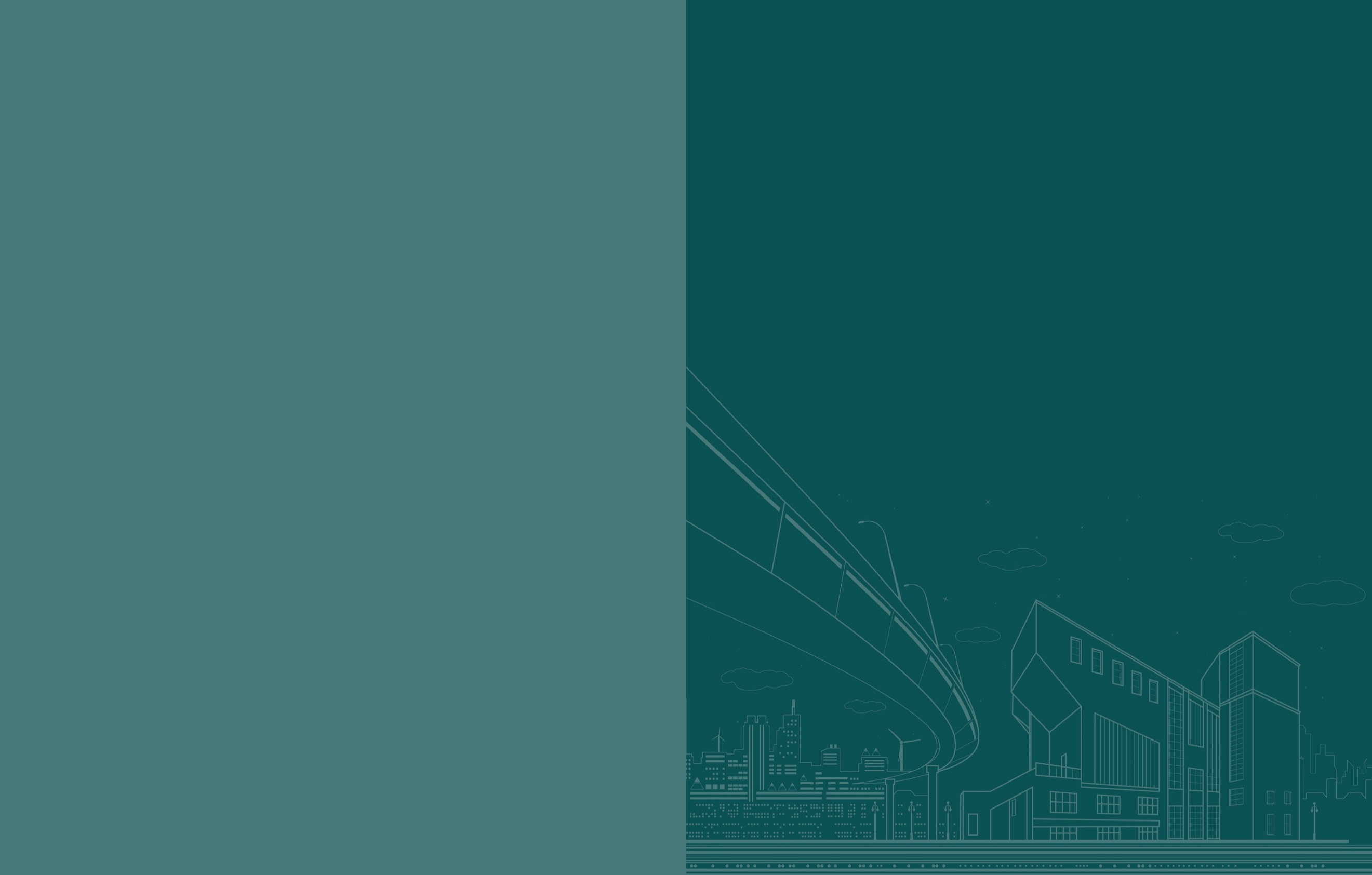 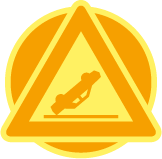 Připravovaná opatření
Moravskoslezský kraj
Úsek silnice I/11 u obce Zadky
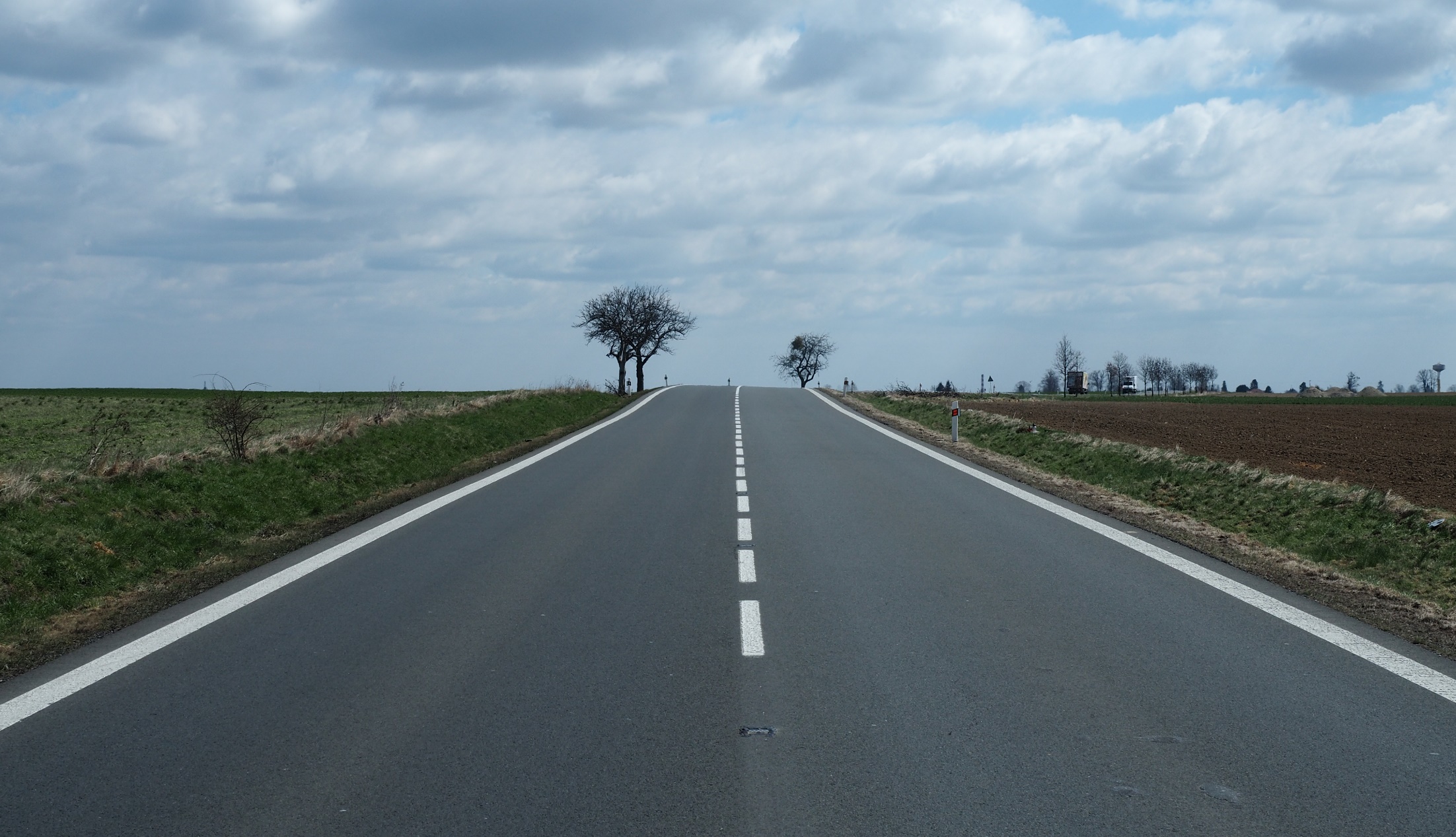 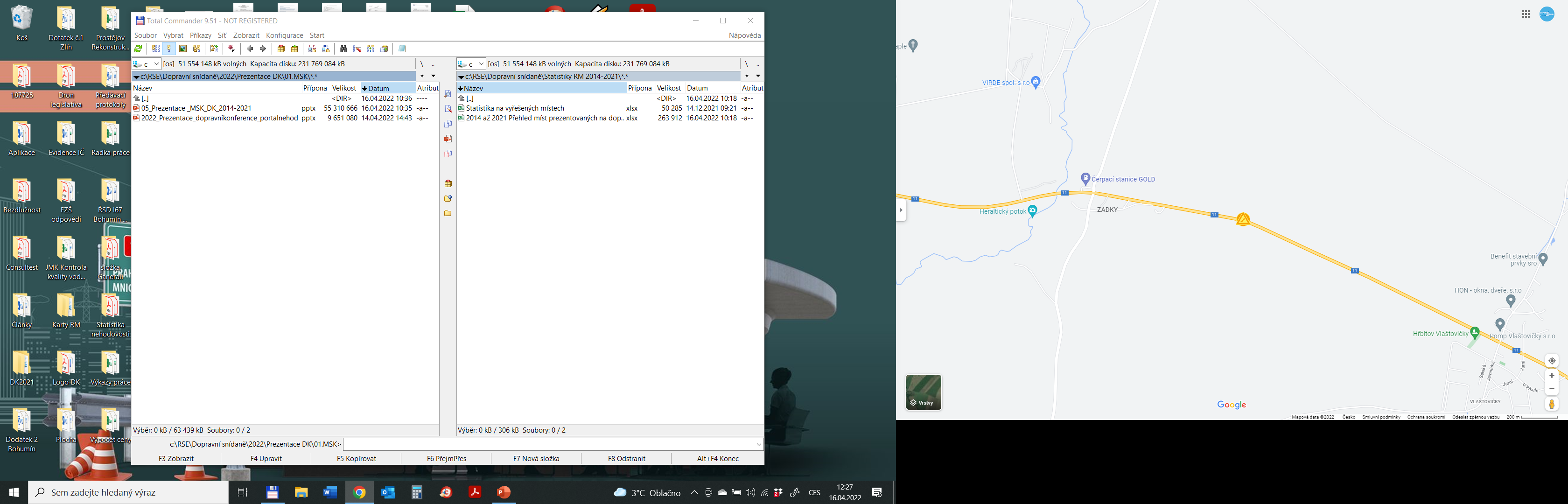 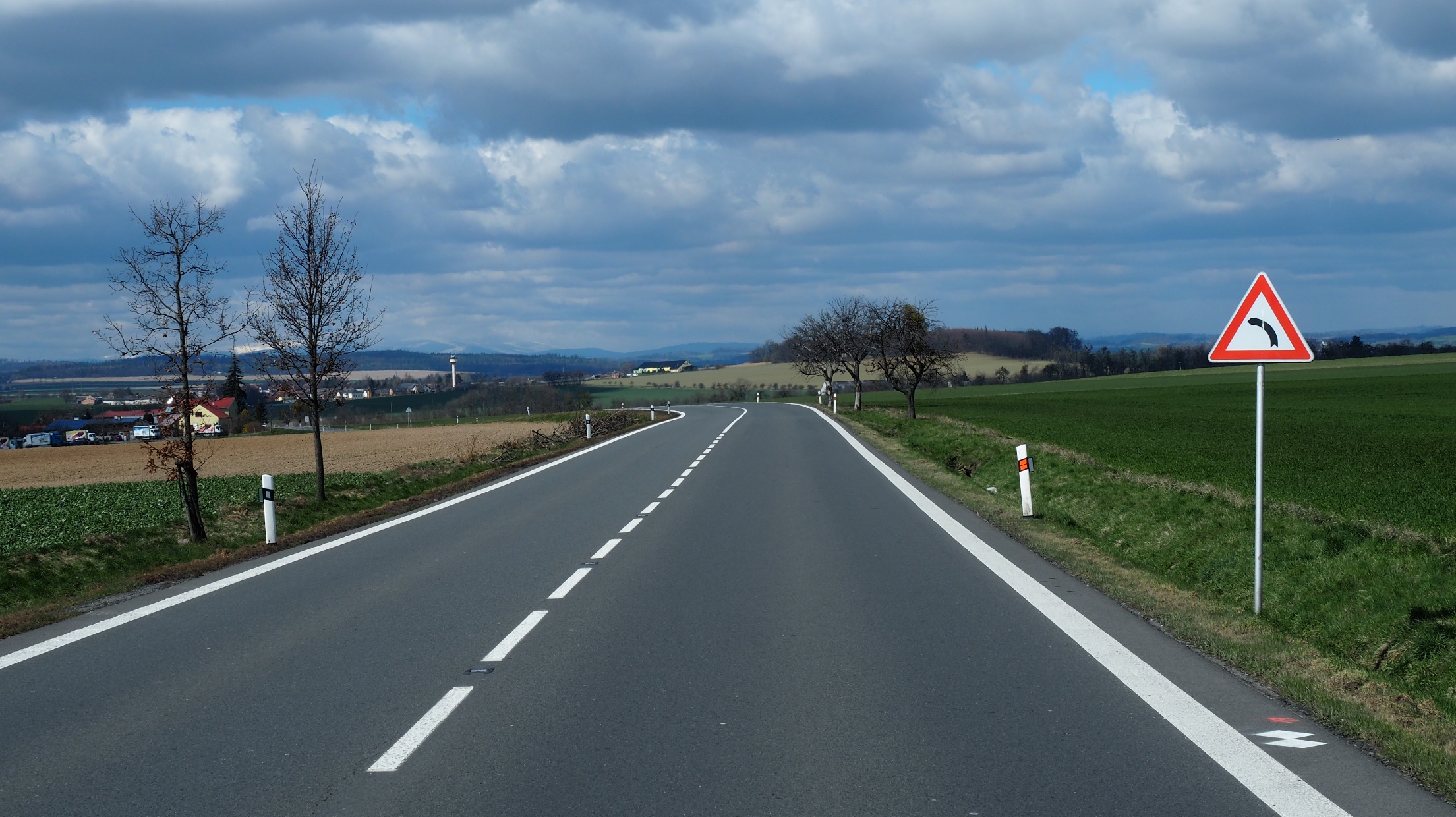 Rizikovost – Kombinace směrové a výškové změny trasy, omezená čitelnost trasy, 		      stromy
2021 – Nemá námitek ke směrovému vymezení trasy.
2022 – ŘSD -  na místě bude provedena bezpečnostní inspekce.
2023 -
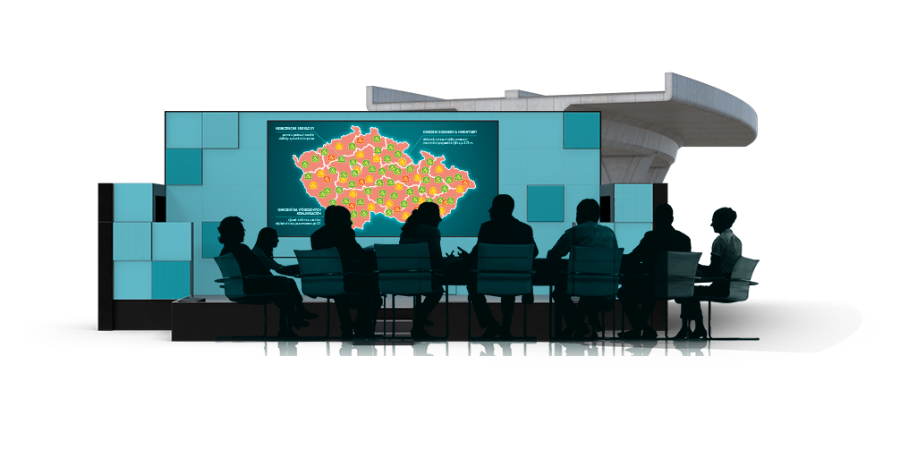 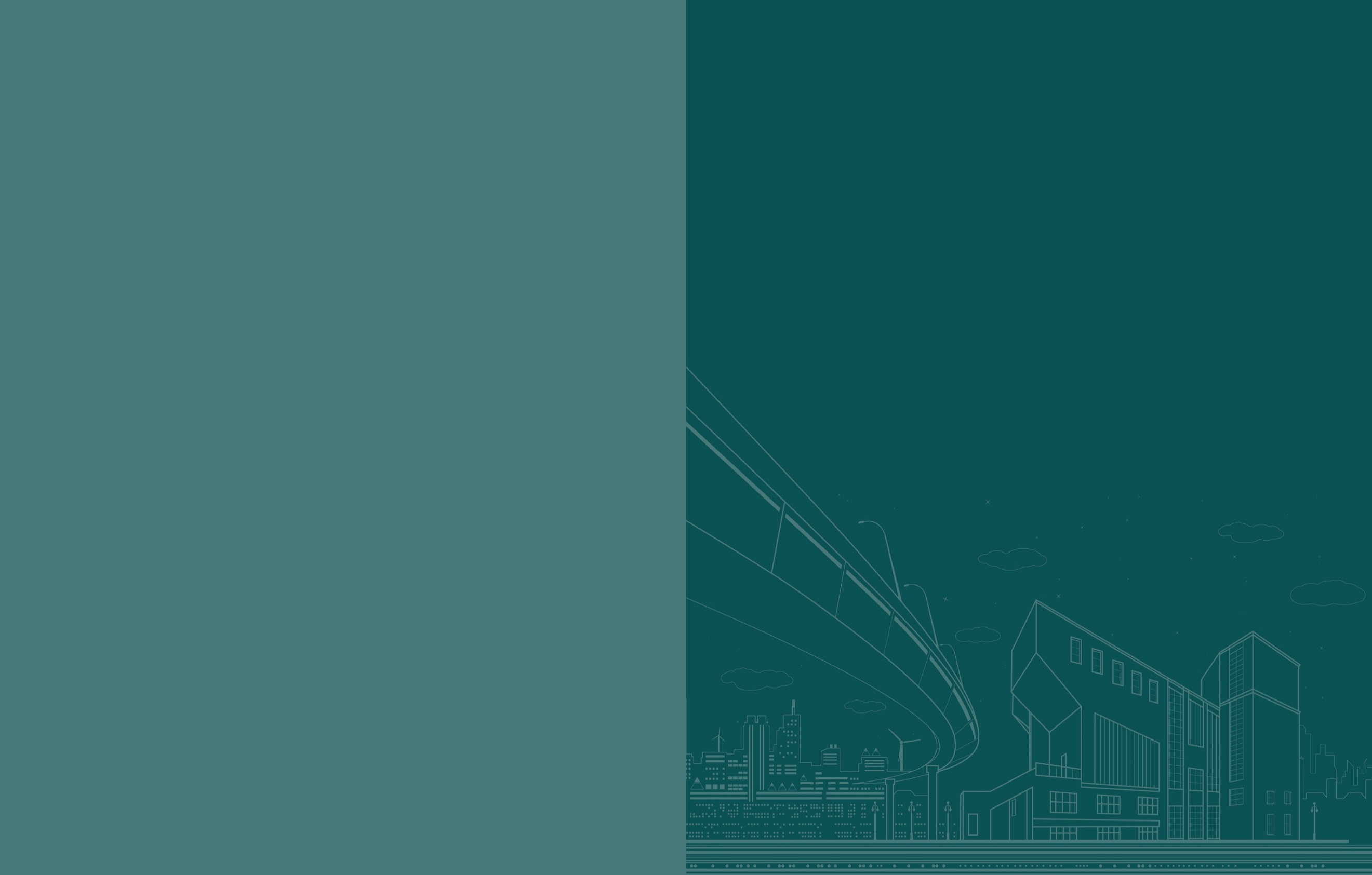 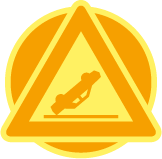 Připravovaná opatření
Moravskoslezský kraj
Úsek silnice III/04734 u Kunína
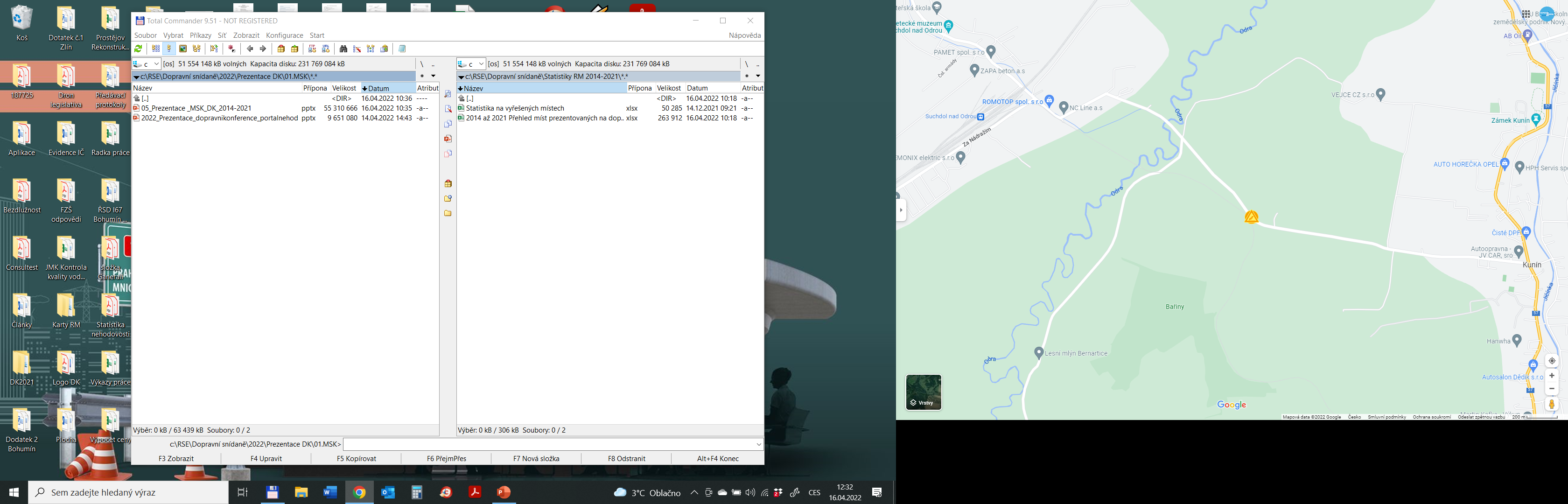 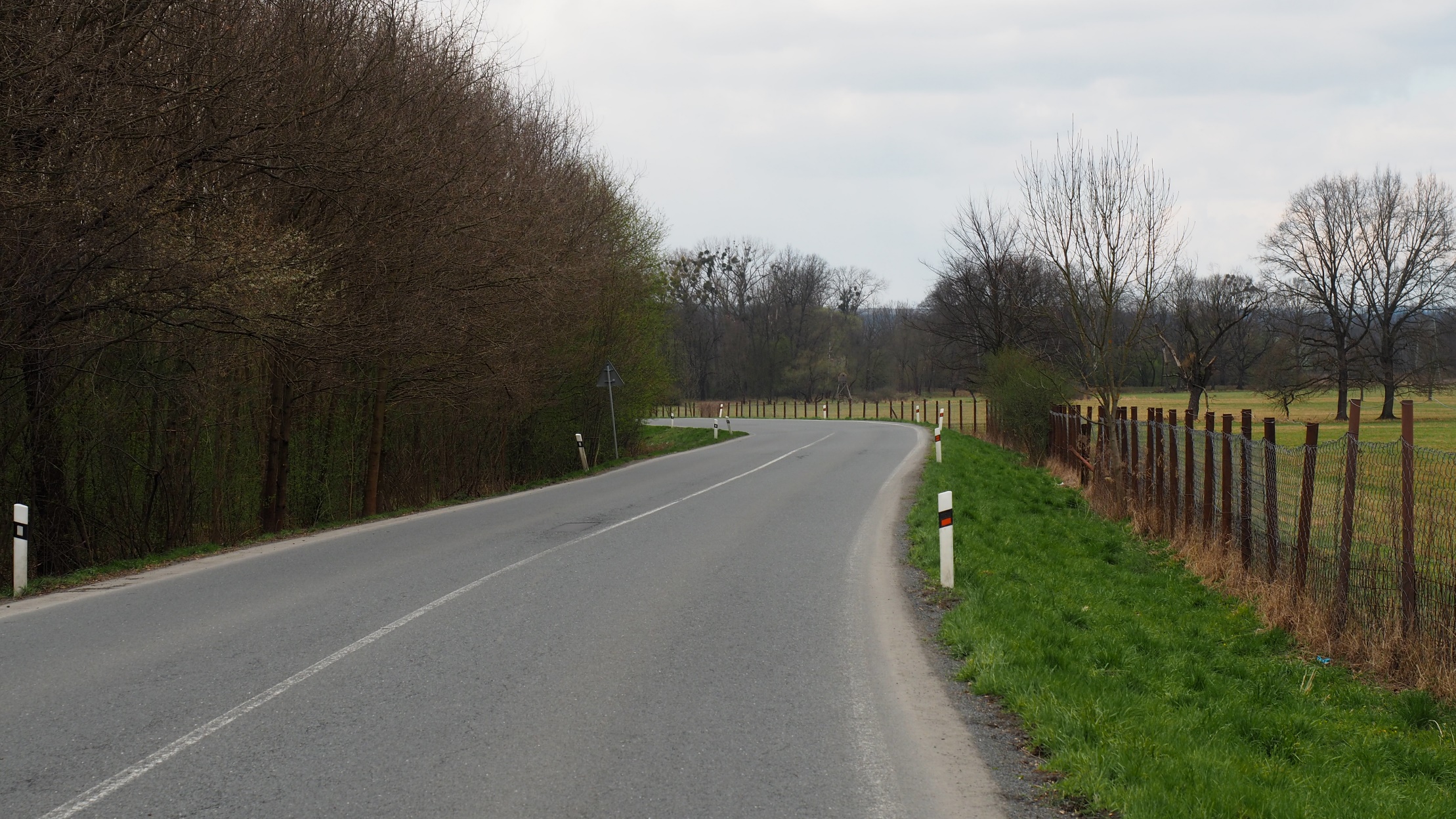 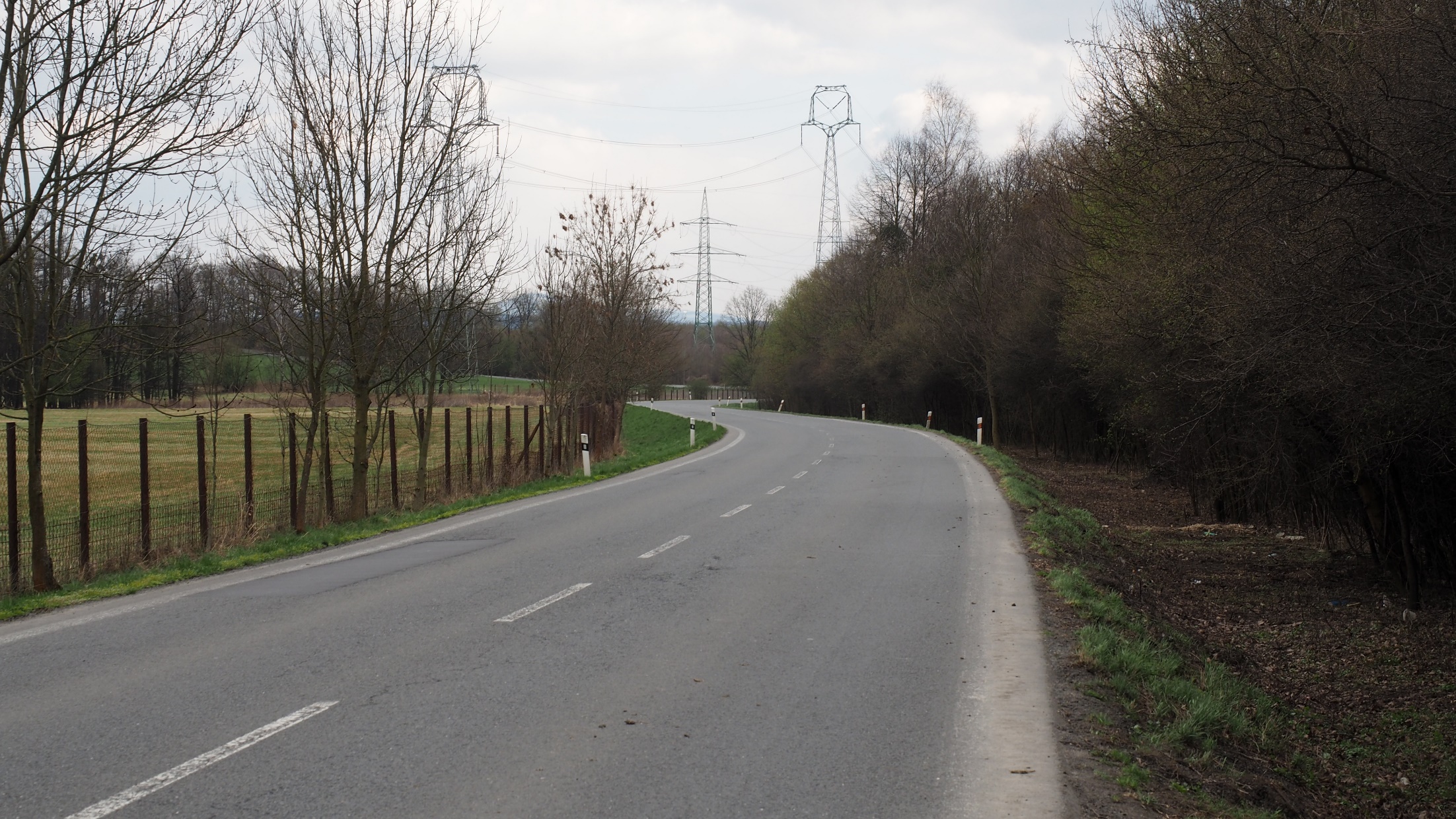 Rizikovost – Komfortní trasa s horší čitelností,  vliv vlhkosti z řeky, překážky u komunikace.
2022 - Podána žádost na SFDI  k aplikaci protismykového nátěru.
2023 – V roce 2022 proběhl prořez zeleně, další úpravy se zatím nepřipravují
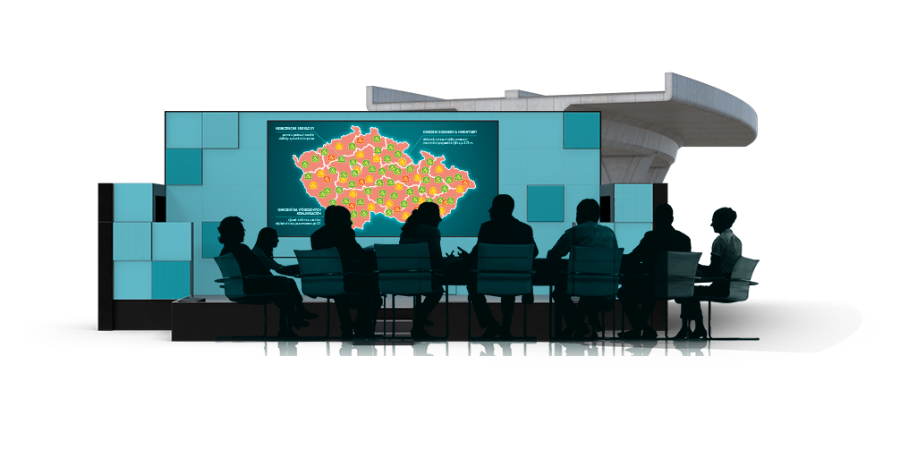 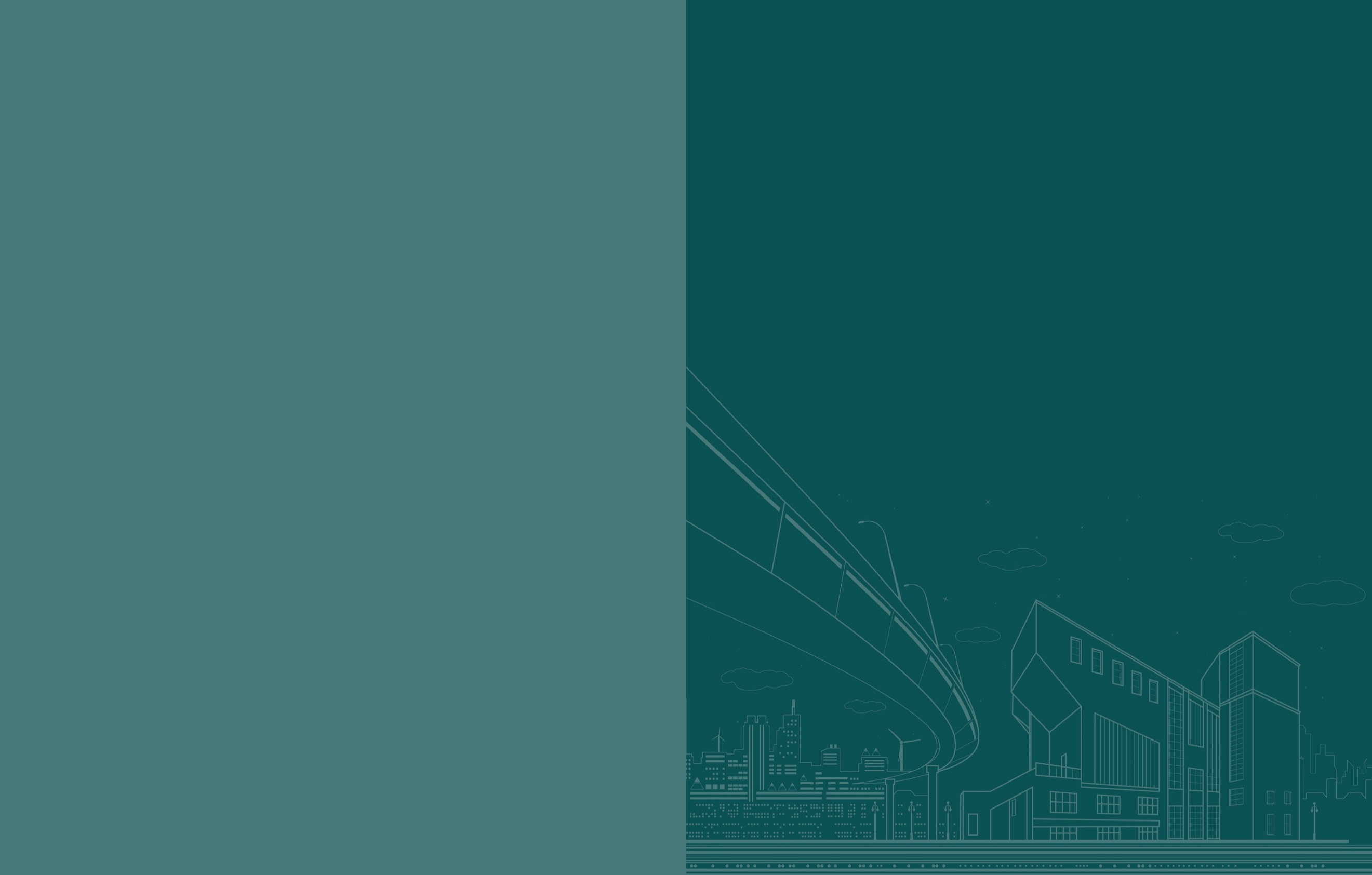 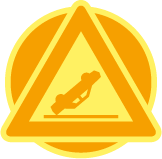 Připravovaná opatření
Moravskoslezský kraj
Úsek silnice II/470 u Rychvaldu
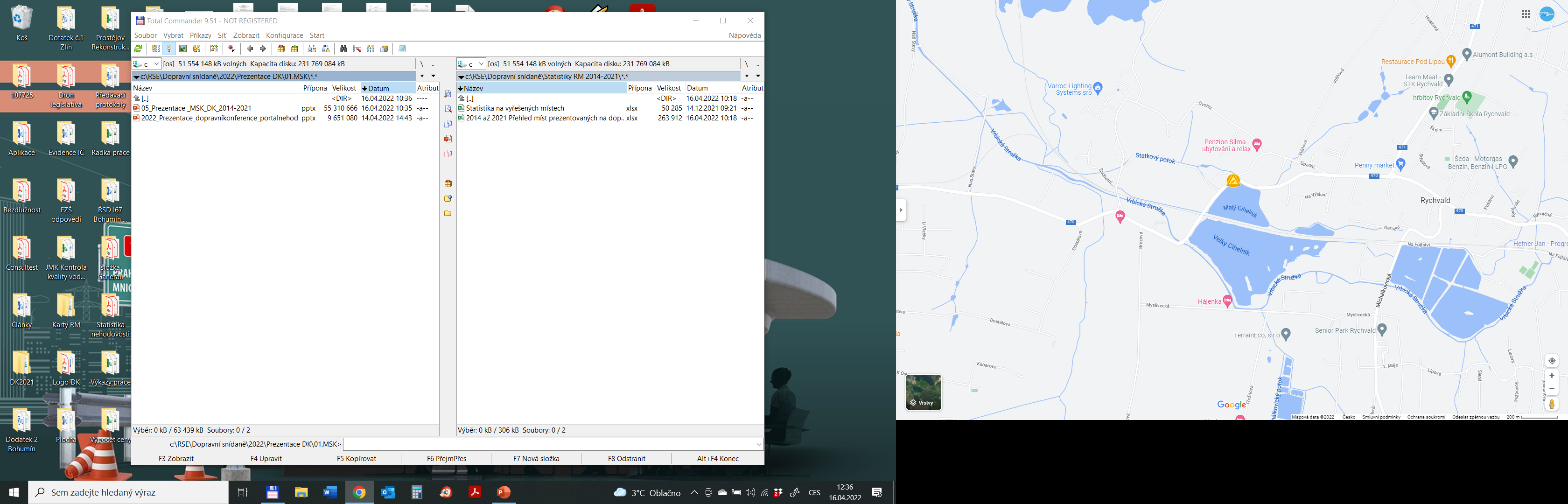 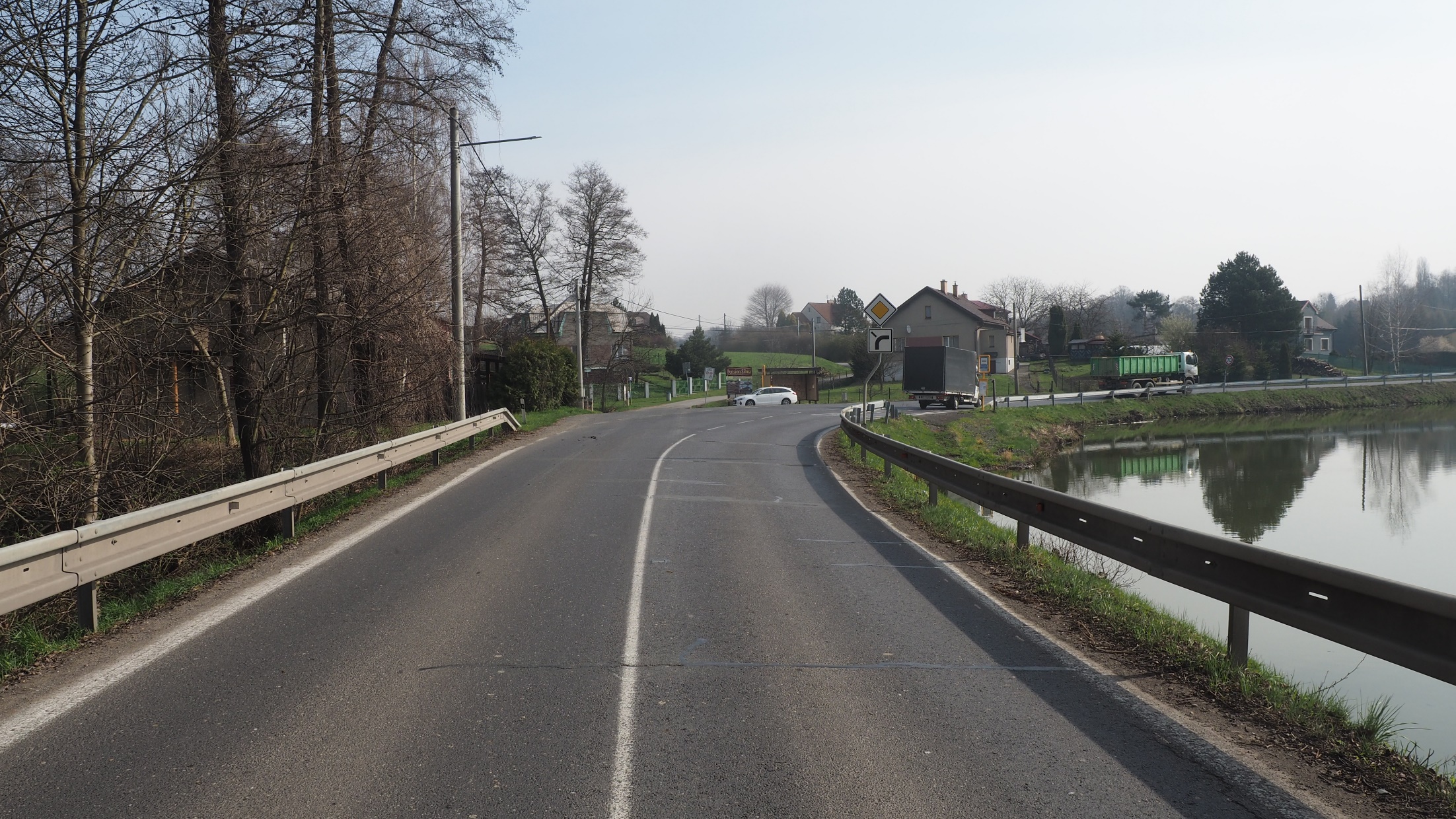 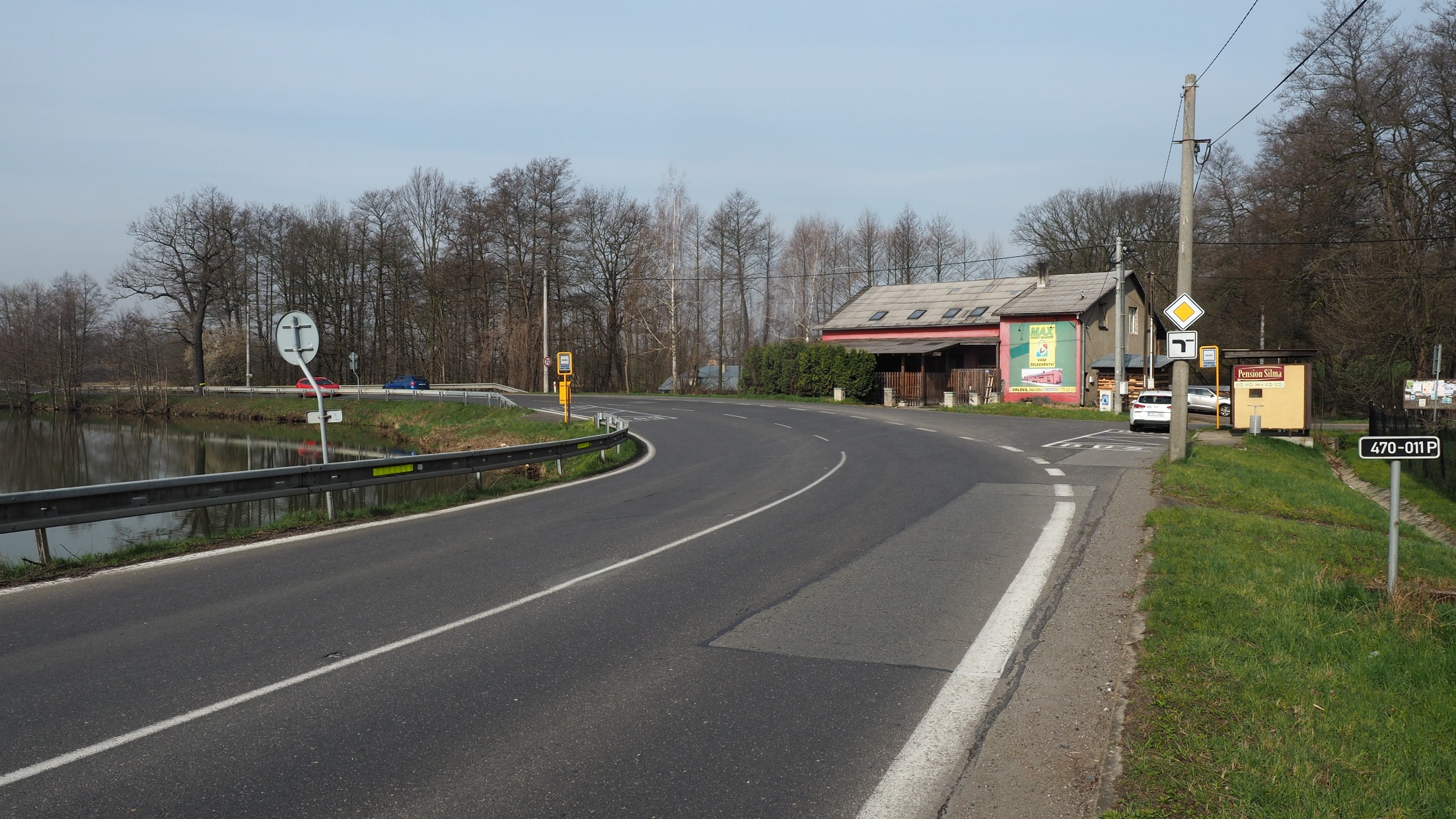 Rizikovost – Extravilánový charakter úseku v obci, nižší čitelnost trasy, vliv vlhkosti z rybníka.
2022 - Podána žádost na SFDI  k aplikaci protismykového nátěru.
2023 – Připravuje se zadání studie na úpravu trasy a přemístění zastávek
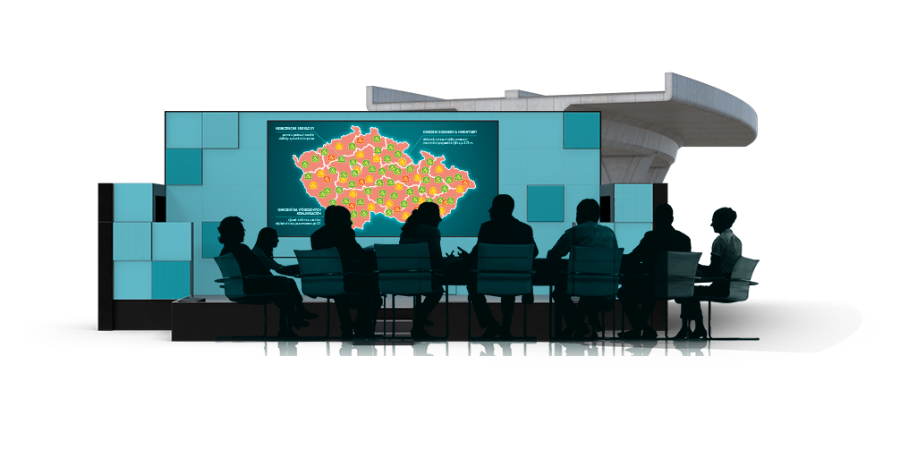 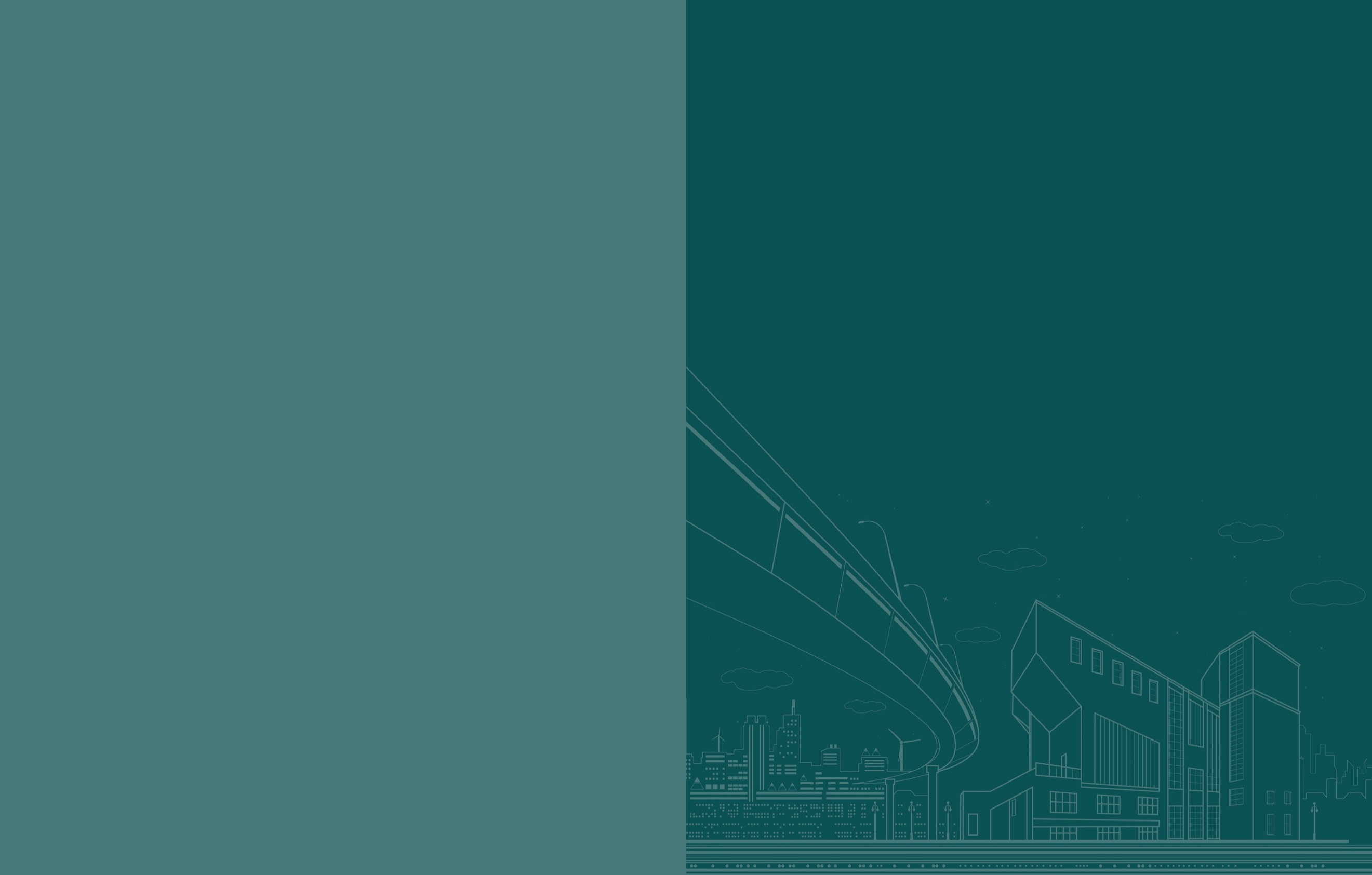 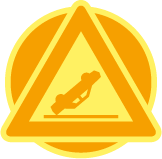 Připravovaná opatření
Moravskoslezský kraj
Úsek silnice I/58 u LICHNOVA
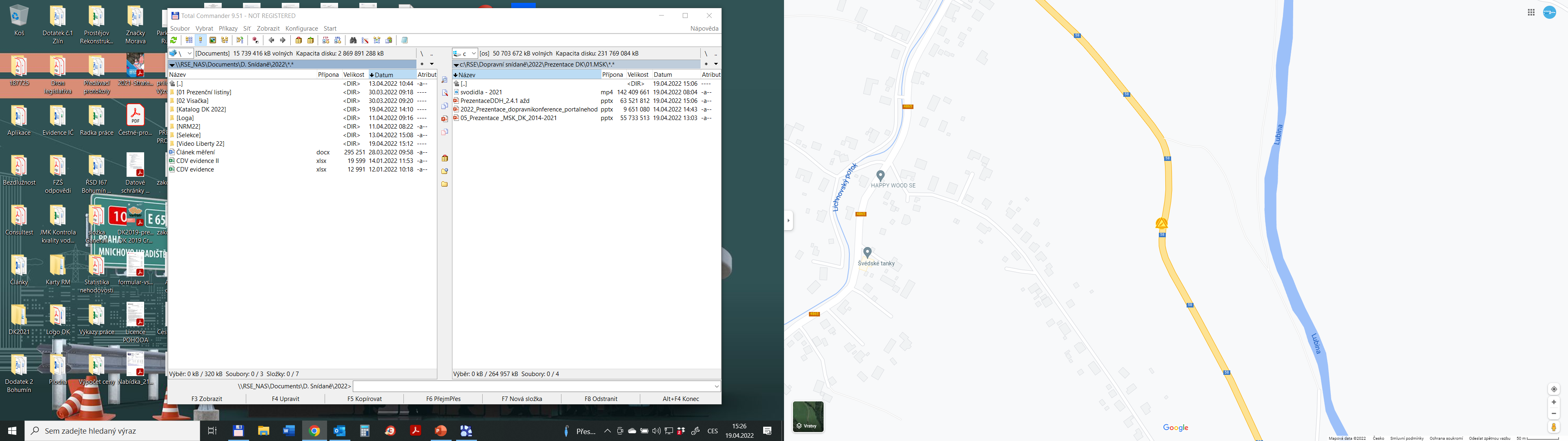 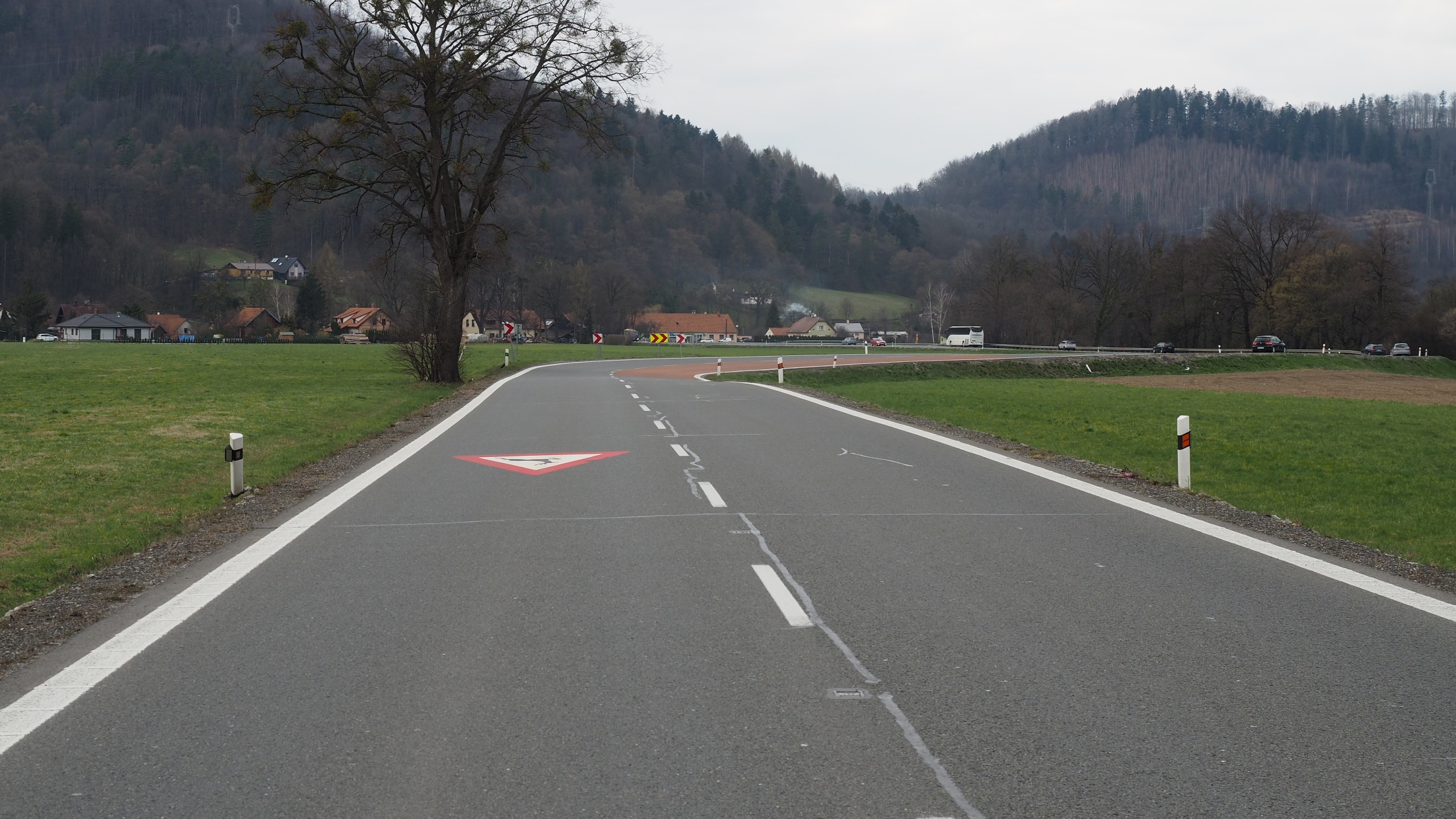 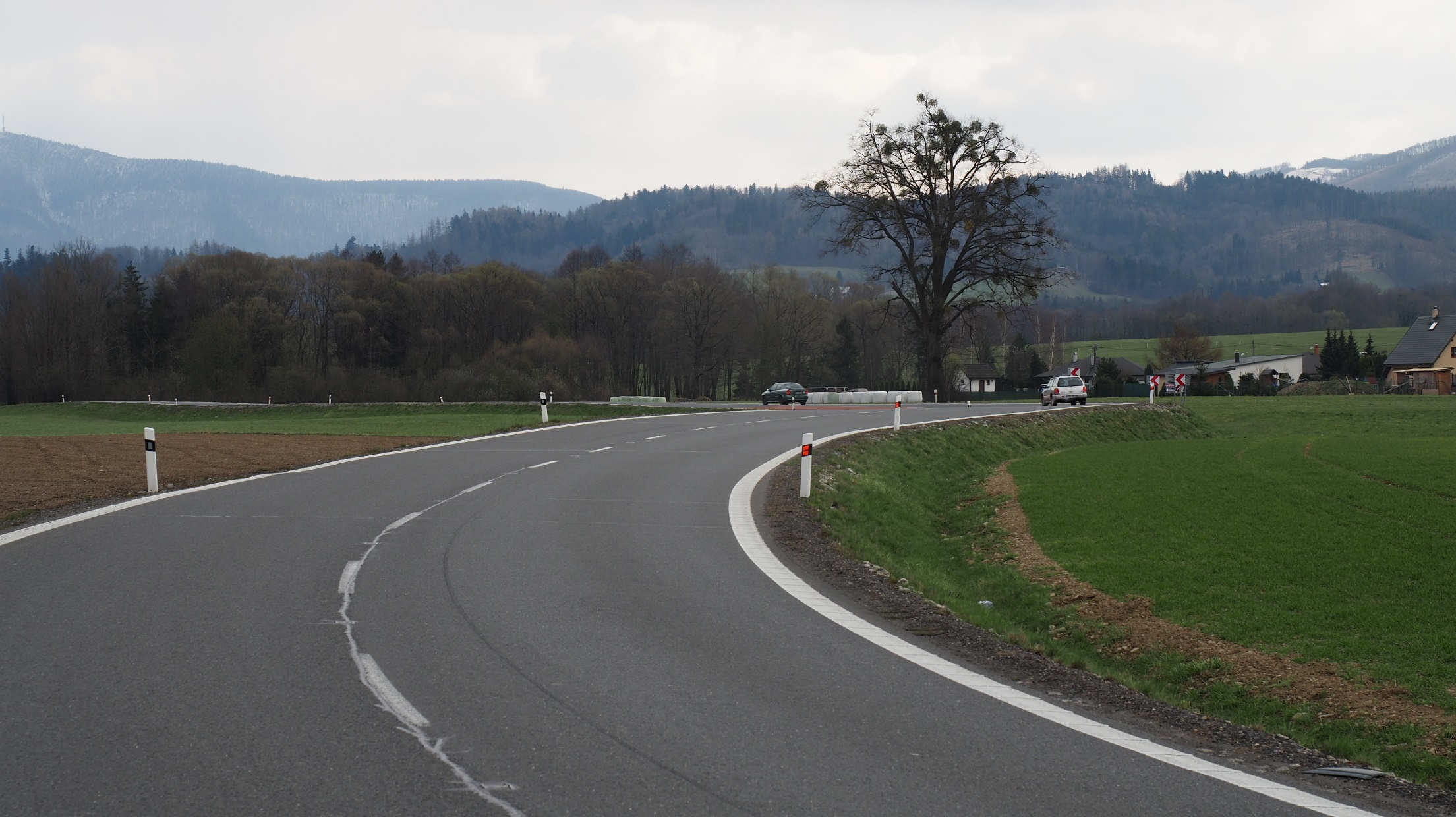 Rizikovost – Parametry směrových oblouků, horší čitelnost jejich průběhu.
2022 – ŘSD -  na místě bude provedena bezpečnostní inspekce.
2023 -
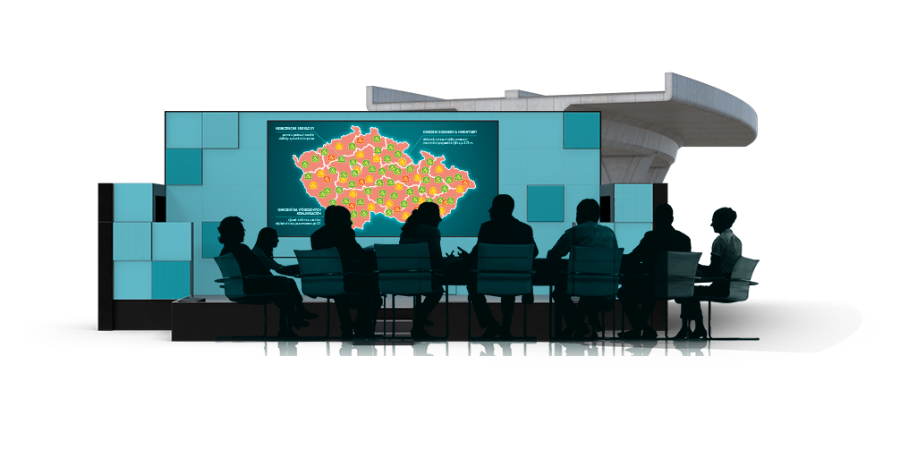 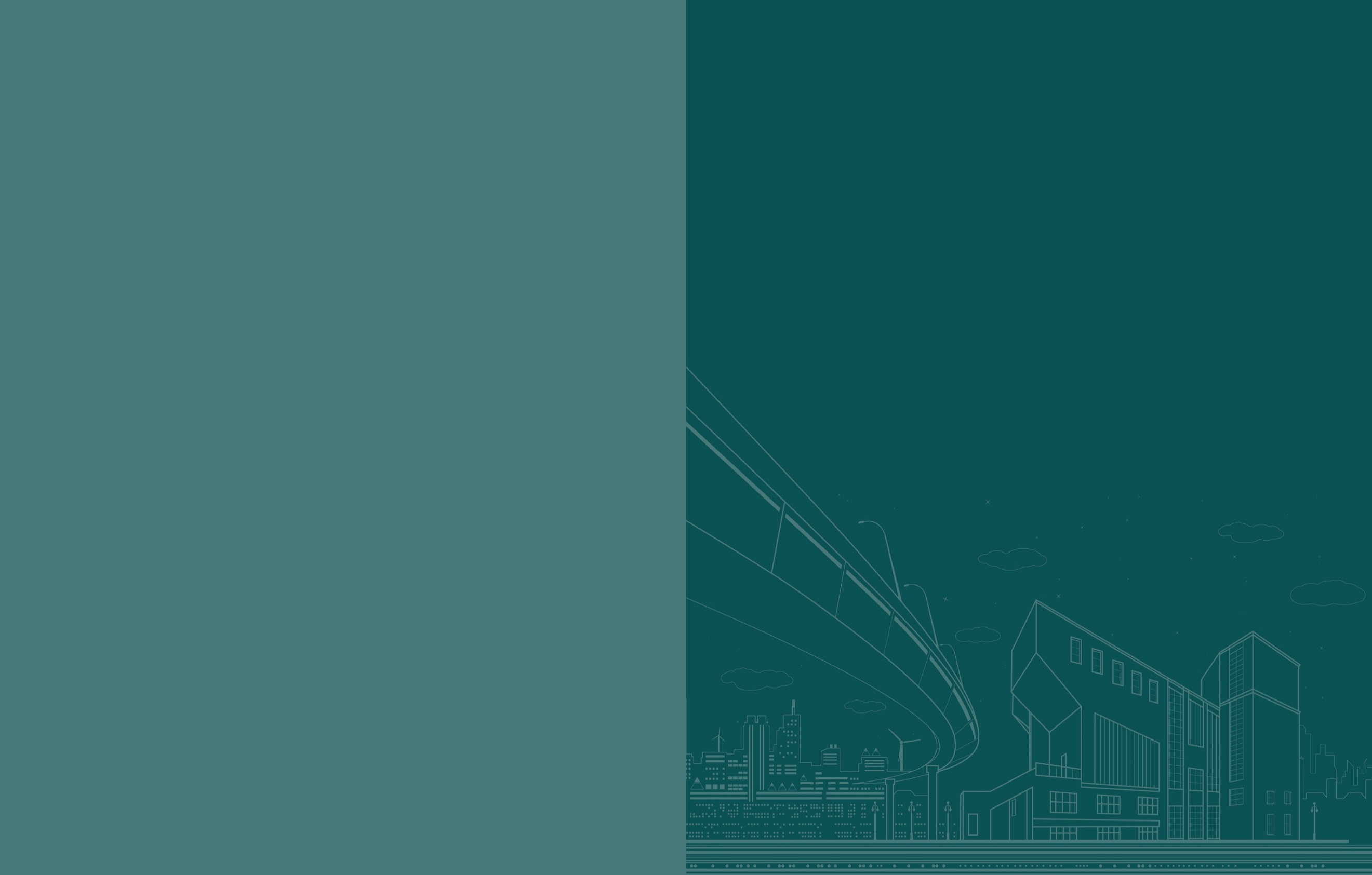 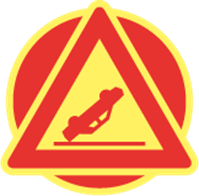 Opatření se nerealizují
Moravskoslezský kraj
Křižovatka na I/46 v Opavě
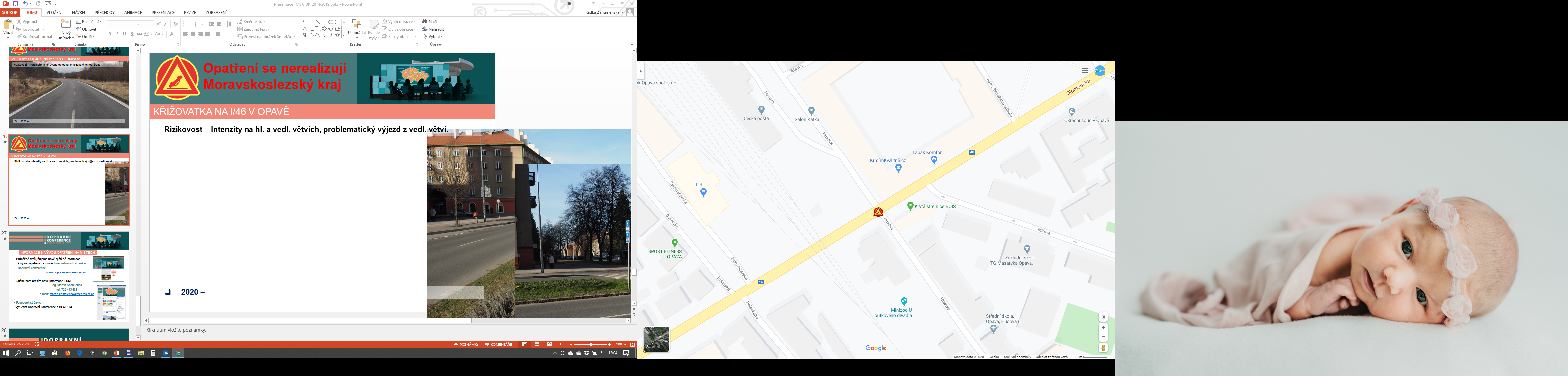 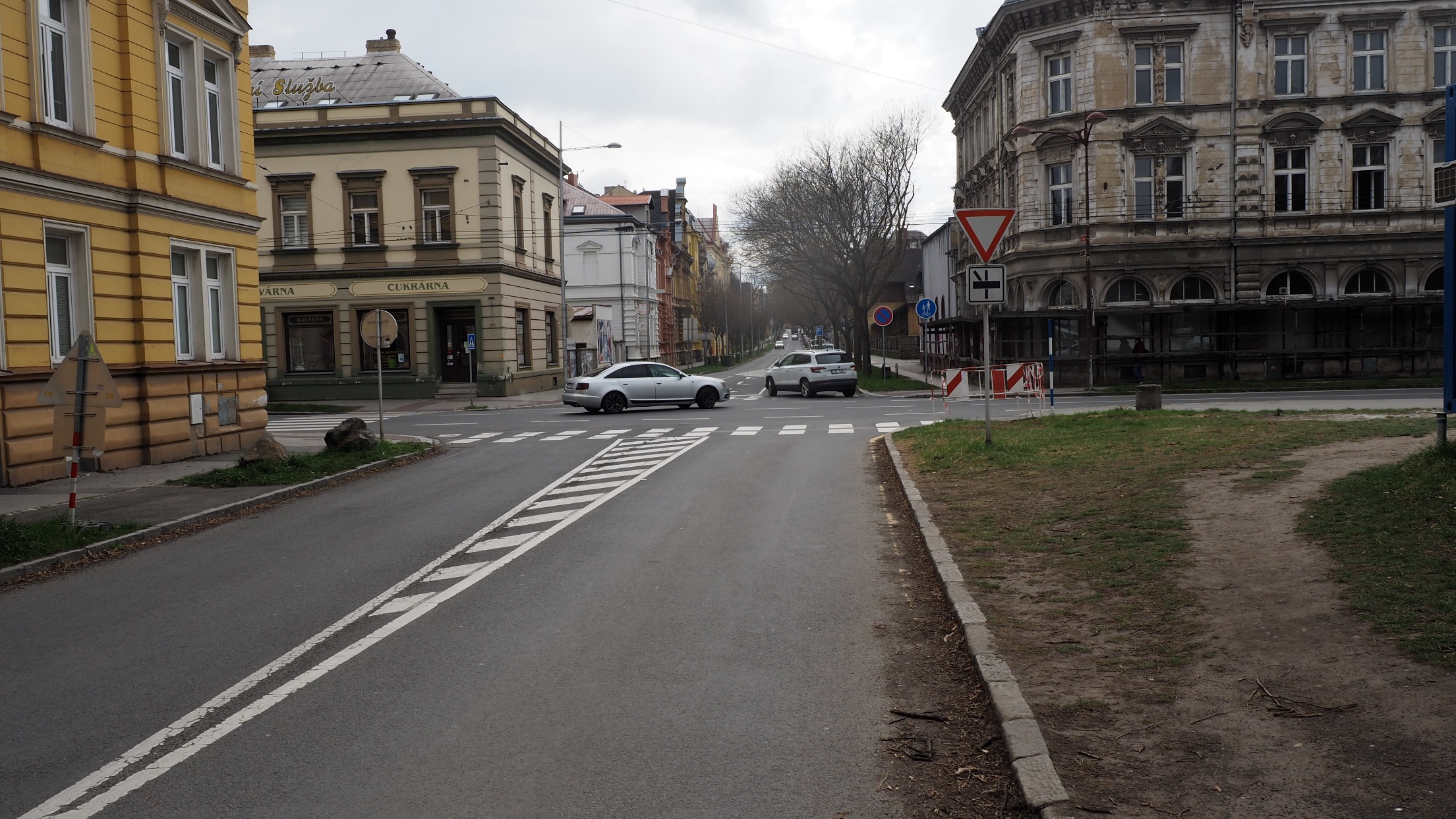 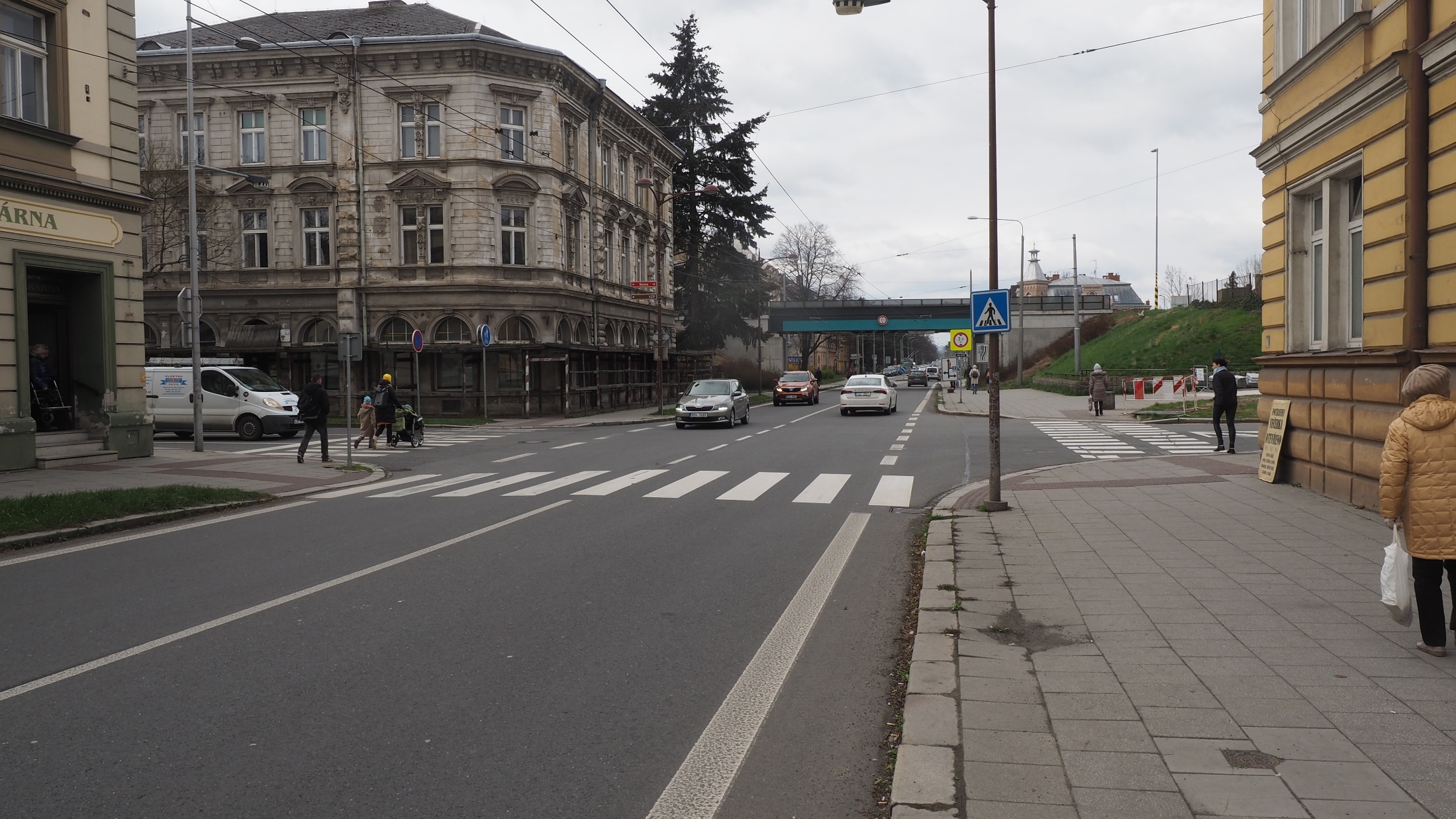 Rizikovost – Intenzity na hl. a vedl. větvích, problematický výjezd z vedl. větví.
2022 – 1.1.2017 – 31. 3. 2022 21 DN 8 LZ, 13 BZ
2023 – V současnosti neřešeno, situaci vylepší až jižní obchvat
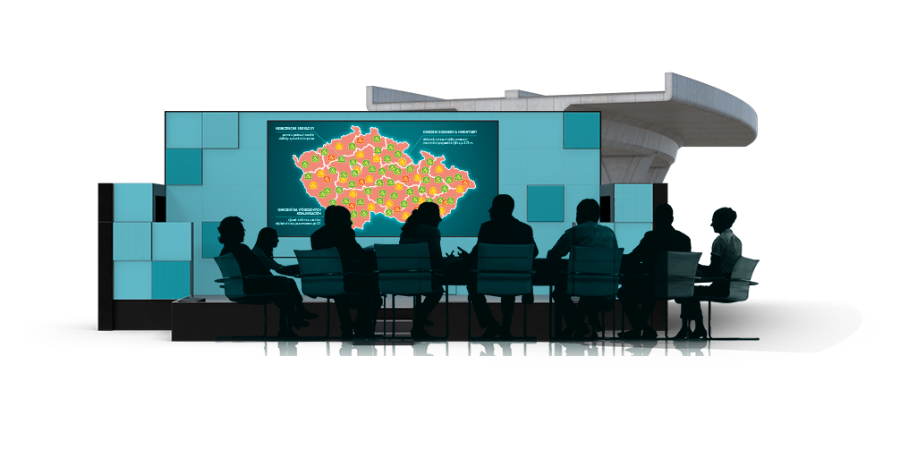 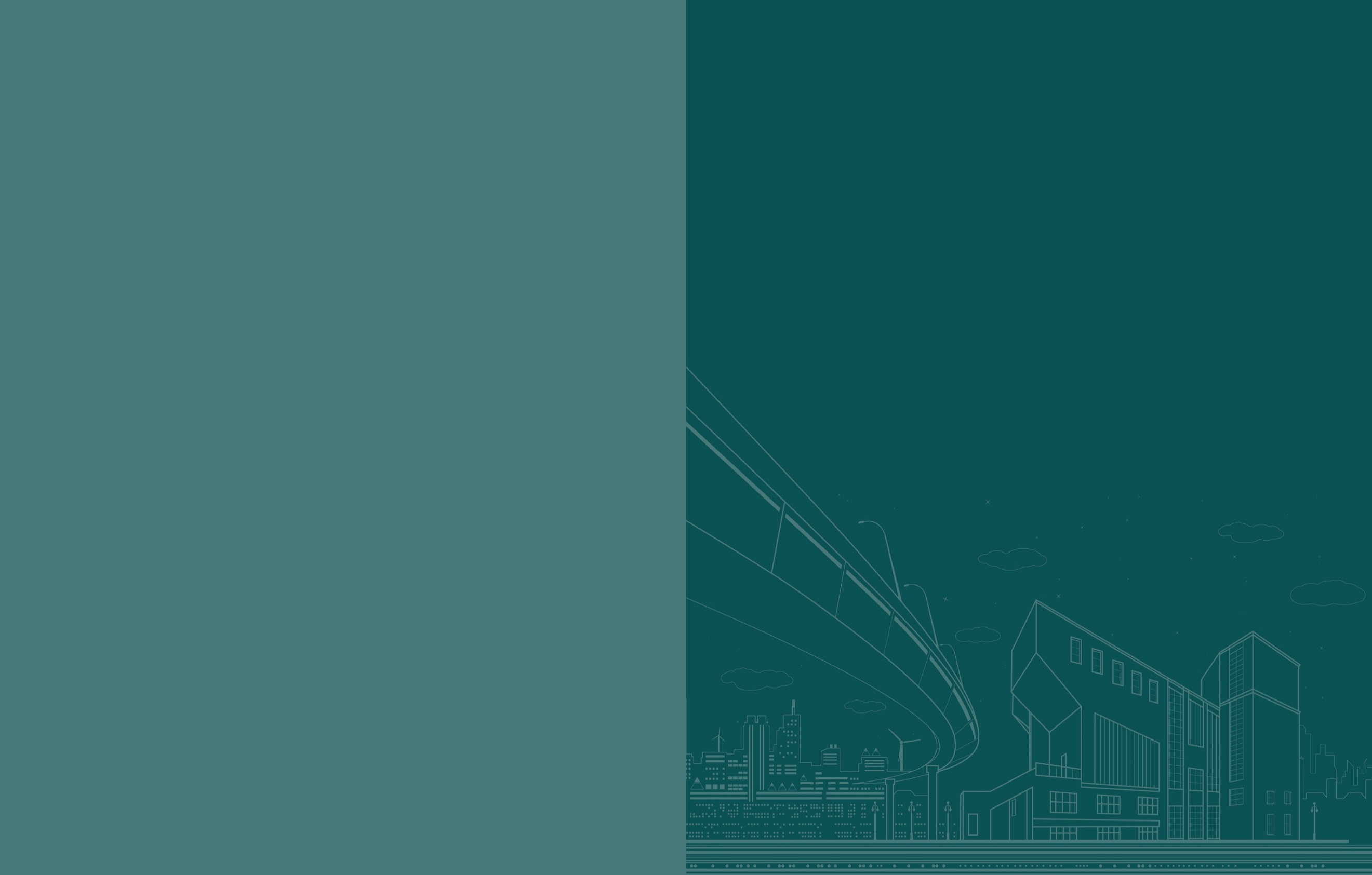 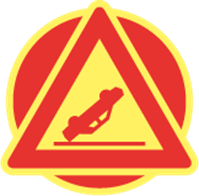 Opatření se nerealizují
Moravskoslezský kraj
Přechod pro chodce na I/11 v Bruntálu
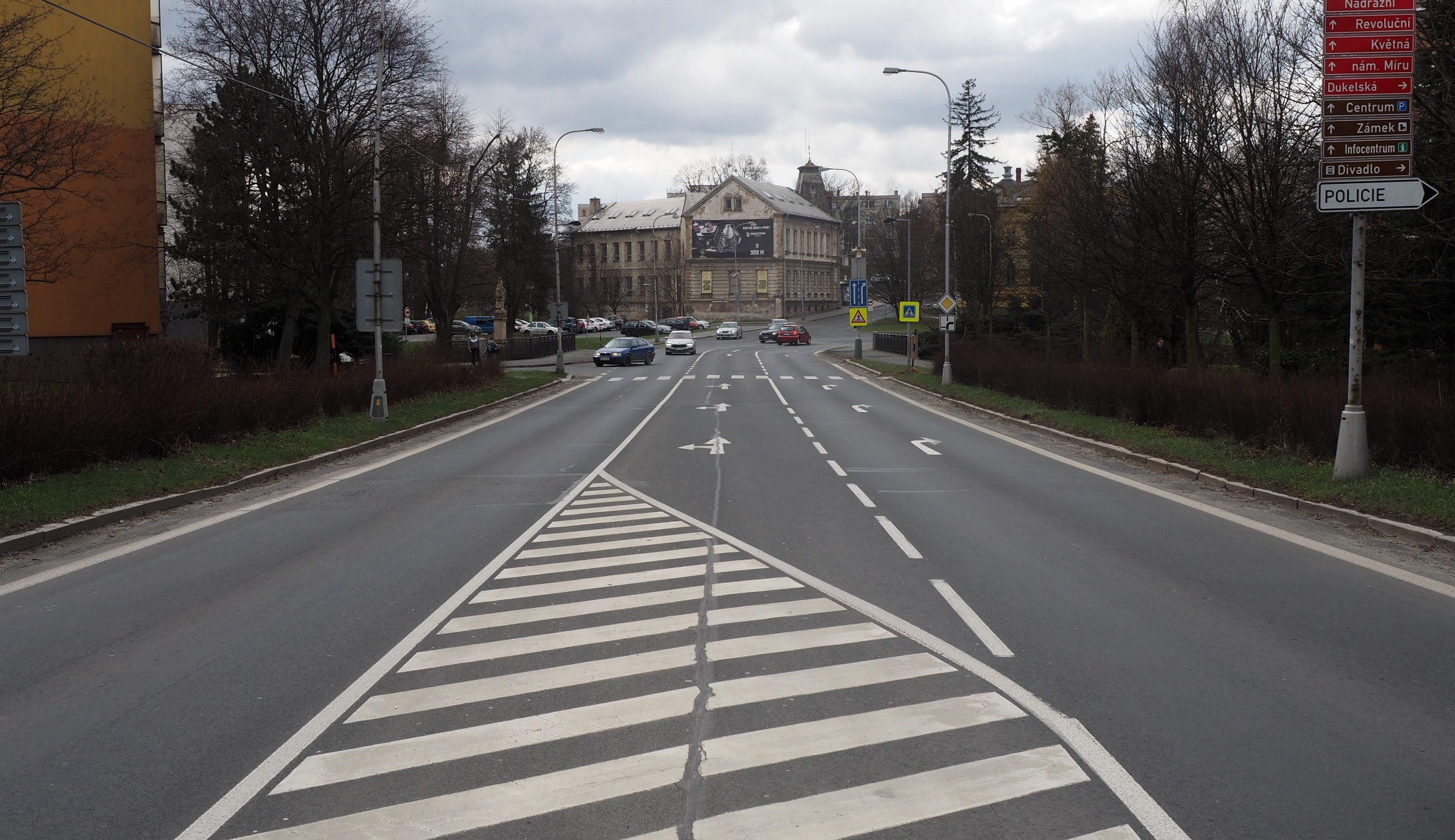 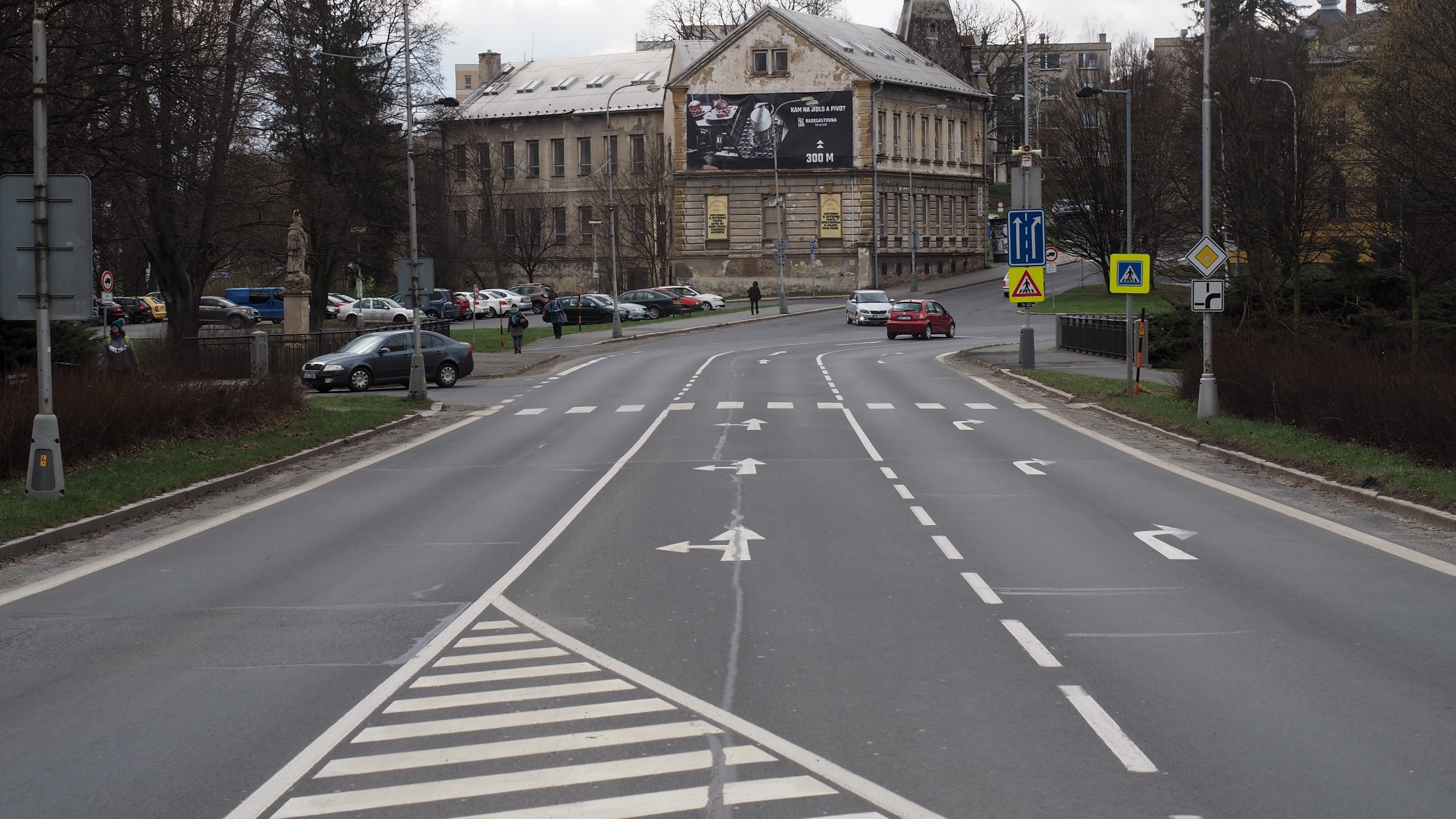 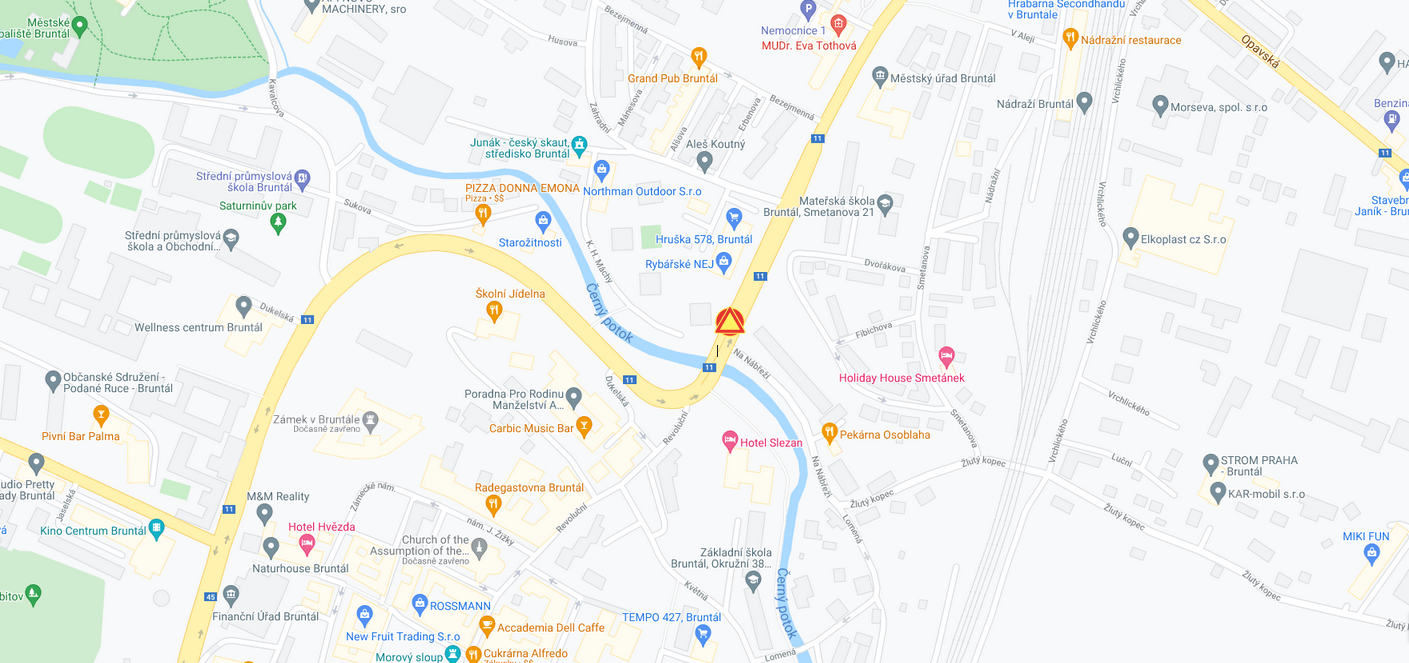 Rizikovost – Délka přechodu a uspořádání jízdních pruhů na významné komunikaci
2021 – Město zatím neplánuje úpravy místa, úpravy vidí jako reálné až po obchvatu města Bruntálu (UP 2026)
2023 – ŘSD nechystá úpravy, místo bude nejdříve řešeno až po realizaci obchvatu Bruntálu, kdy dojde k poklesu intenzit
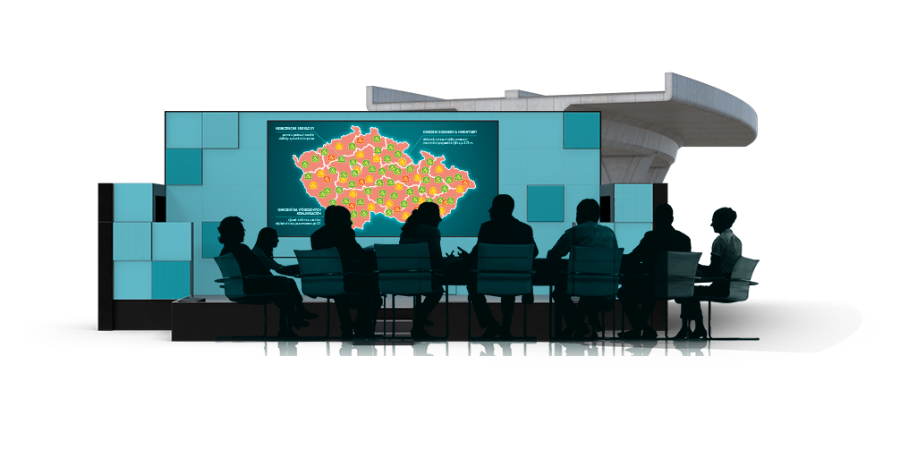 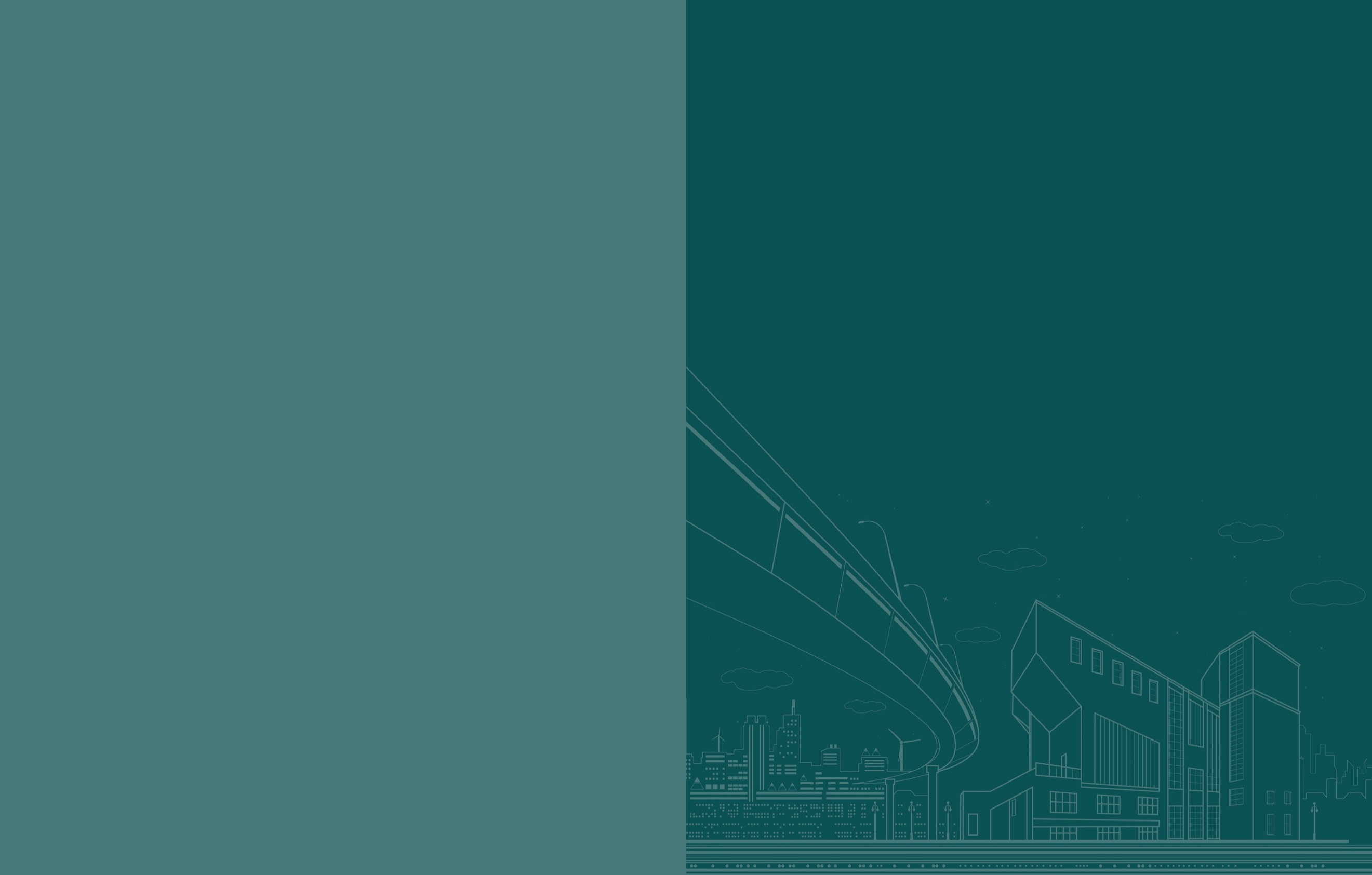 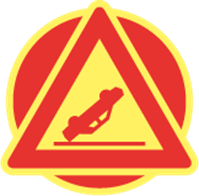 Opatření se nerealizují
Moravskoslezský kraj
Křižovatka na sil. I/11 u Těrlicka
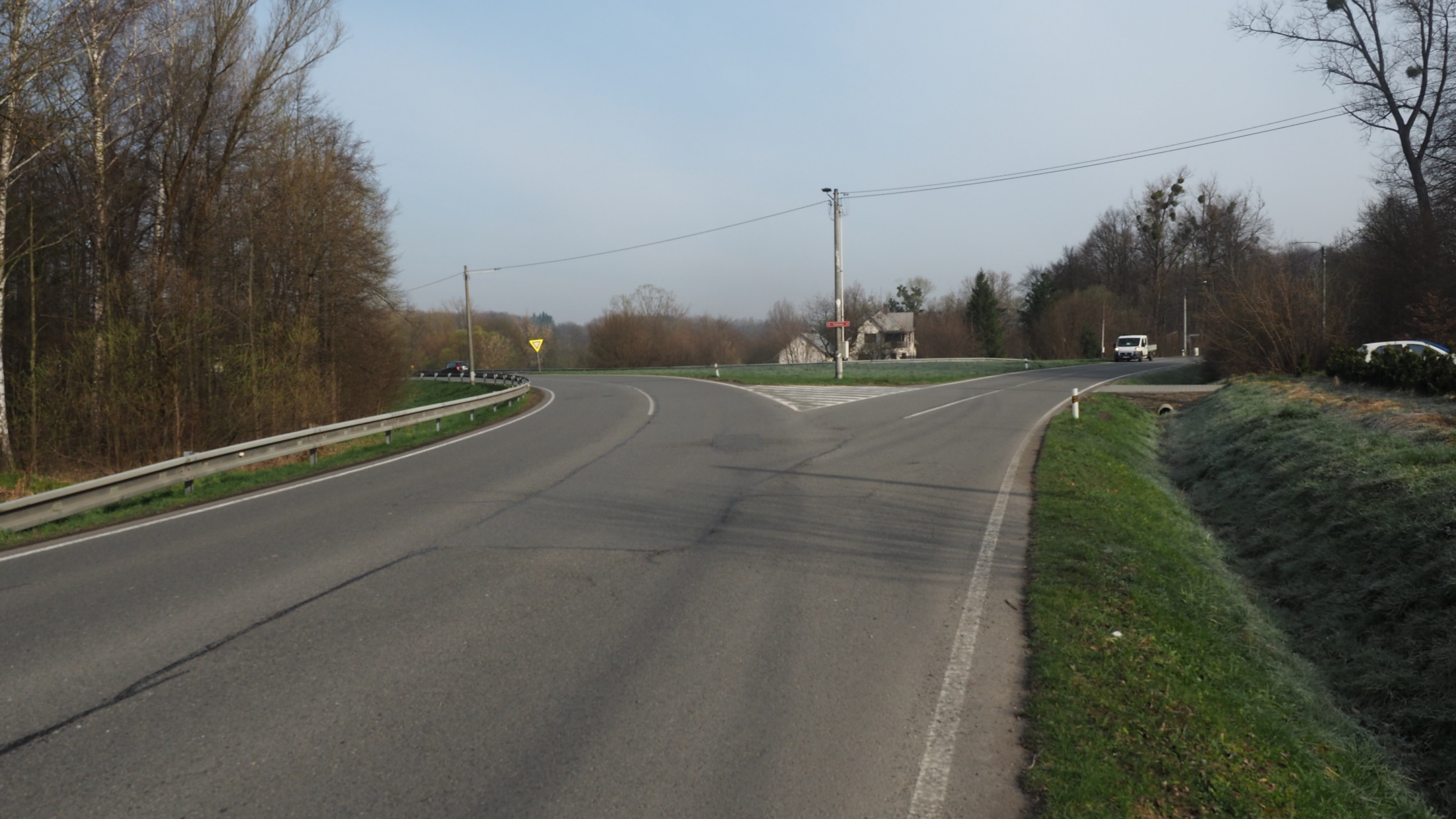 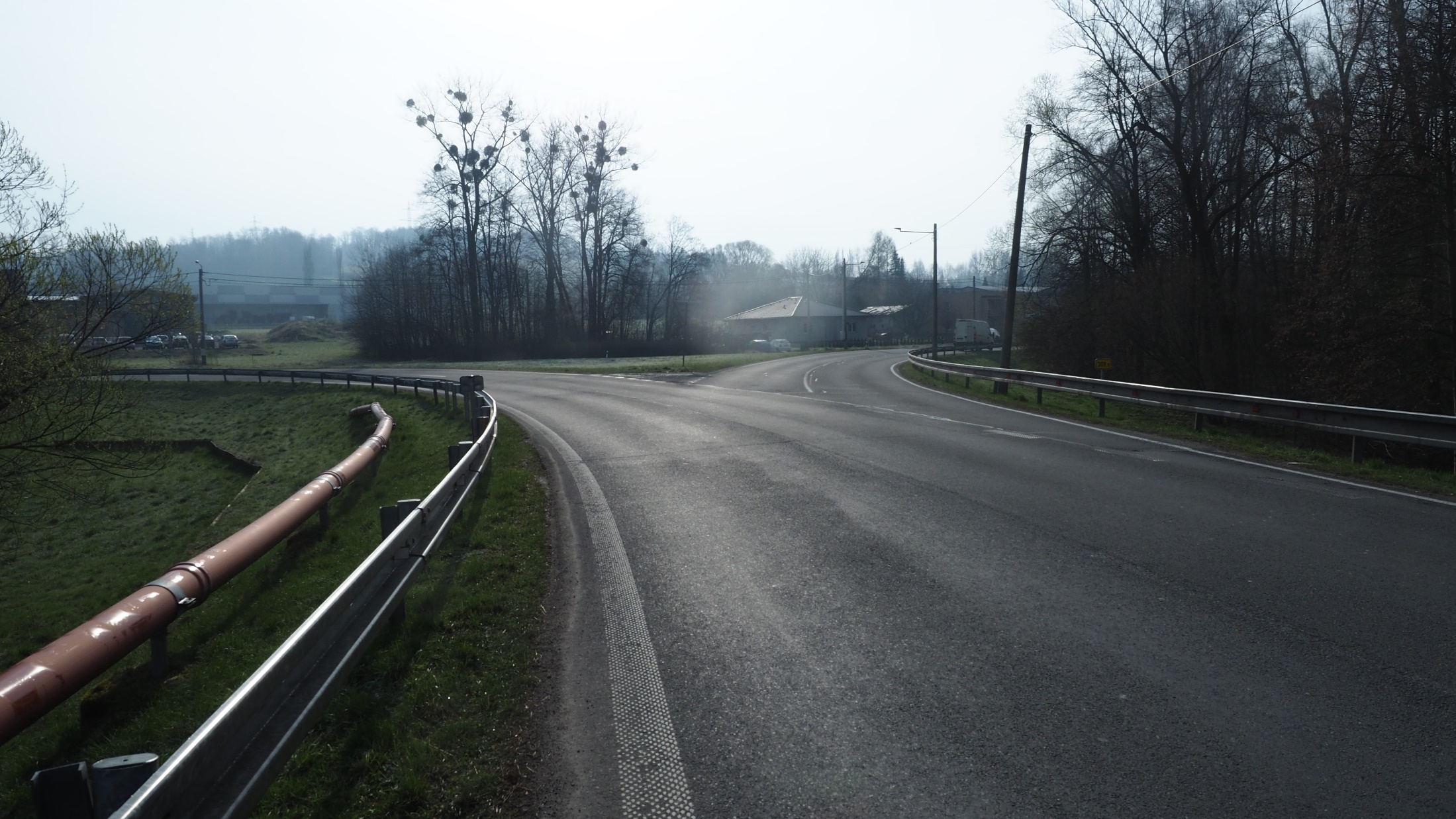 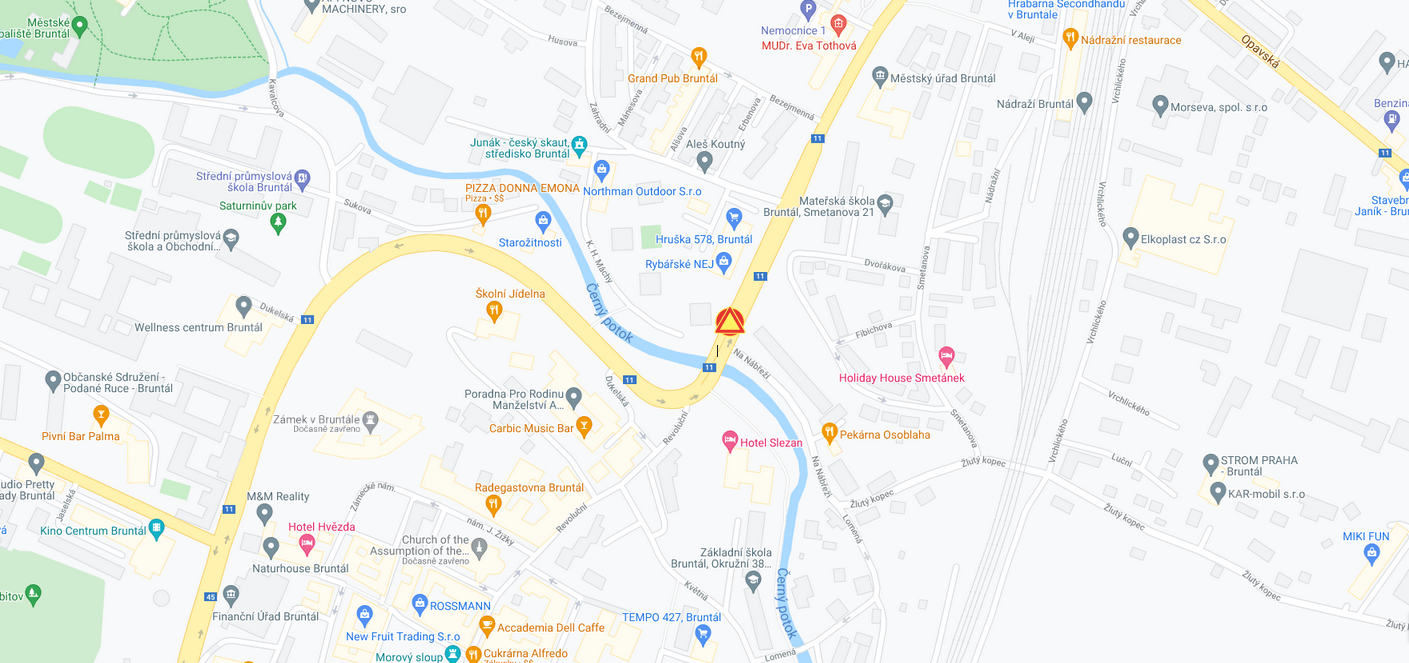 Rizikovost – Úhel napojení větví, intenzity vozidel na vedl. větvi.
2023 – Probíráno několik variant, definitivním řešením by byl obchvat Havířova a jeho napojení na D48. Aktuálně probíhá řízení EIA
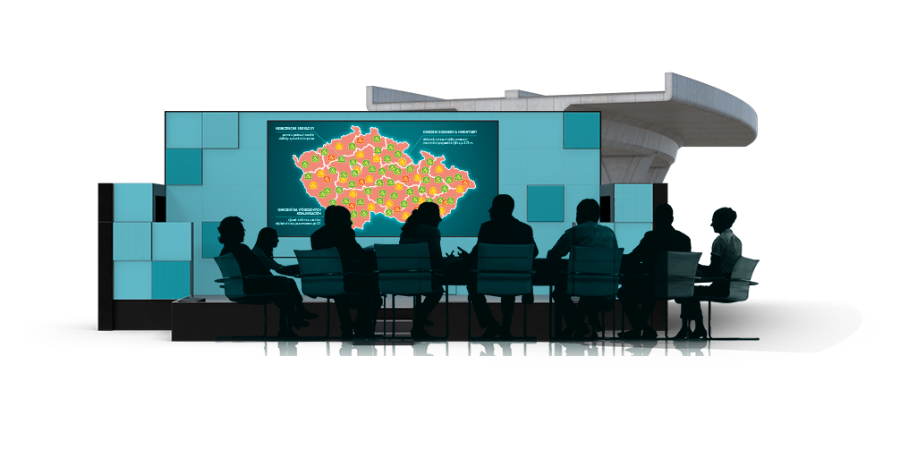 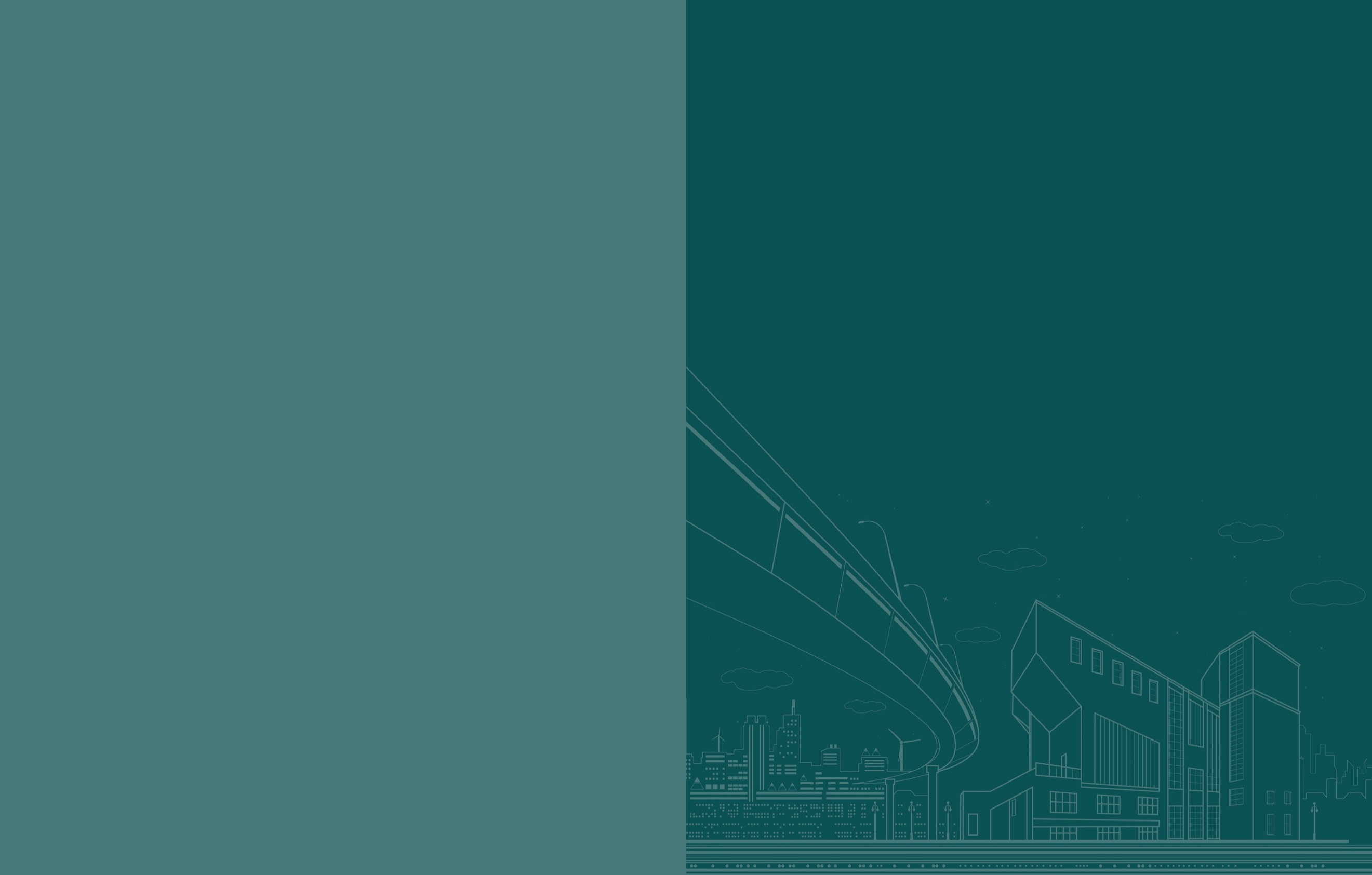 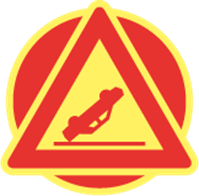 Opatření se nerealizují
Moravskoslezský kraj
Křižovatka ul. Hradecká, Roosveltova v Opavě
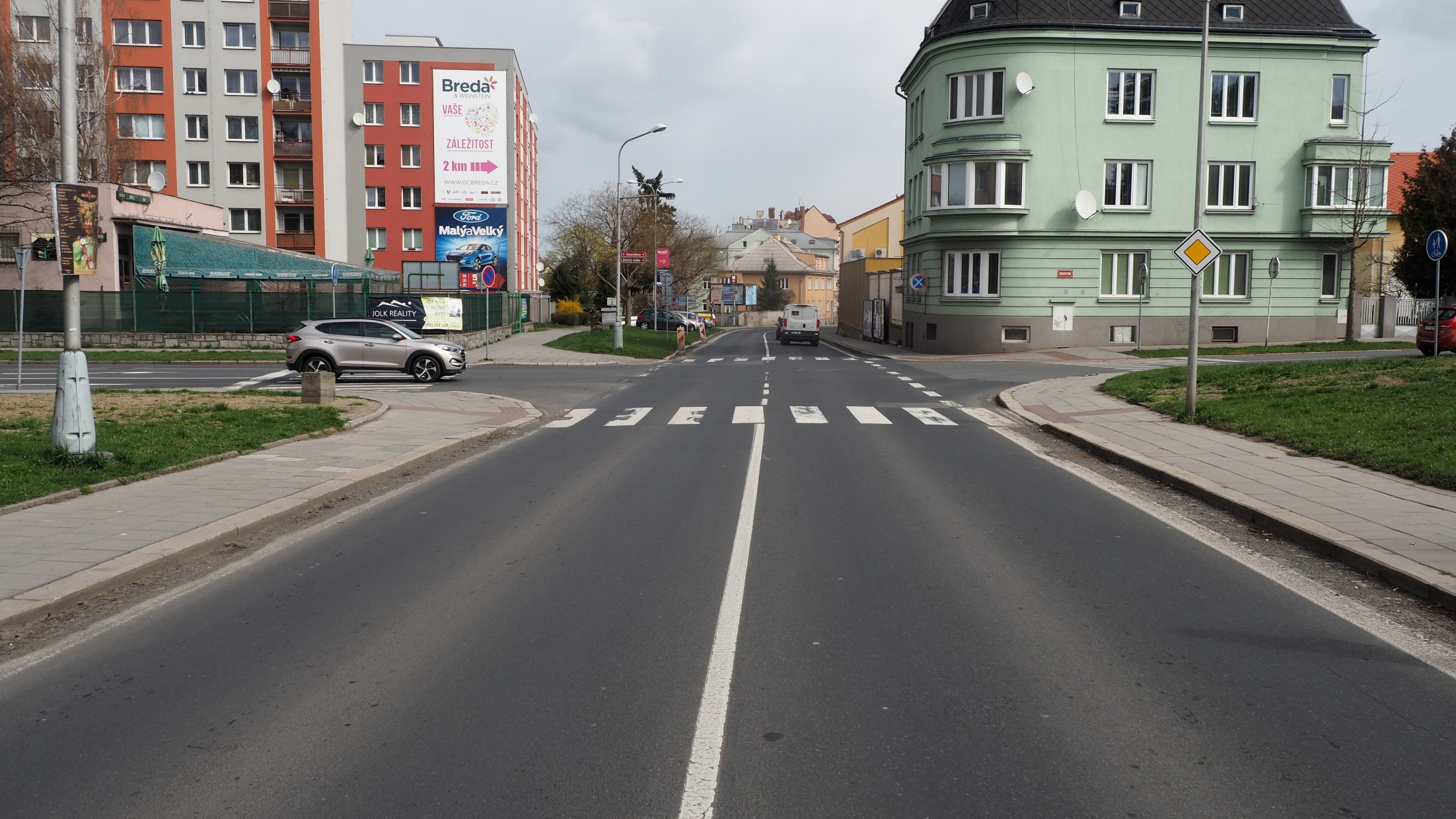 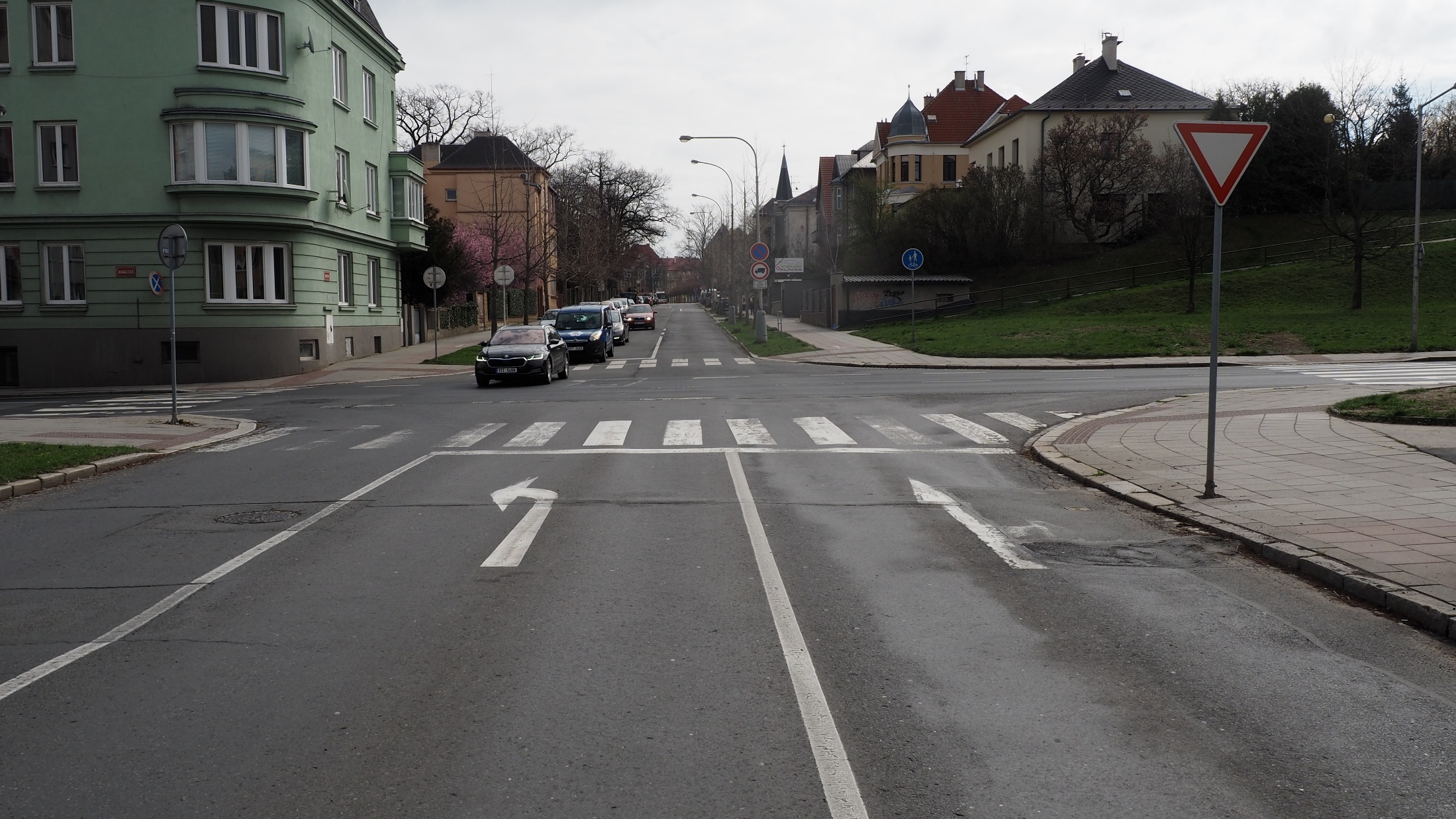 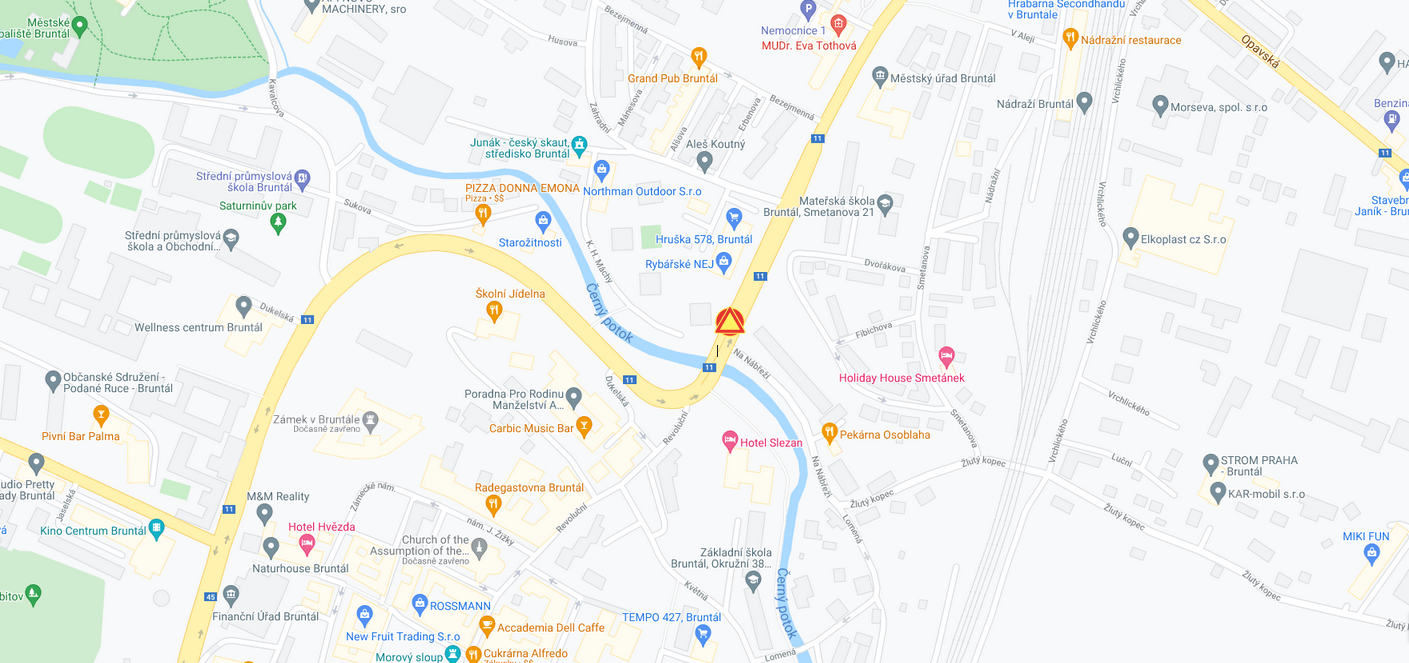 Rizikovost – Intenzity vozidel na vedlejší komunikaci, omezená přehlednost.
2023 – V současnosti neřešeno, situaci vylepší až jižní obchvat. Po jeho zprovoznění lze uvažovat o úpravách, zejména SSZ
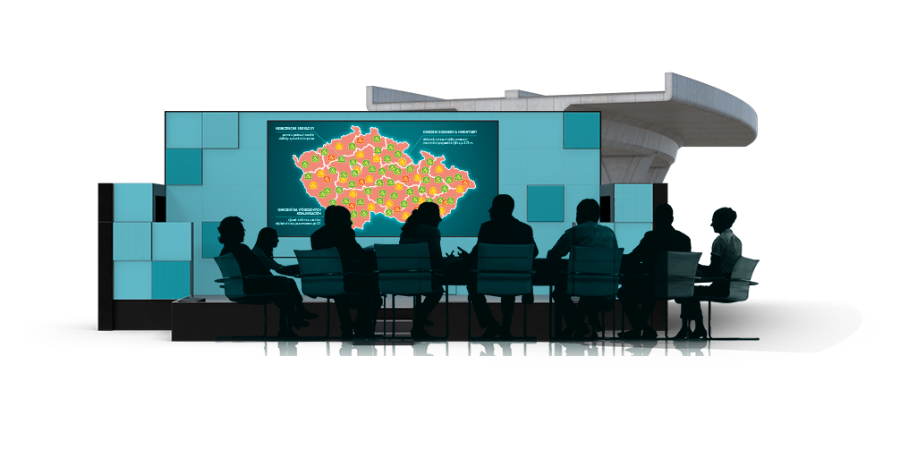 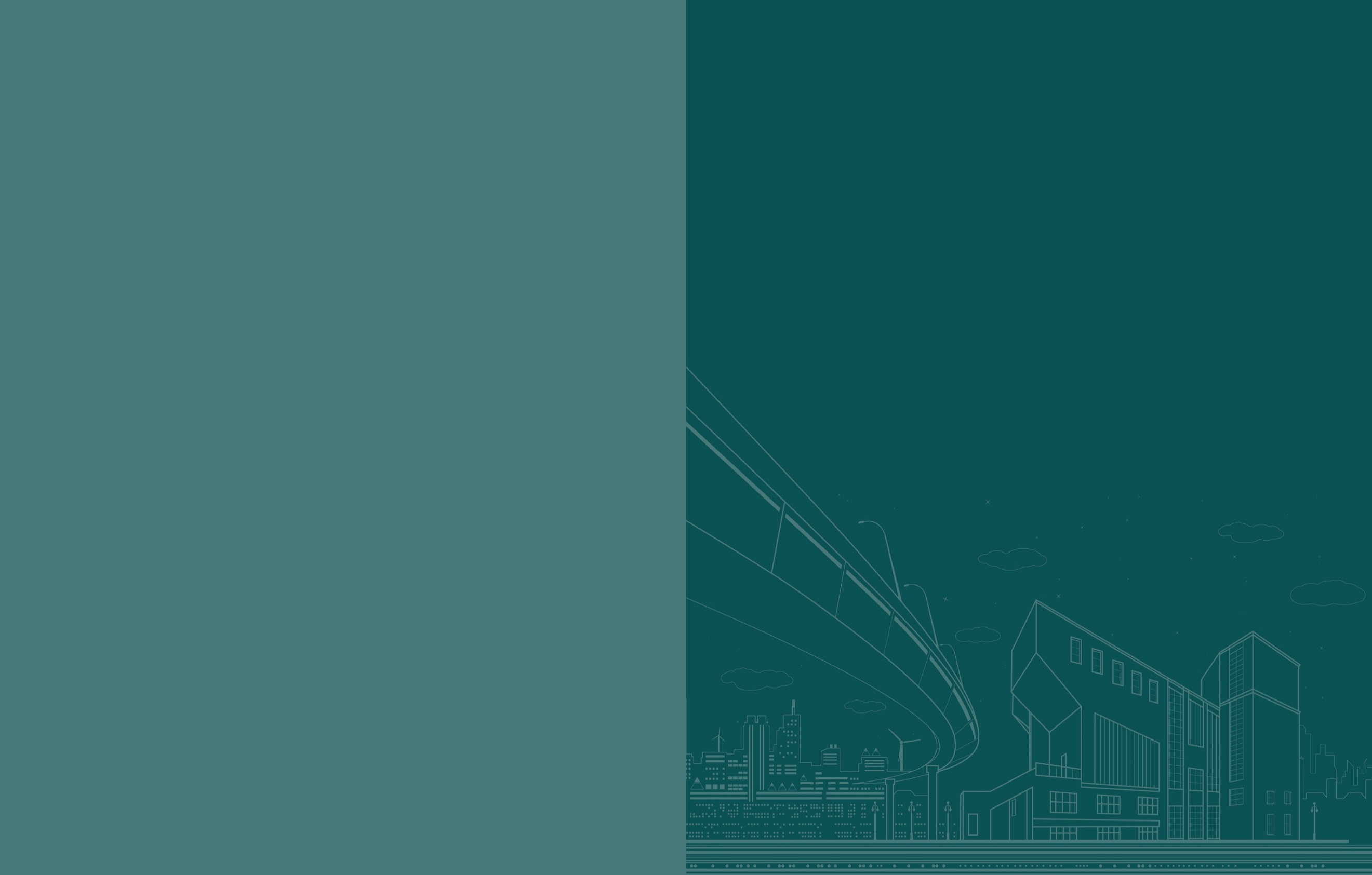 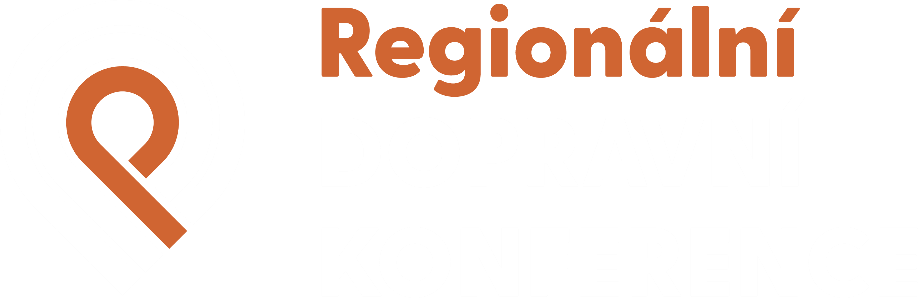 Informace k vývoji opatření na místech
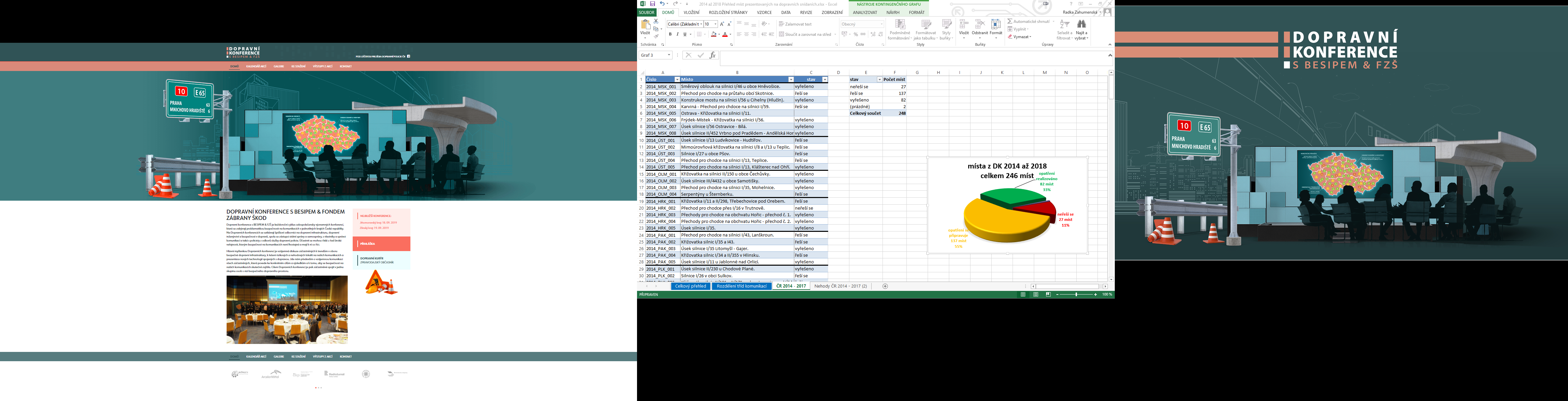 Průběžně zveřejňujeme nově zjištěné informace
     k vývoji opatření na místech na webových stránkách
     Dopravní konference.
www.dopravnikonference.com

Sdělte nám prosím nové informace k RM:
Bc. Martin Landsfeld
tel: 601 367 009 
e-mail: info@dopravnikoference.cz

Facebook stránky:
- vyhledat Dopravní konference s BESIPEM.
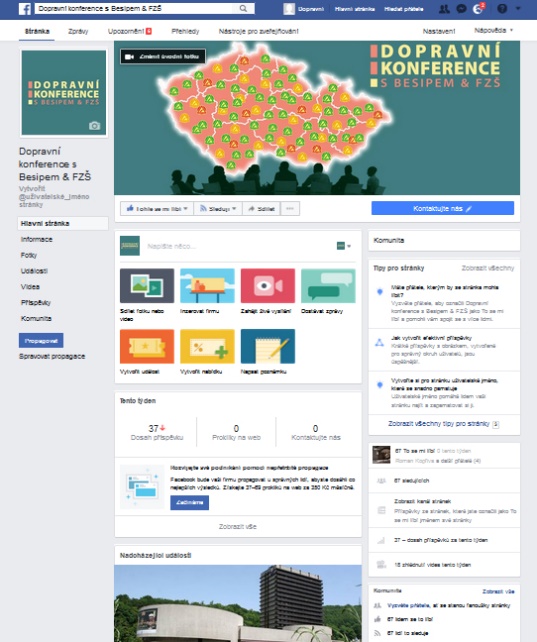 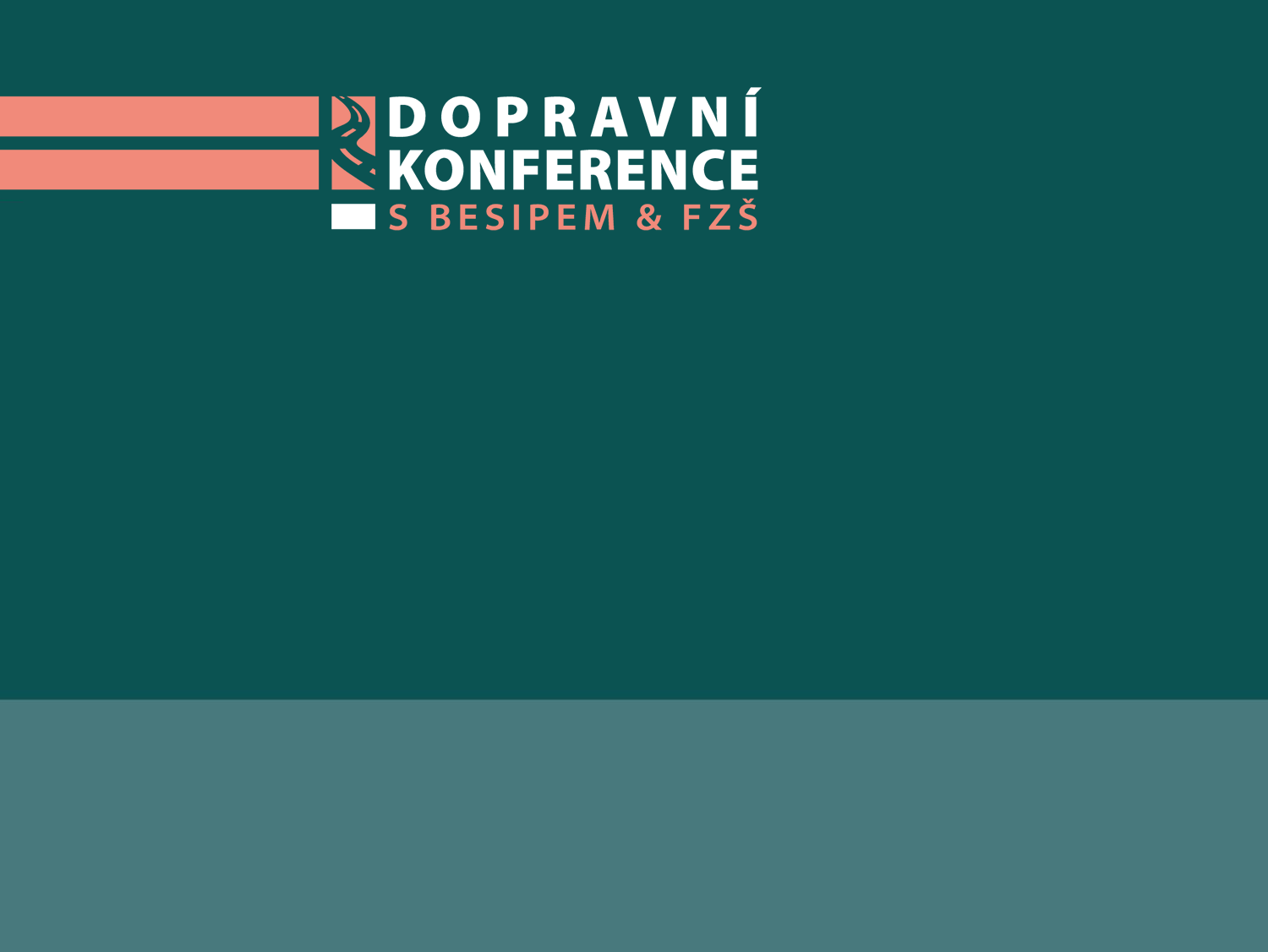 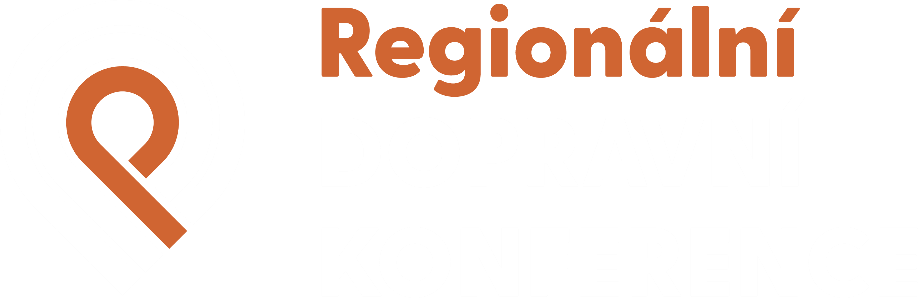 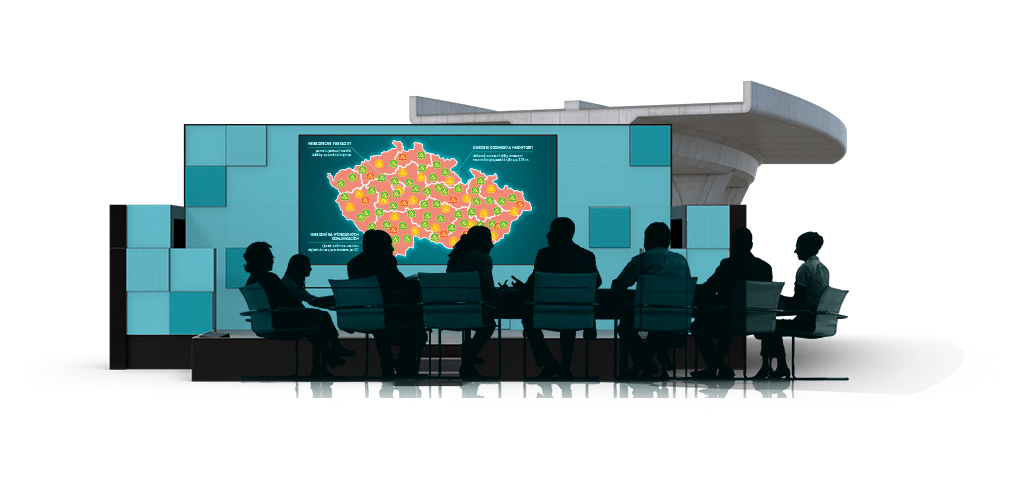 Děkuji za pozornost
Bc. Martin Landsfeld
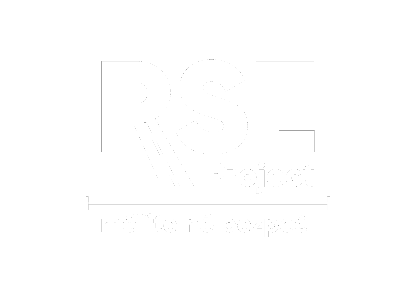 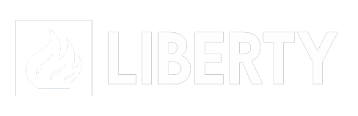 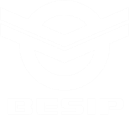 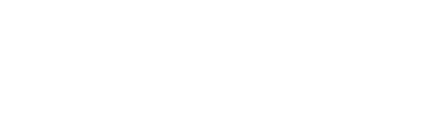